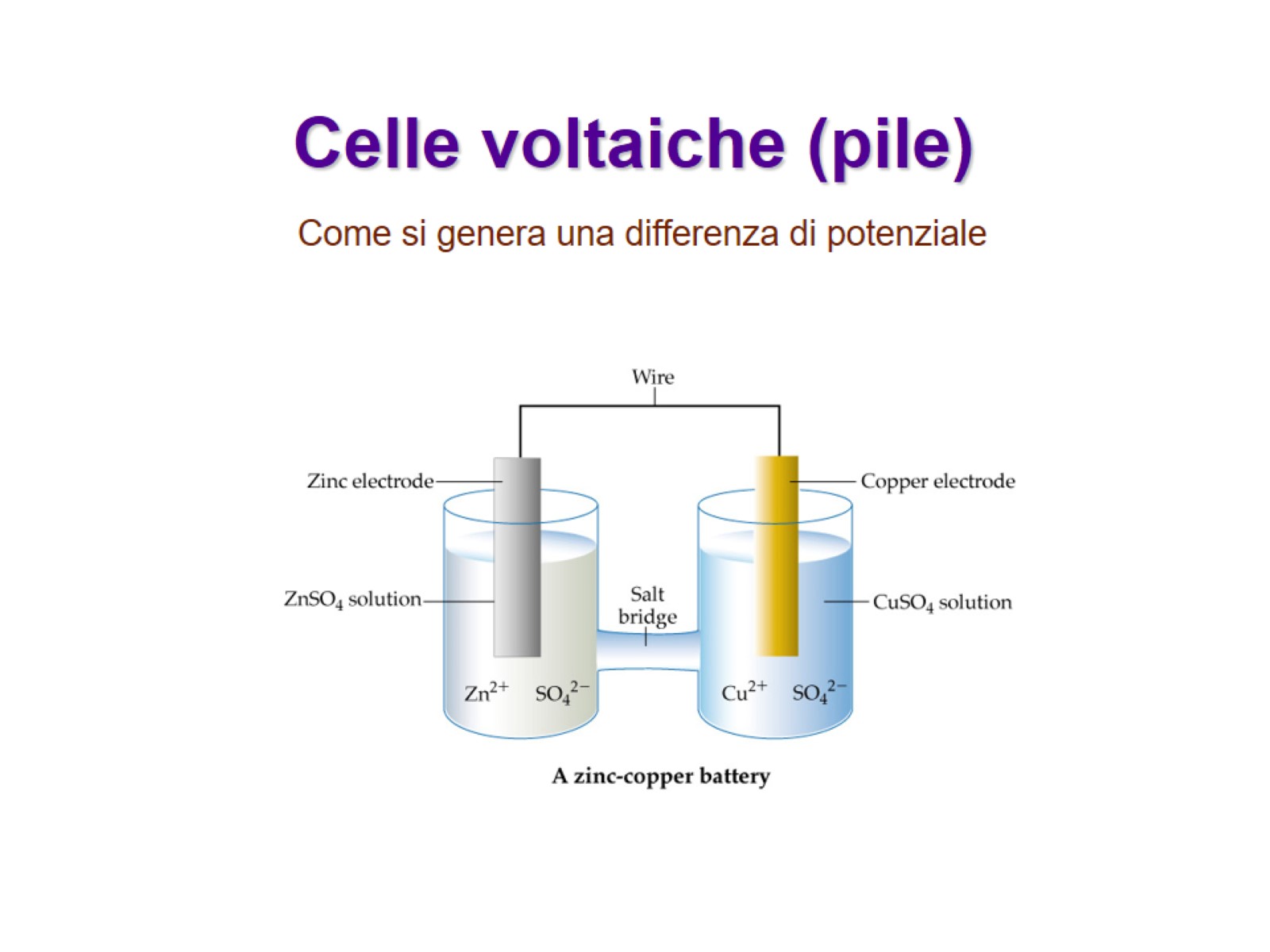 Celle voltaiche (pile) Come si genera una differenza di potenziale
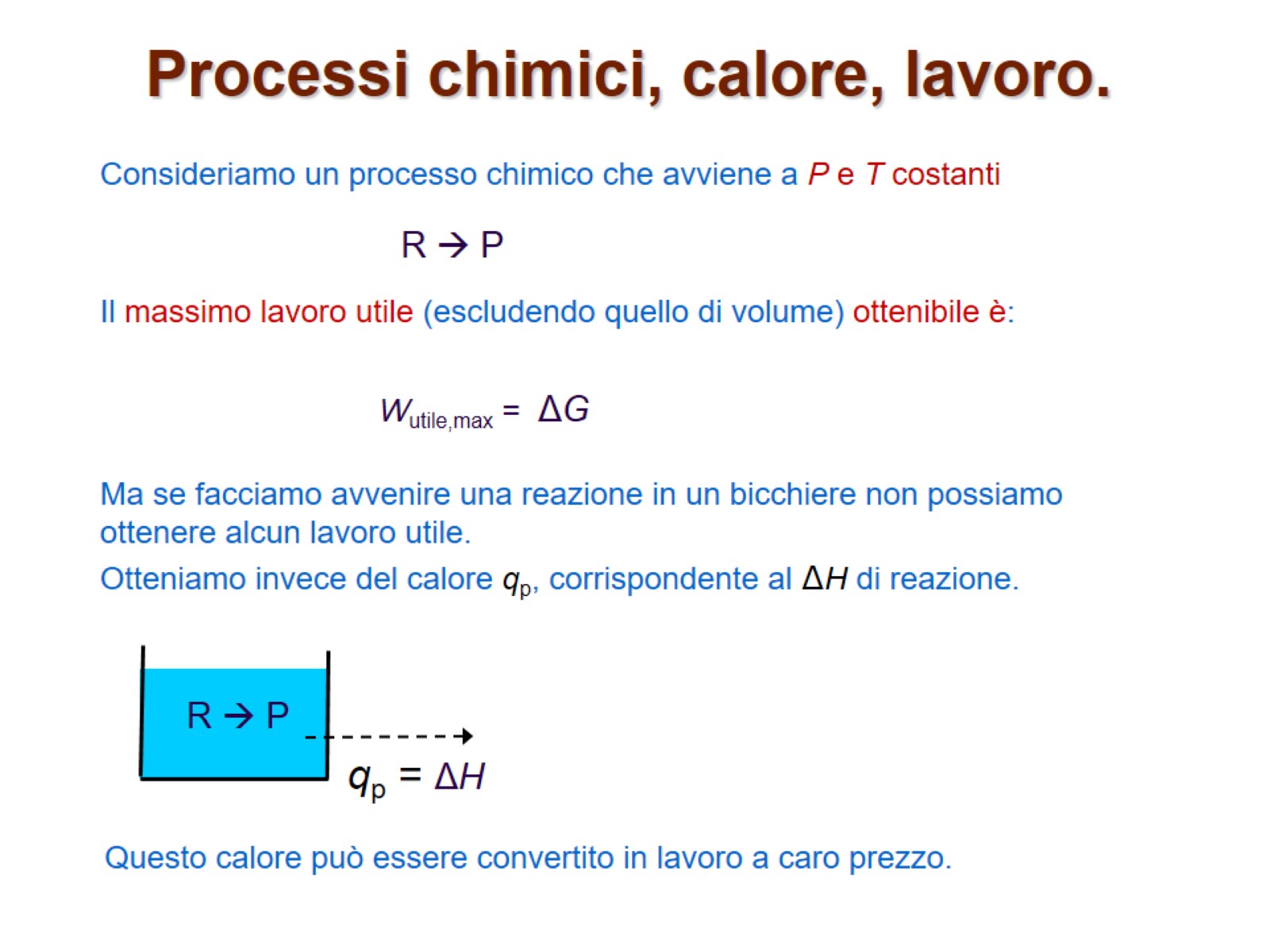 Processi chimici, calore, lavoro.
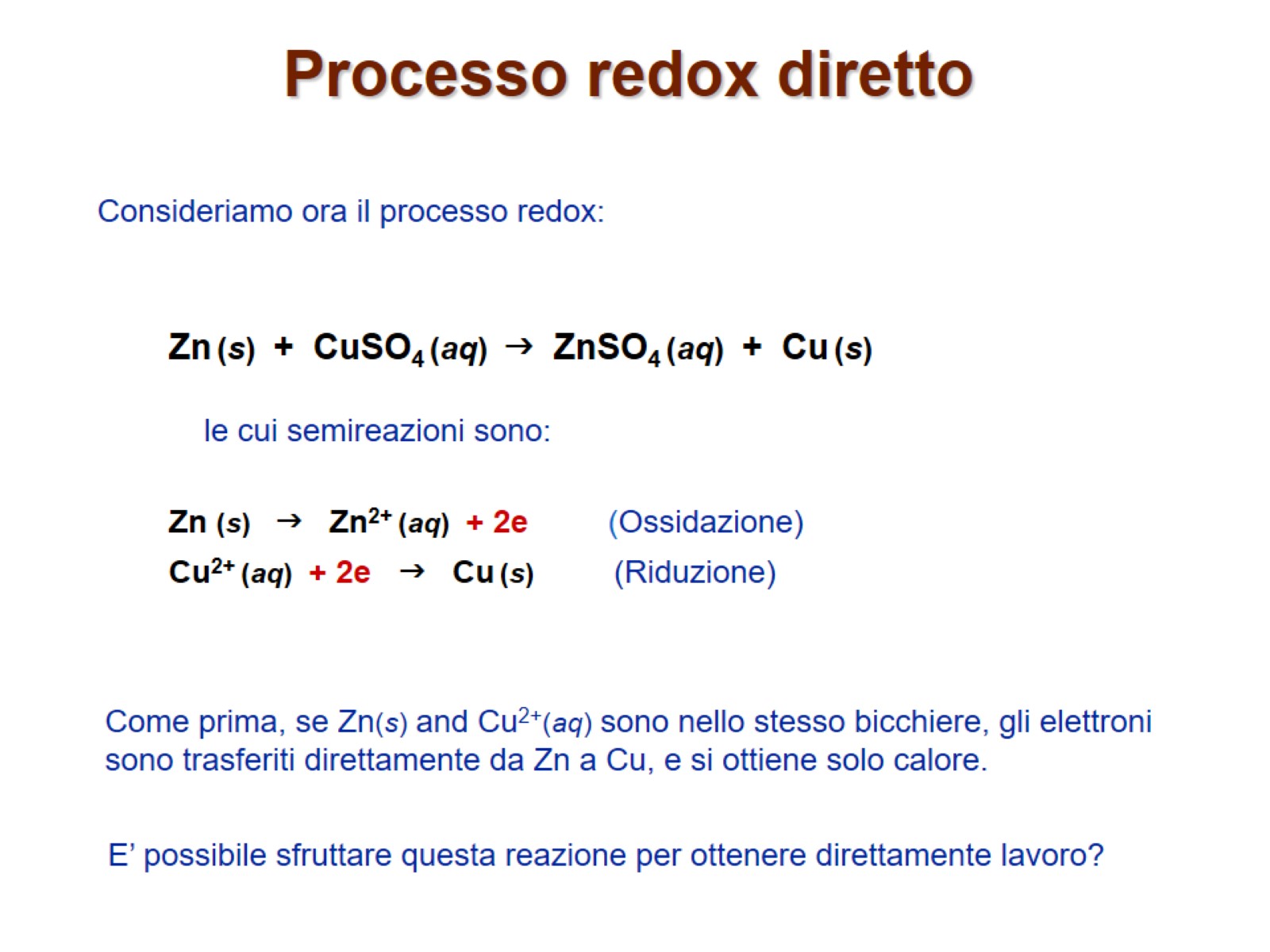 Processo redox diretto
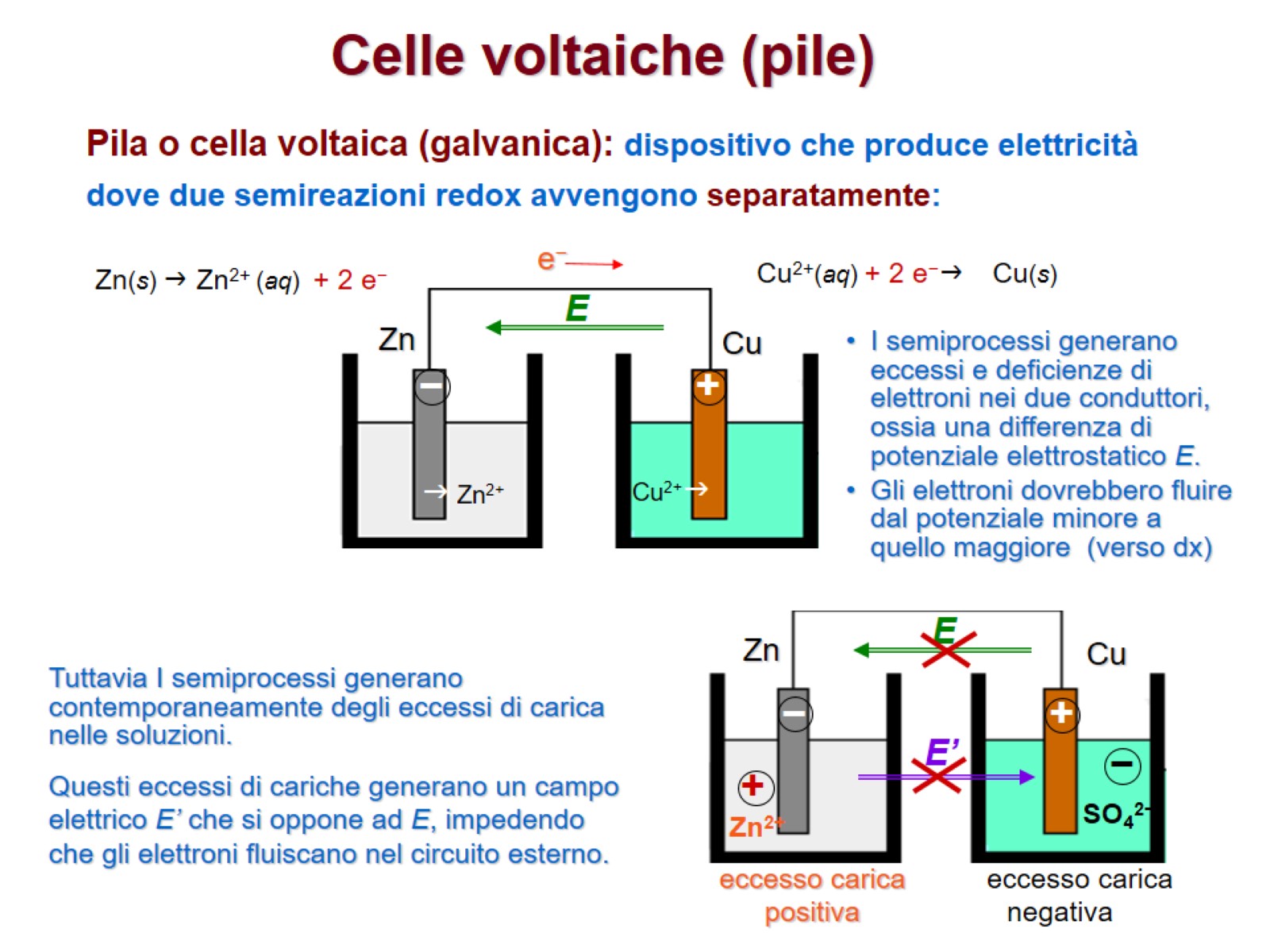 Celle voltaiche (pile)
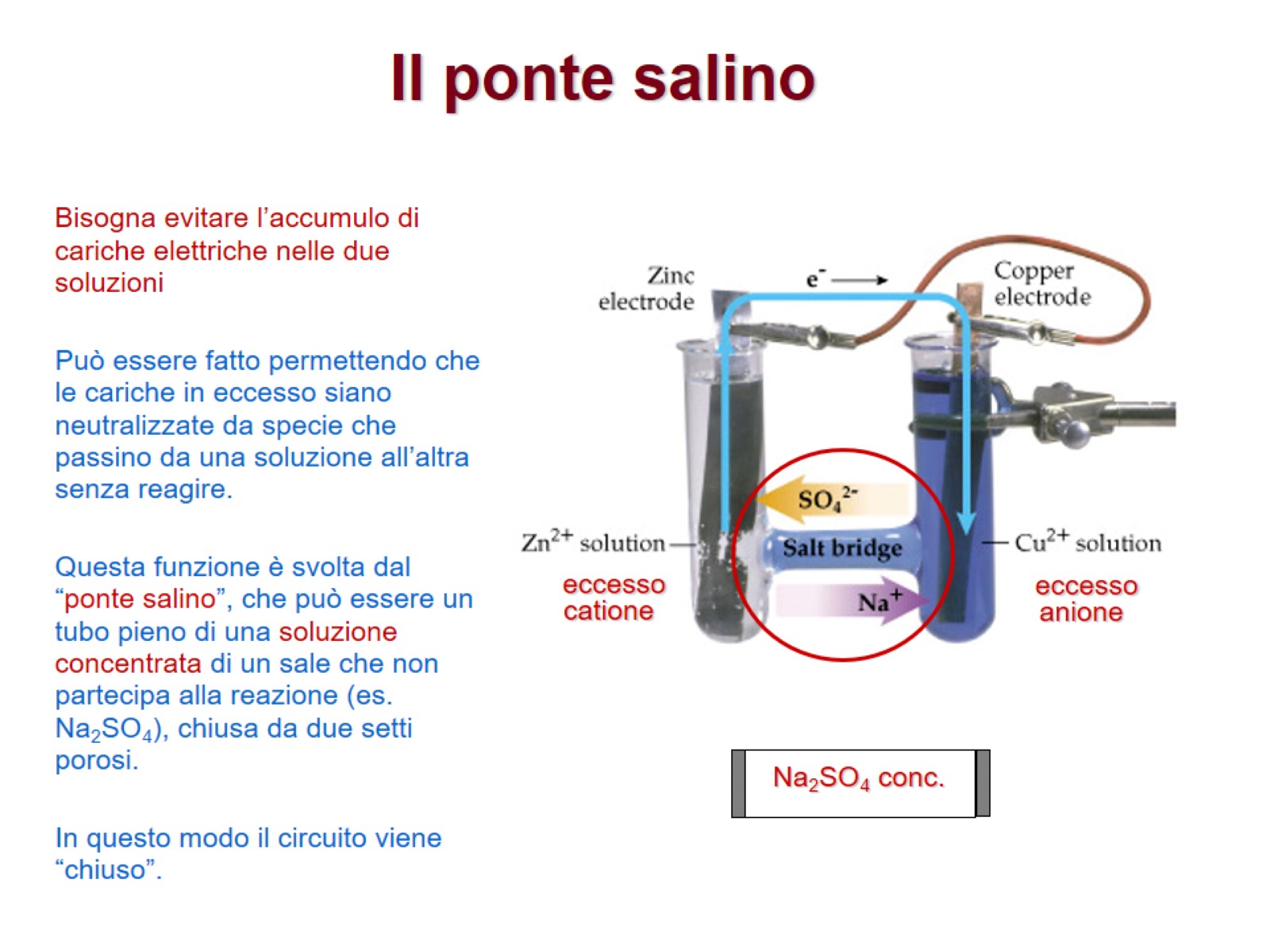 Il ponte salino
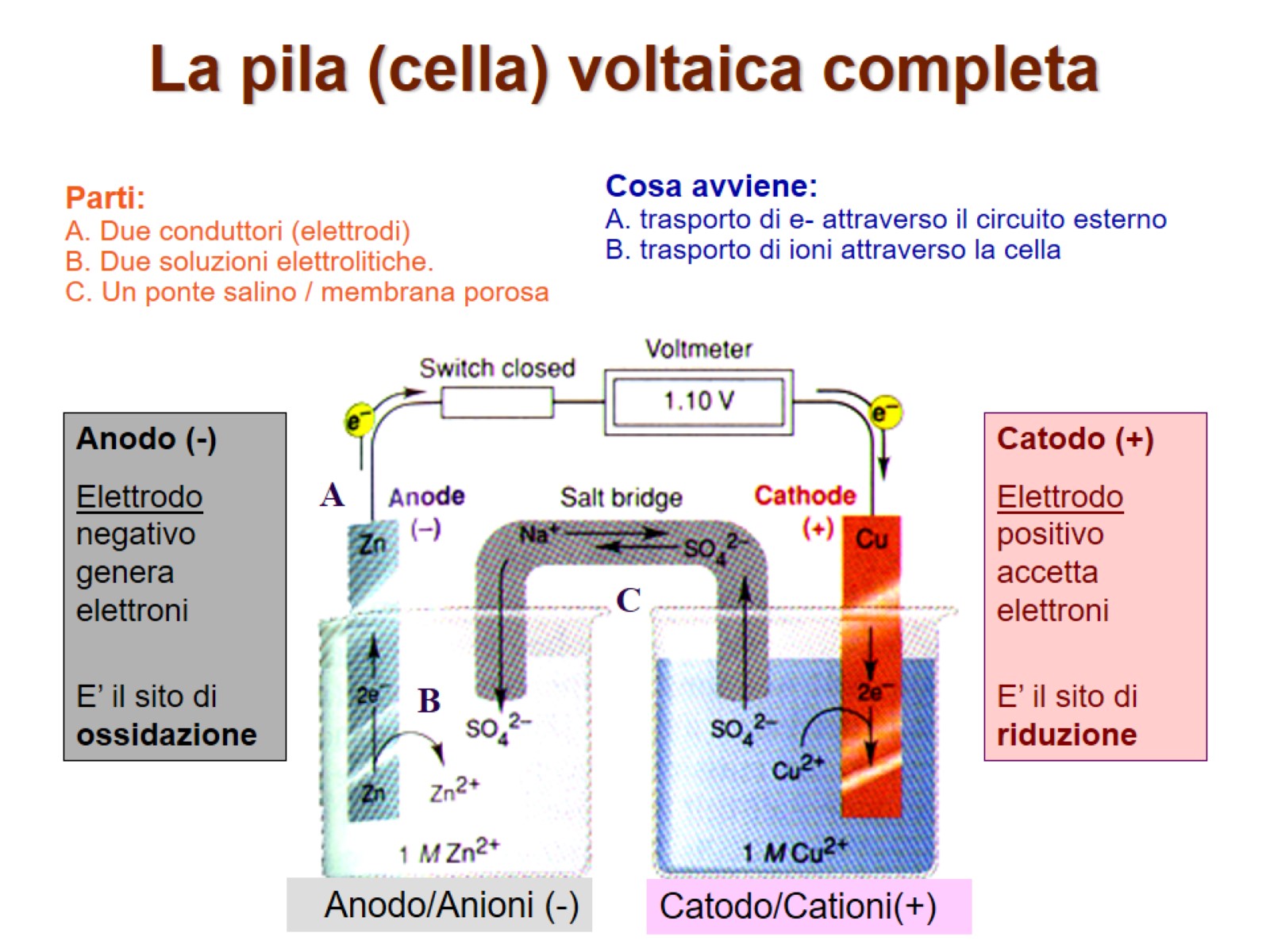 La pila (cella) voltaica completa
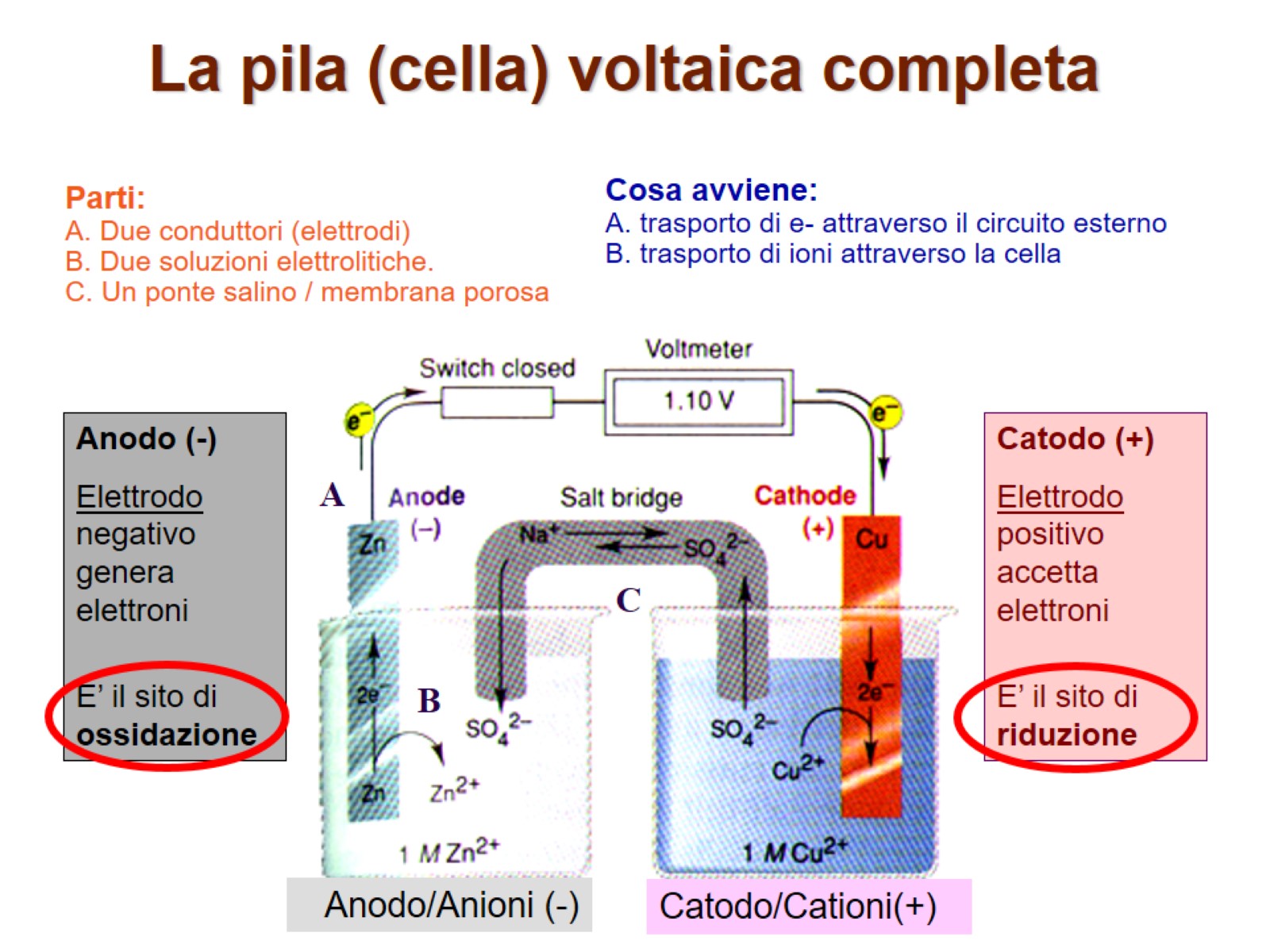 La pila (cella) voltaica completa
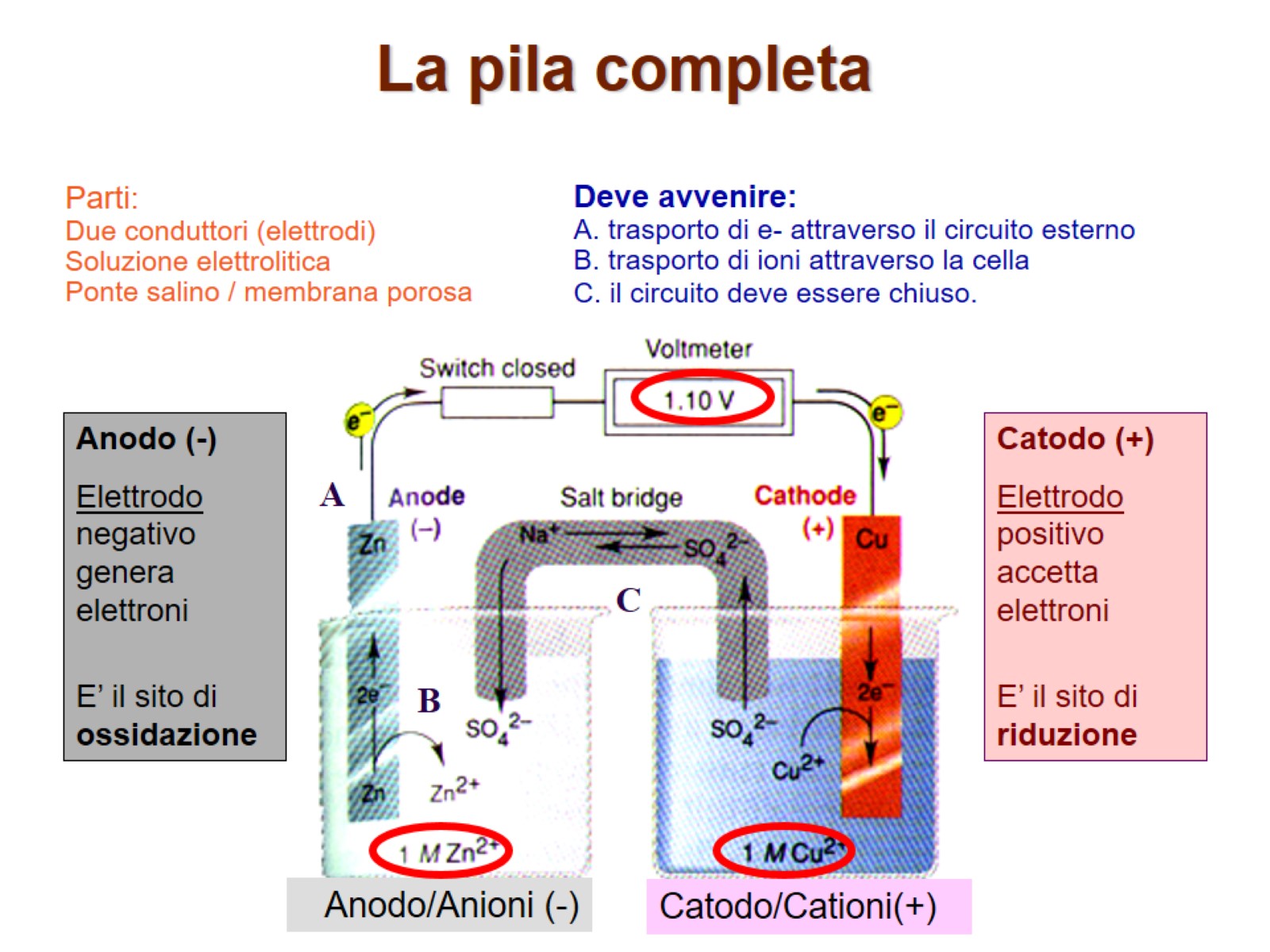 La pila completa
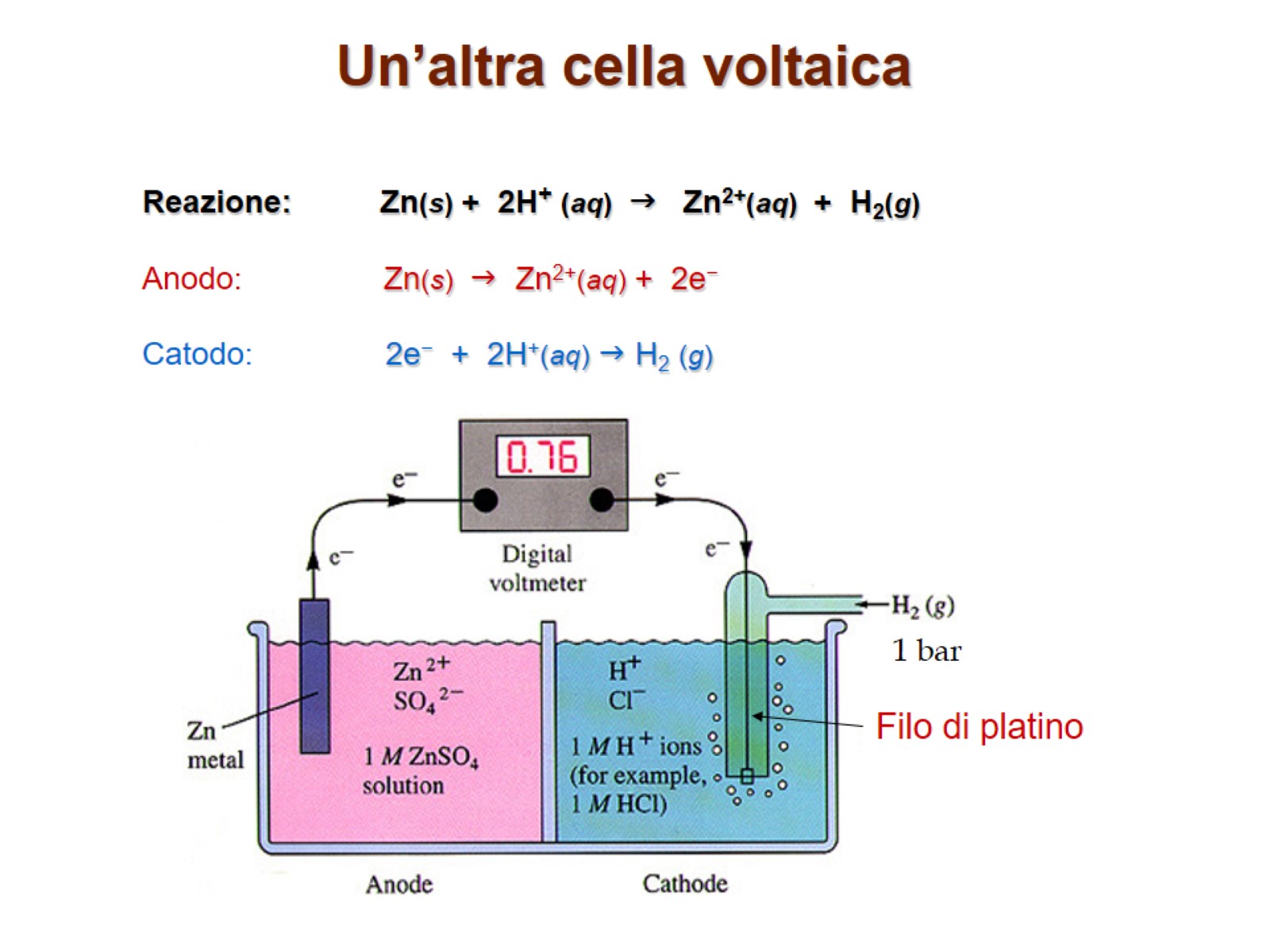 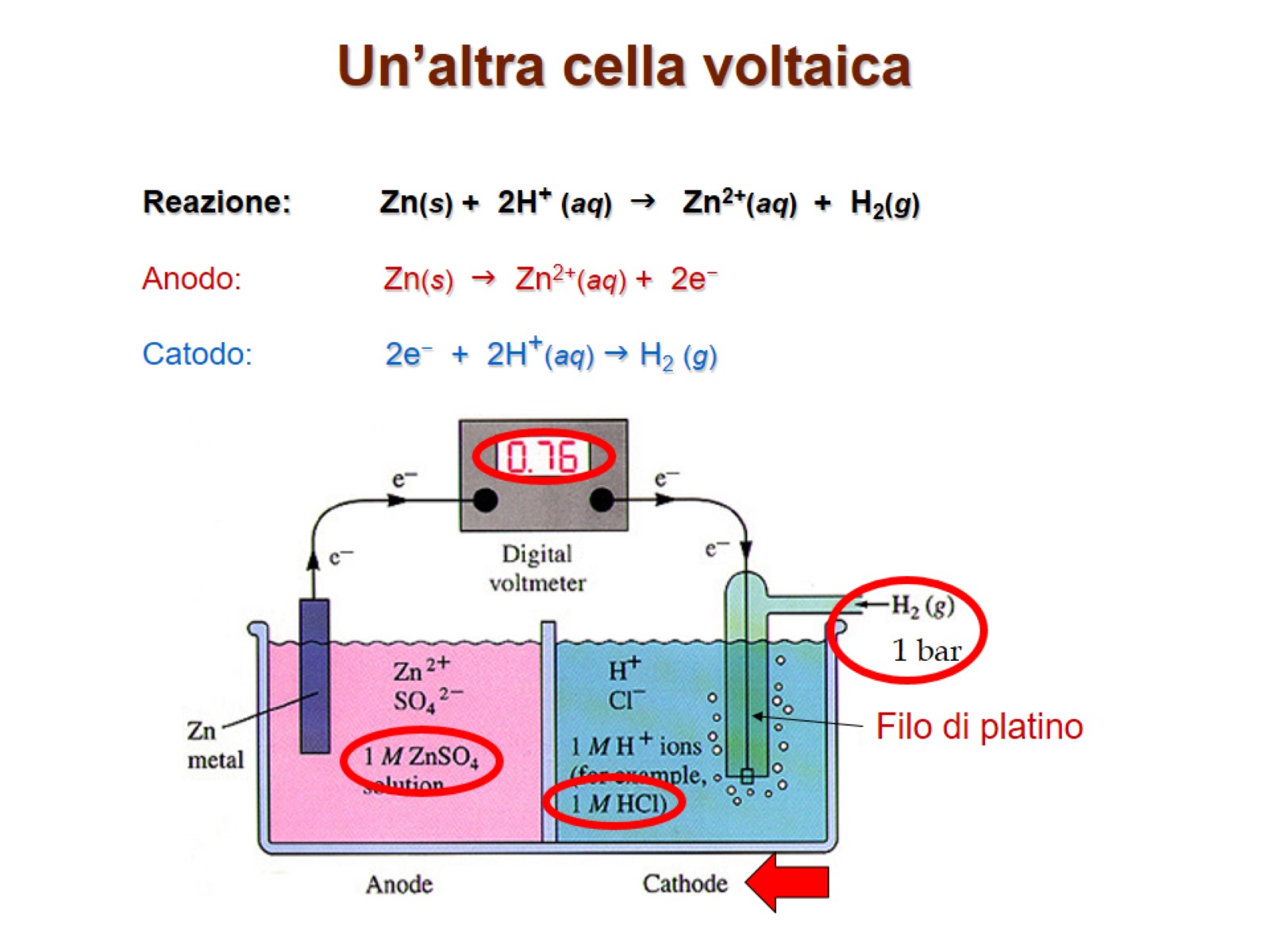 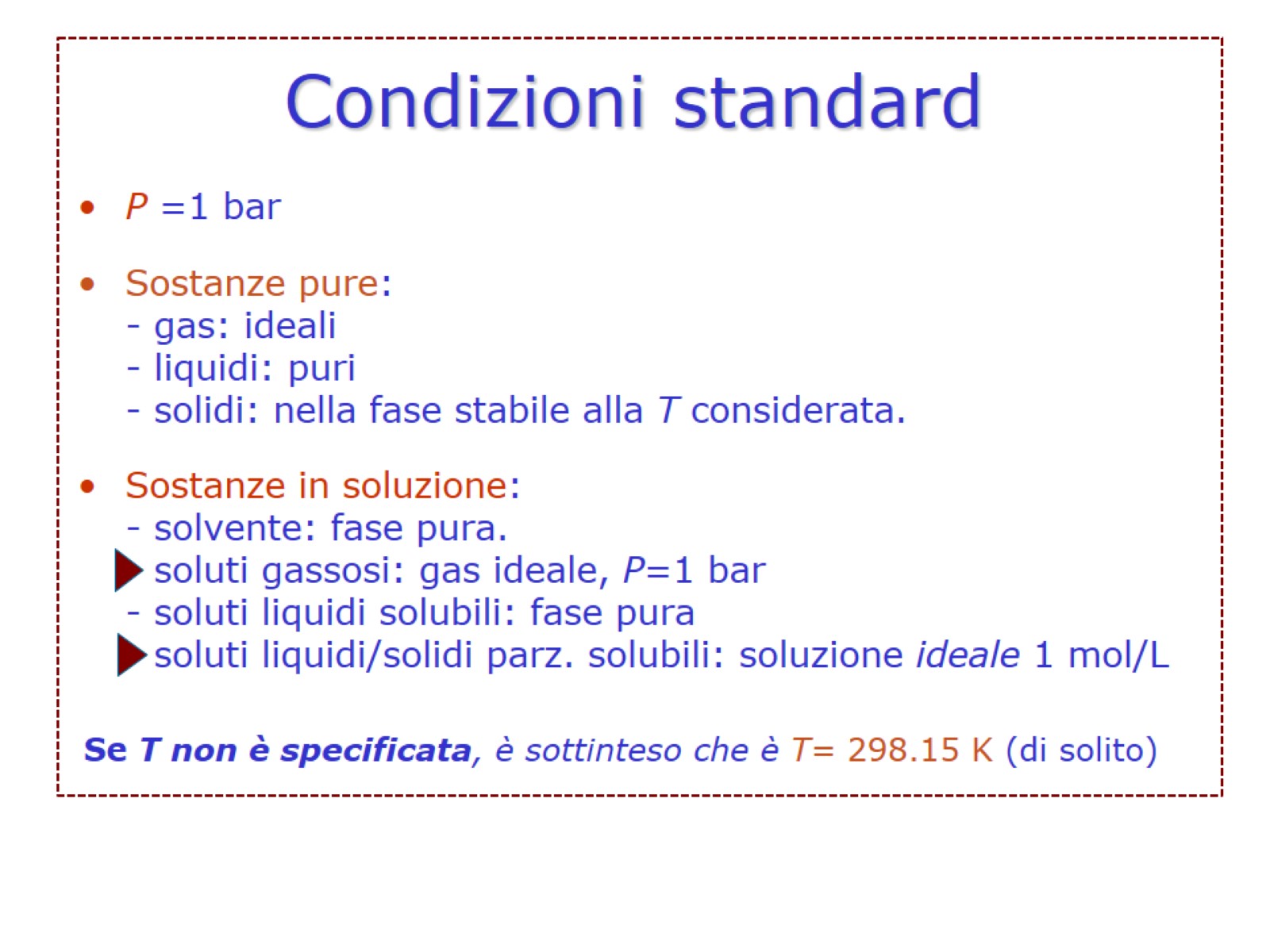 Condizioni standard
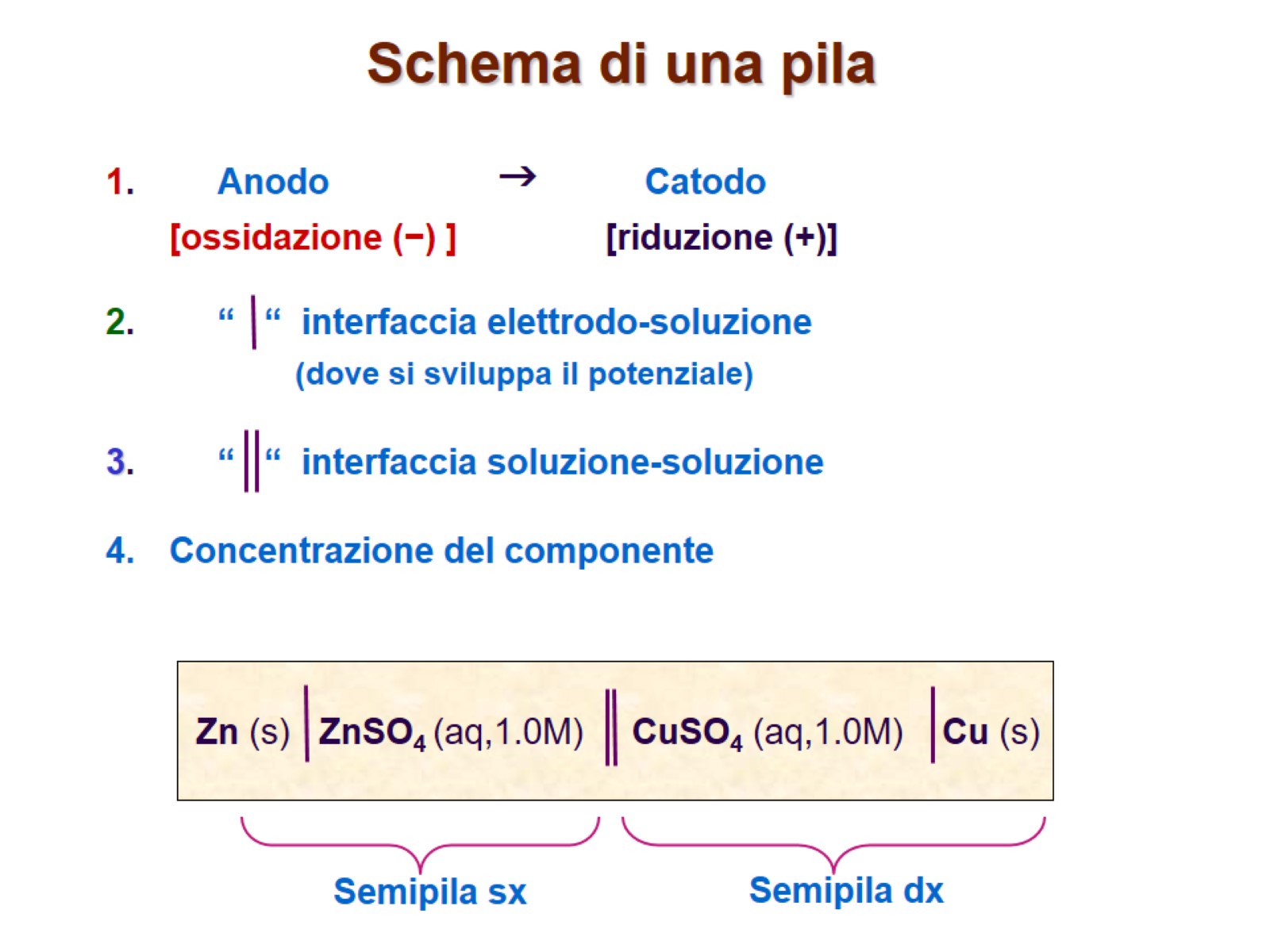 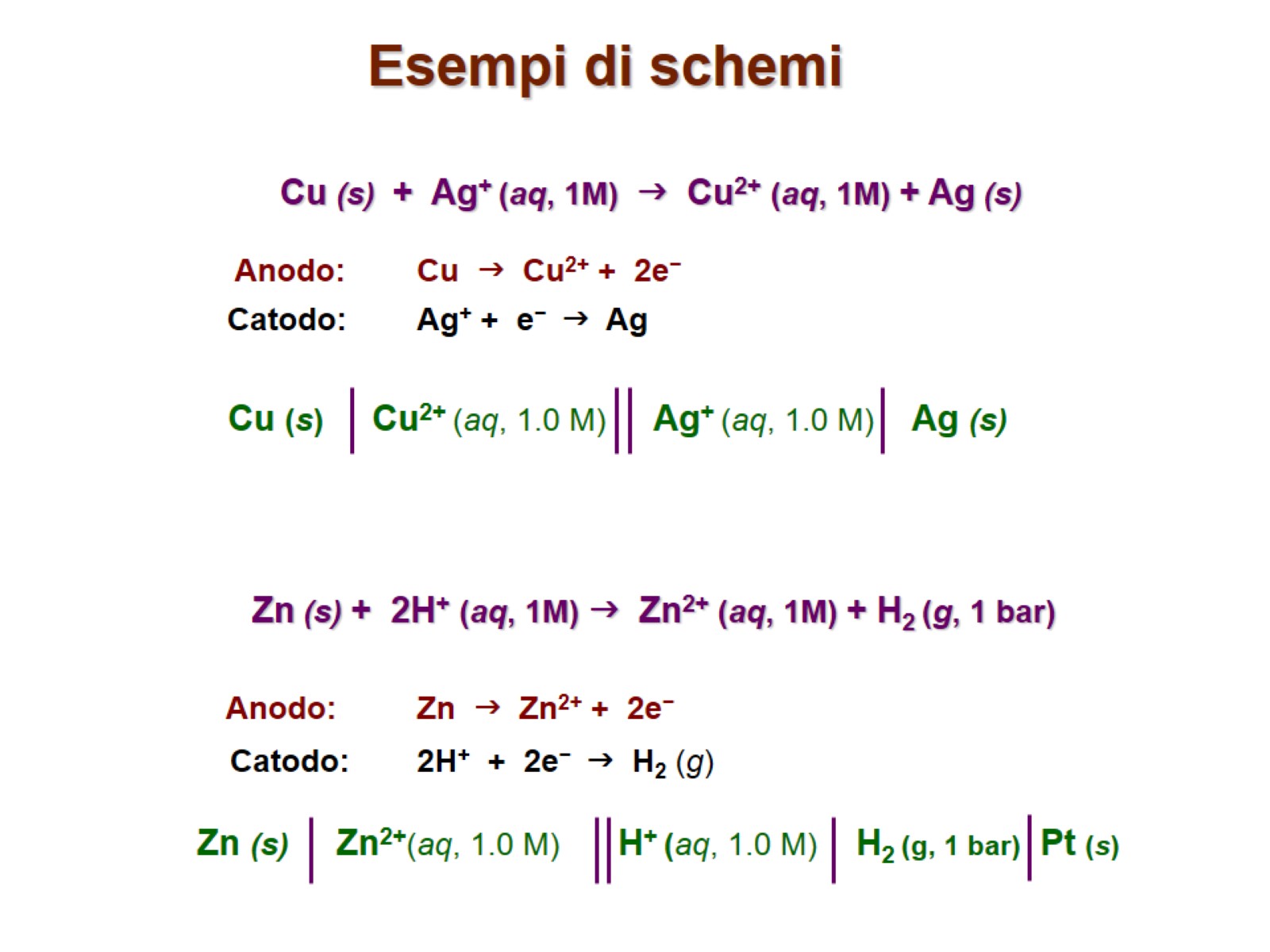 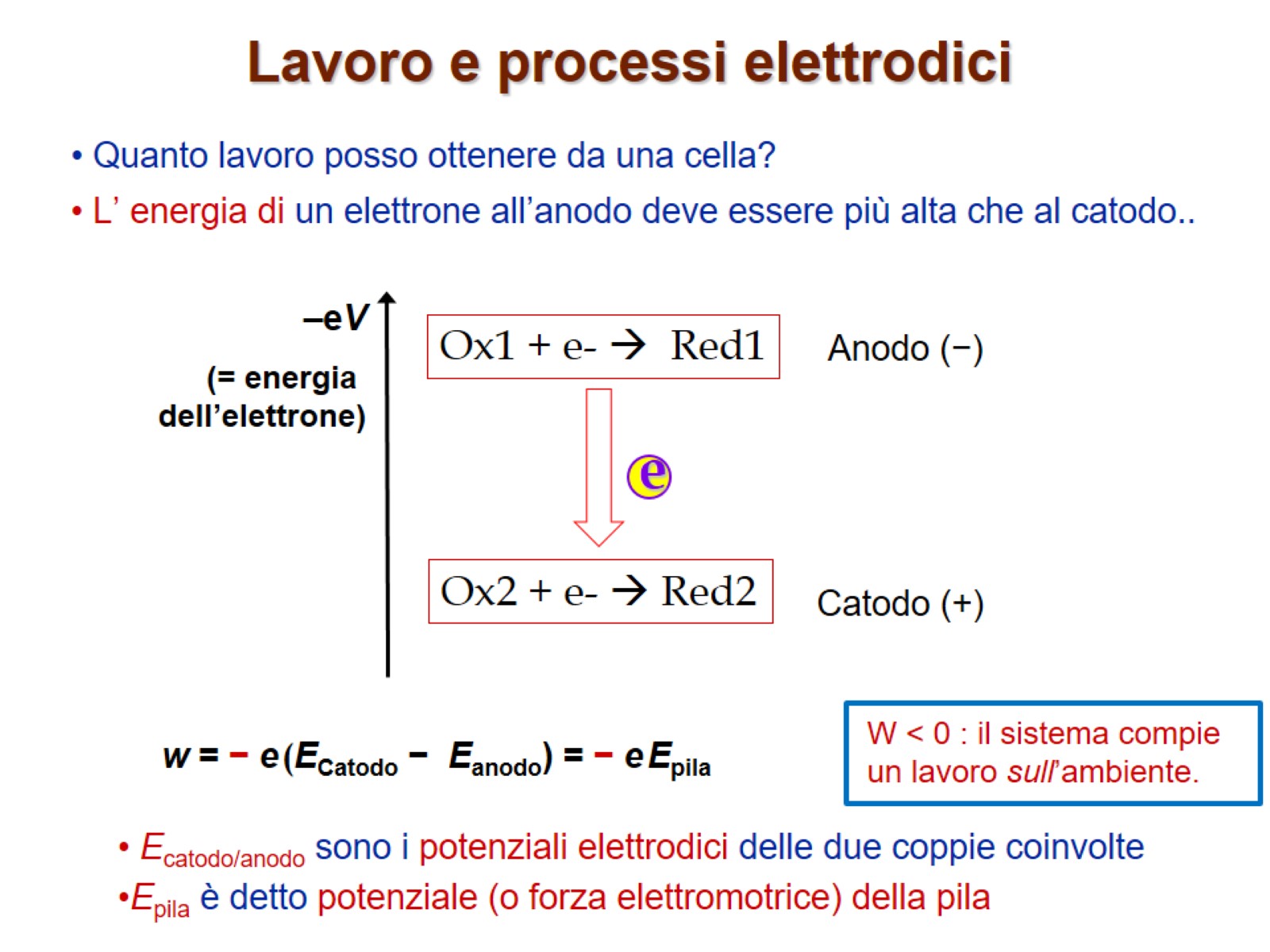 Lavoro e processi elettrodici
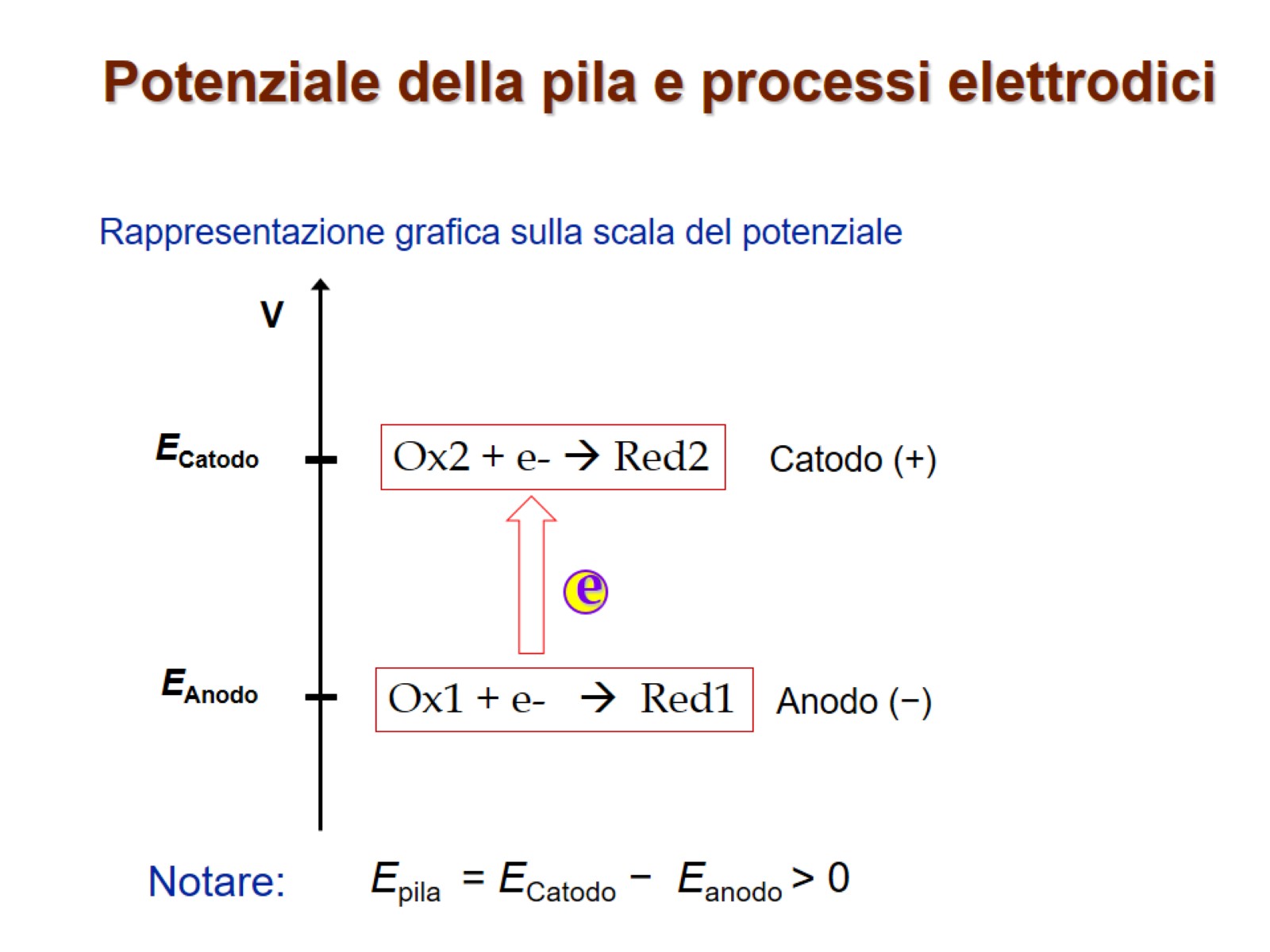 Potenziale della pila e processi elettrodici
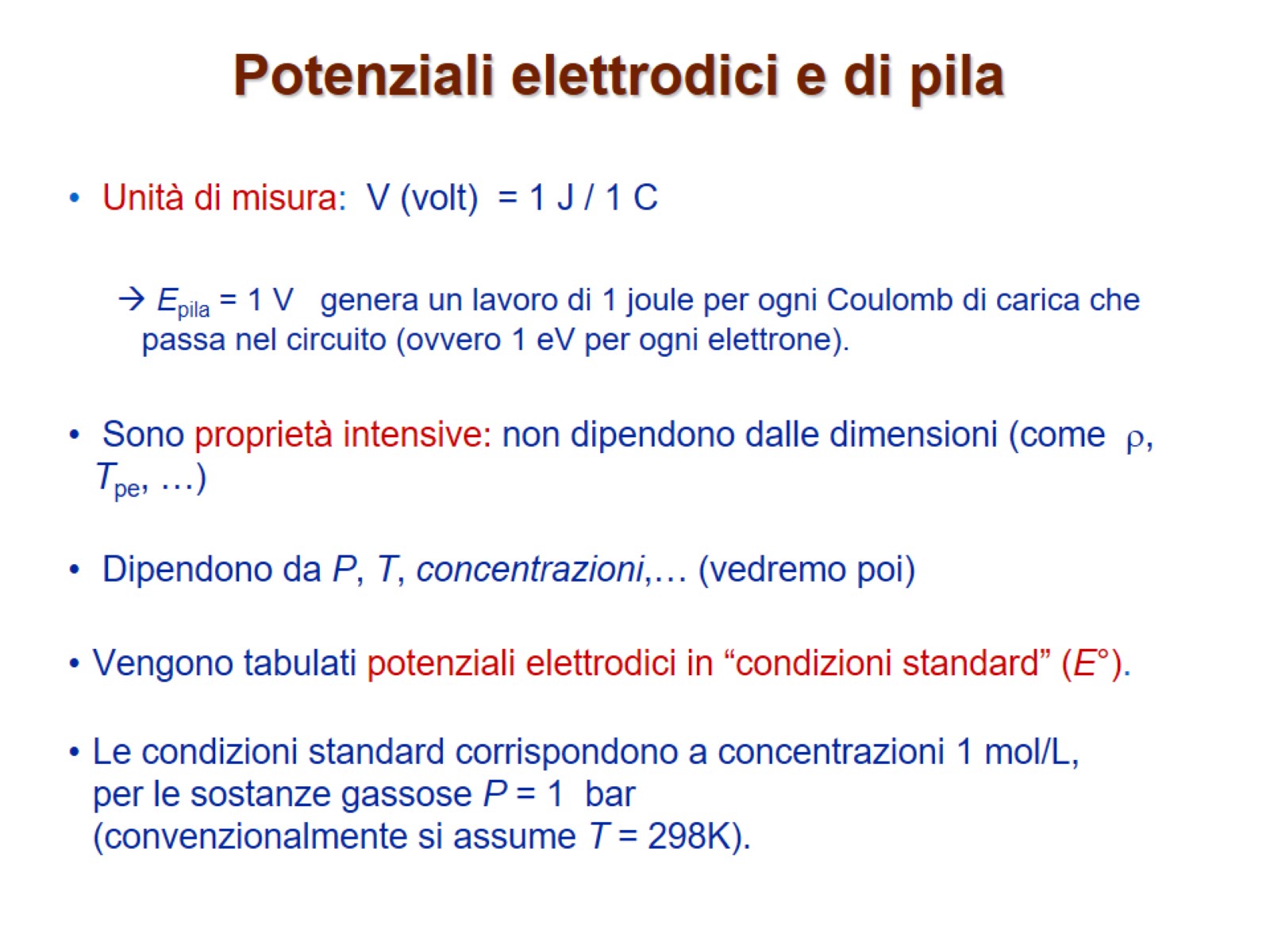 Potenziali elettrodici e di pila
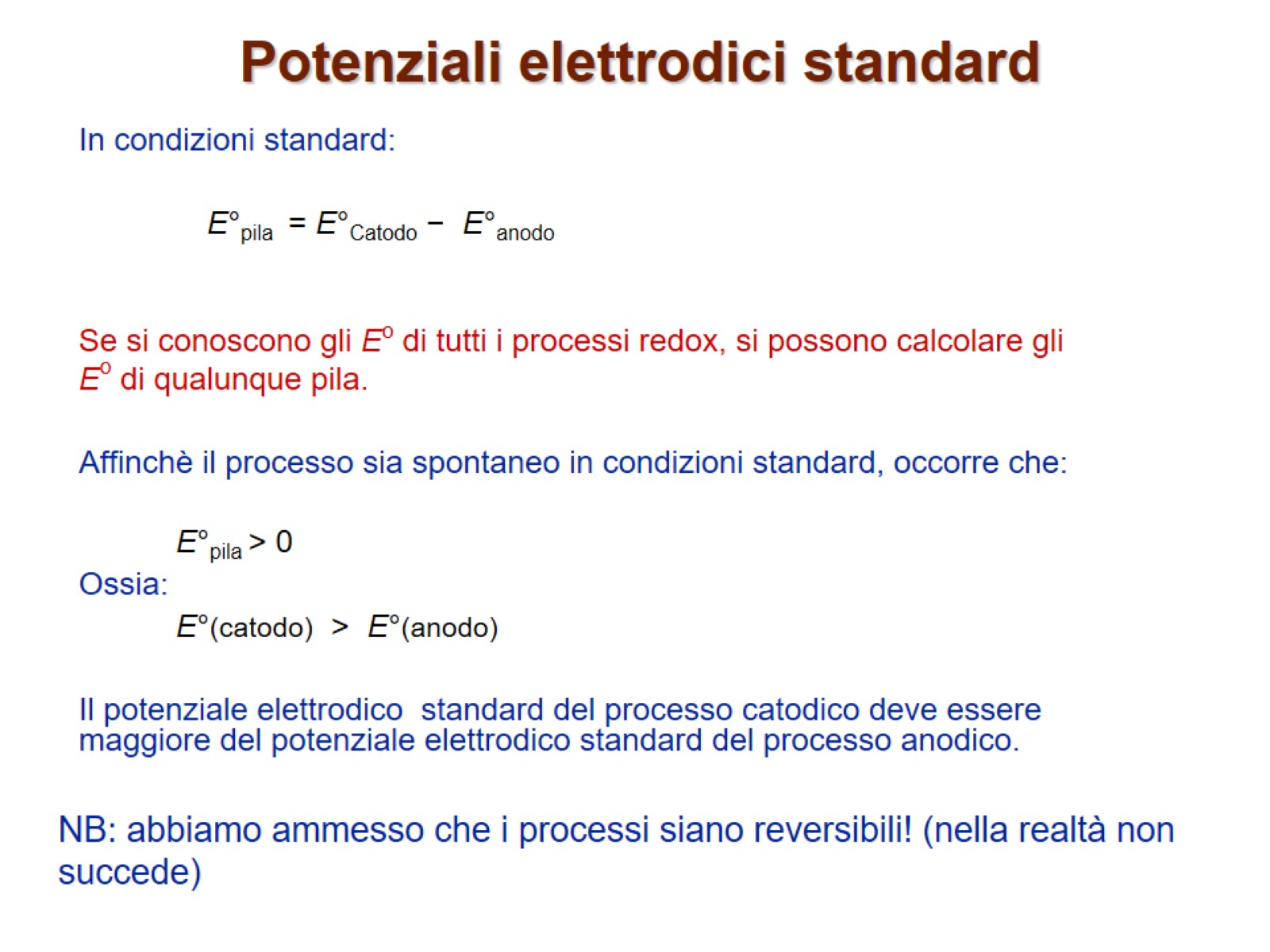 Potenziali elettrodici standard
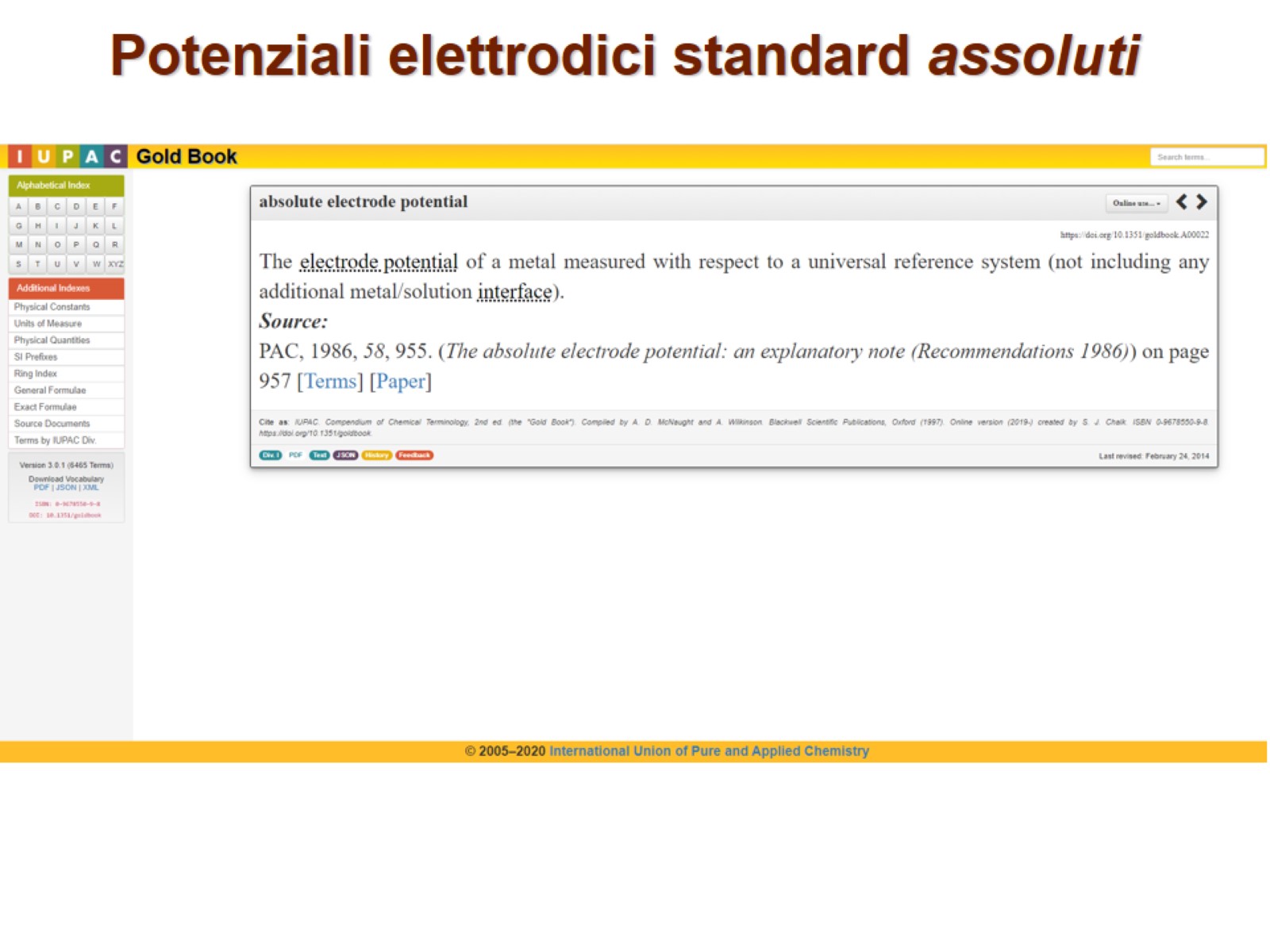 Potenziali elettrodici standard assoluti
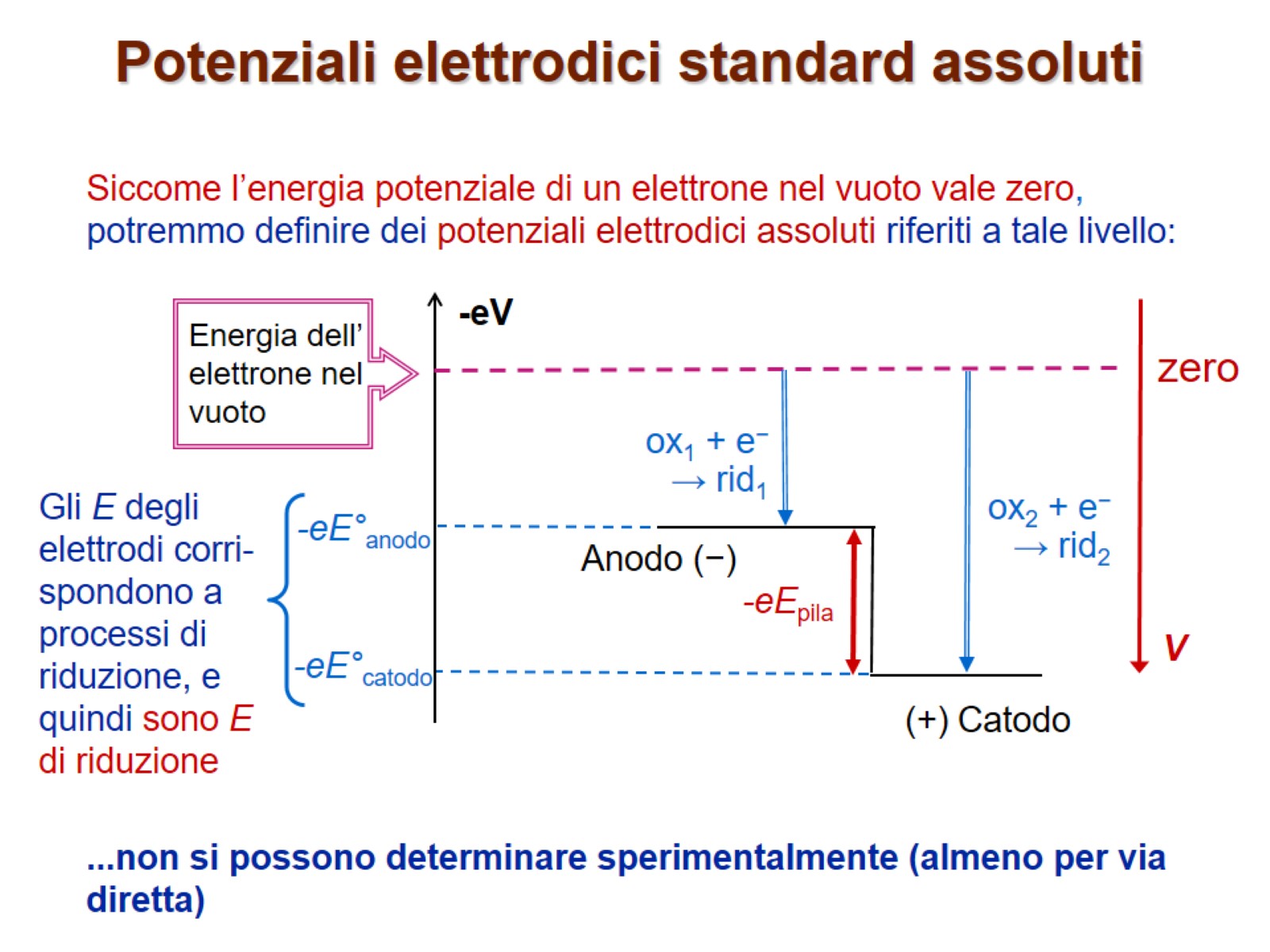 Potenziali elettrodici standard assoluti
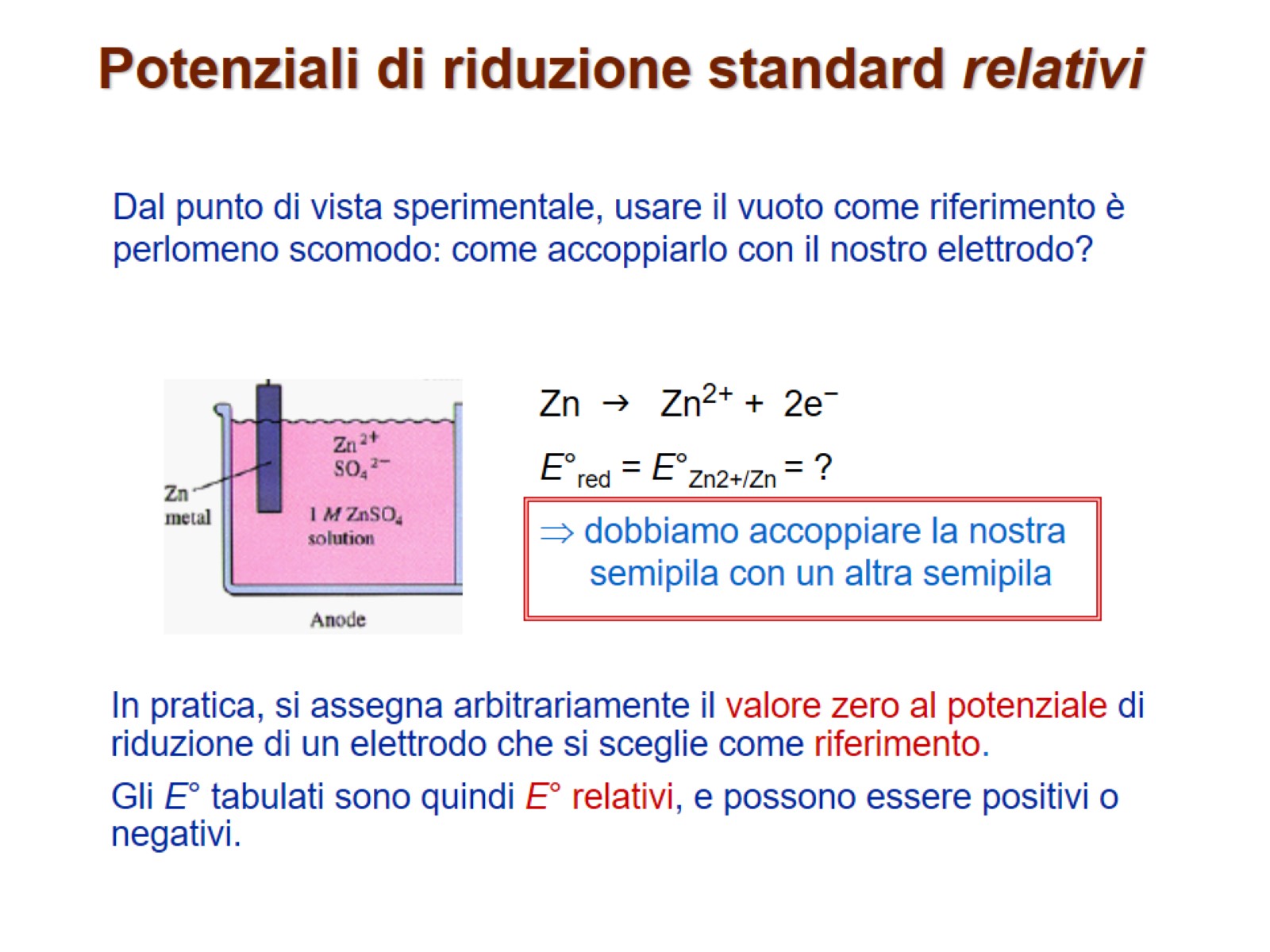 Potenziali di riduzione standard relativi
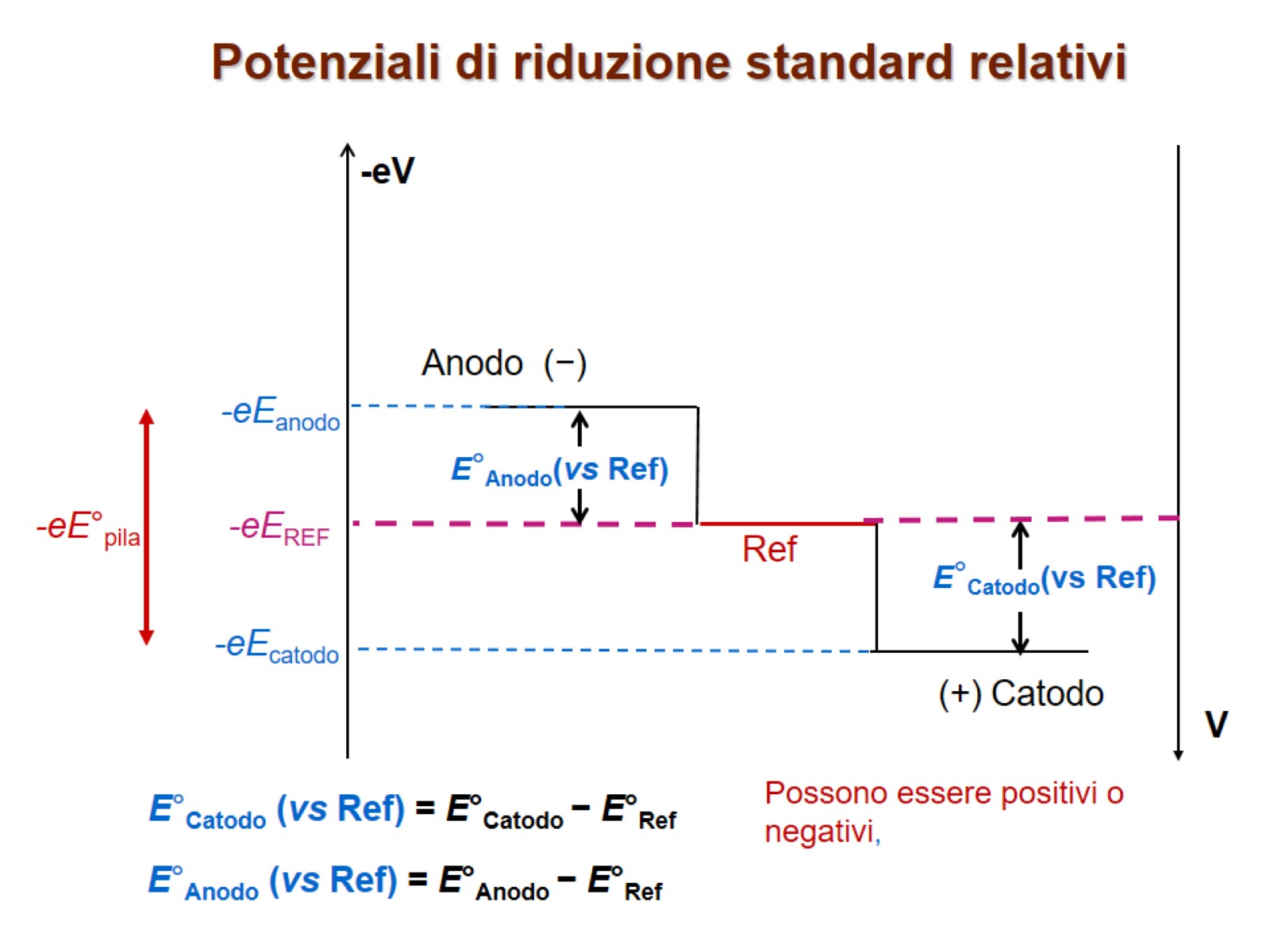 Potenziali di riduzione standard relativi
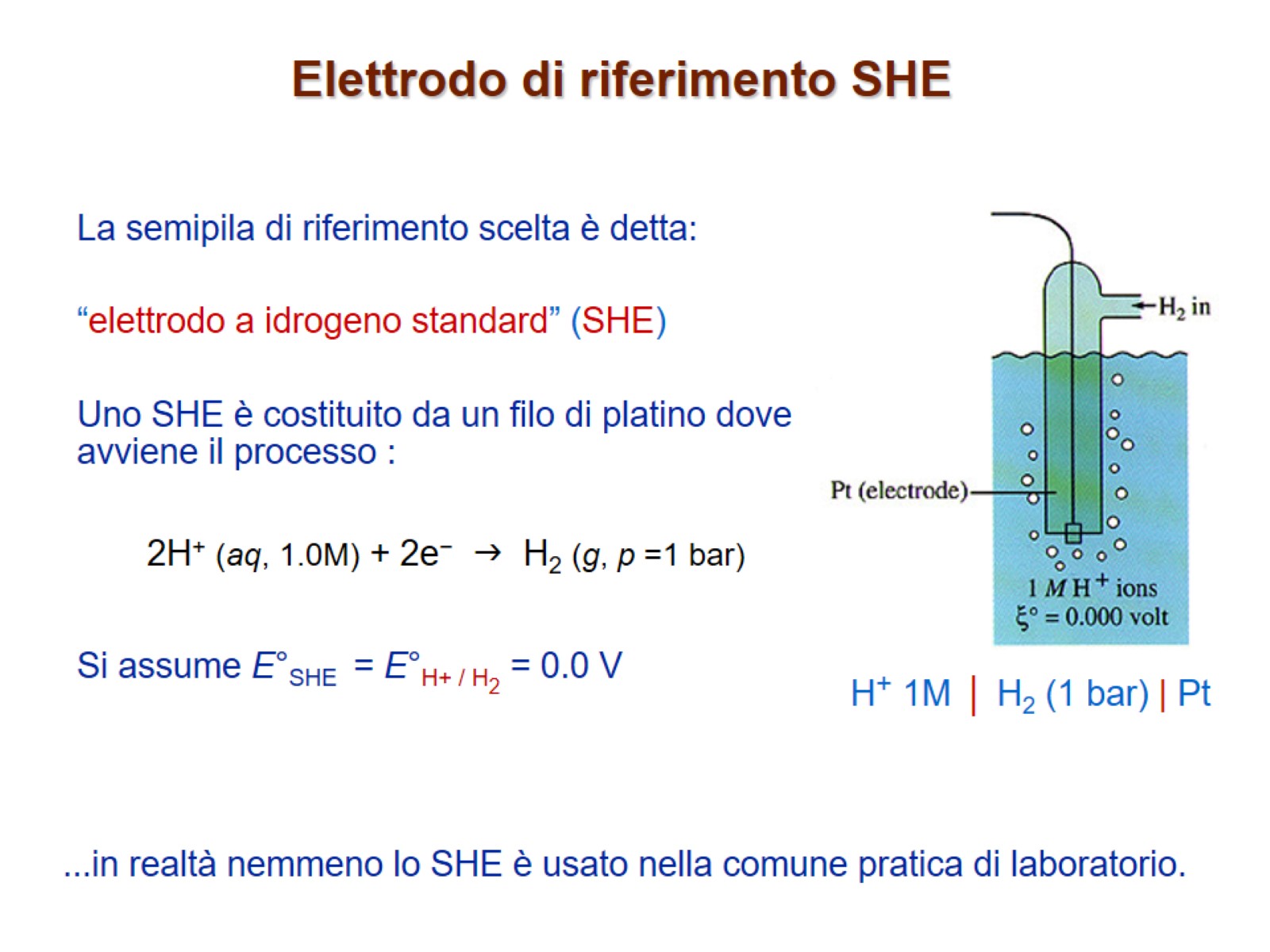 Elettrodo di riferimento SHE
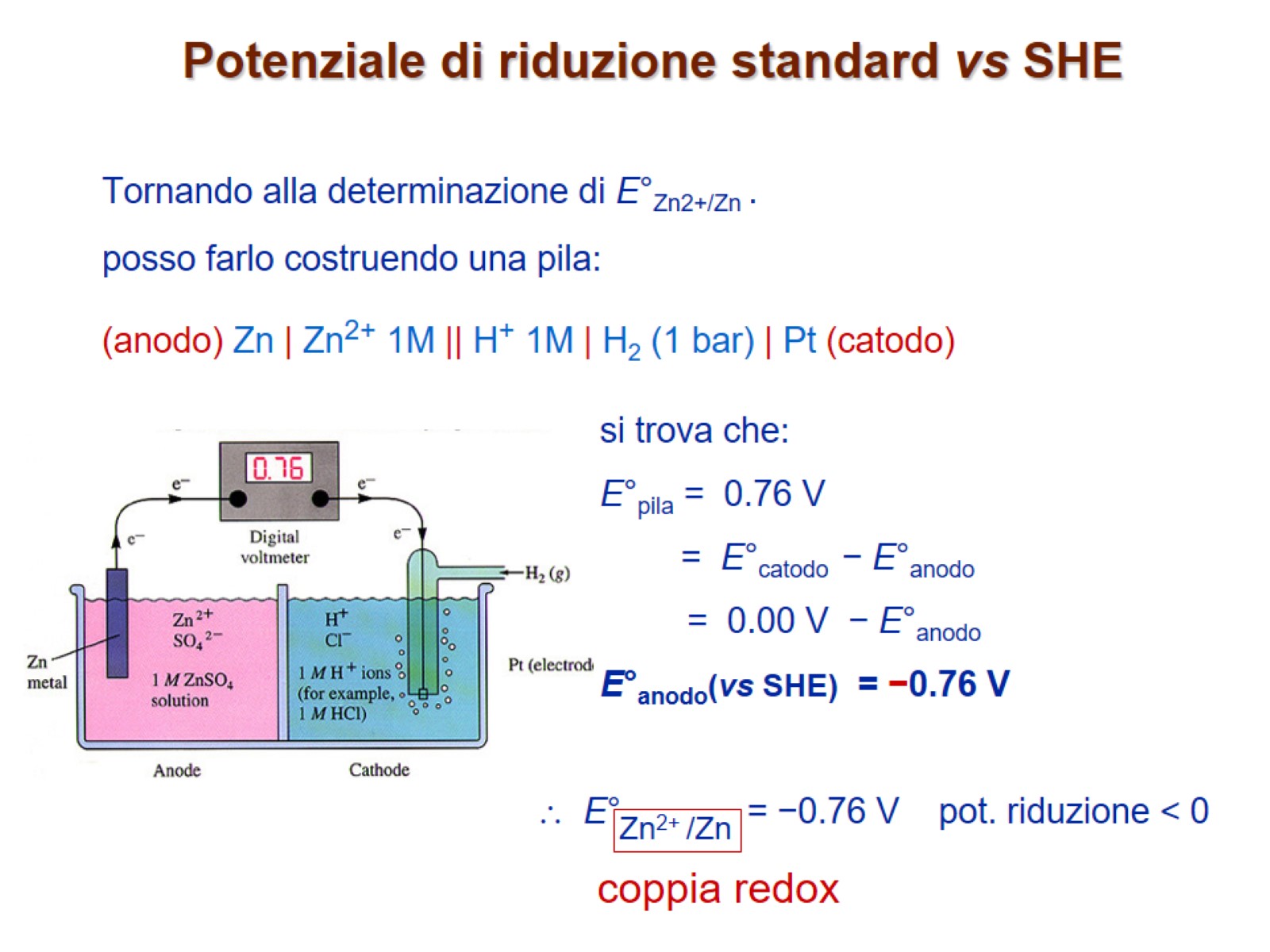 Potenziale di riduzione standard vs SHE
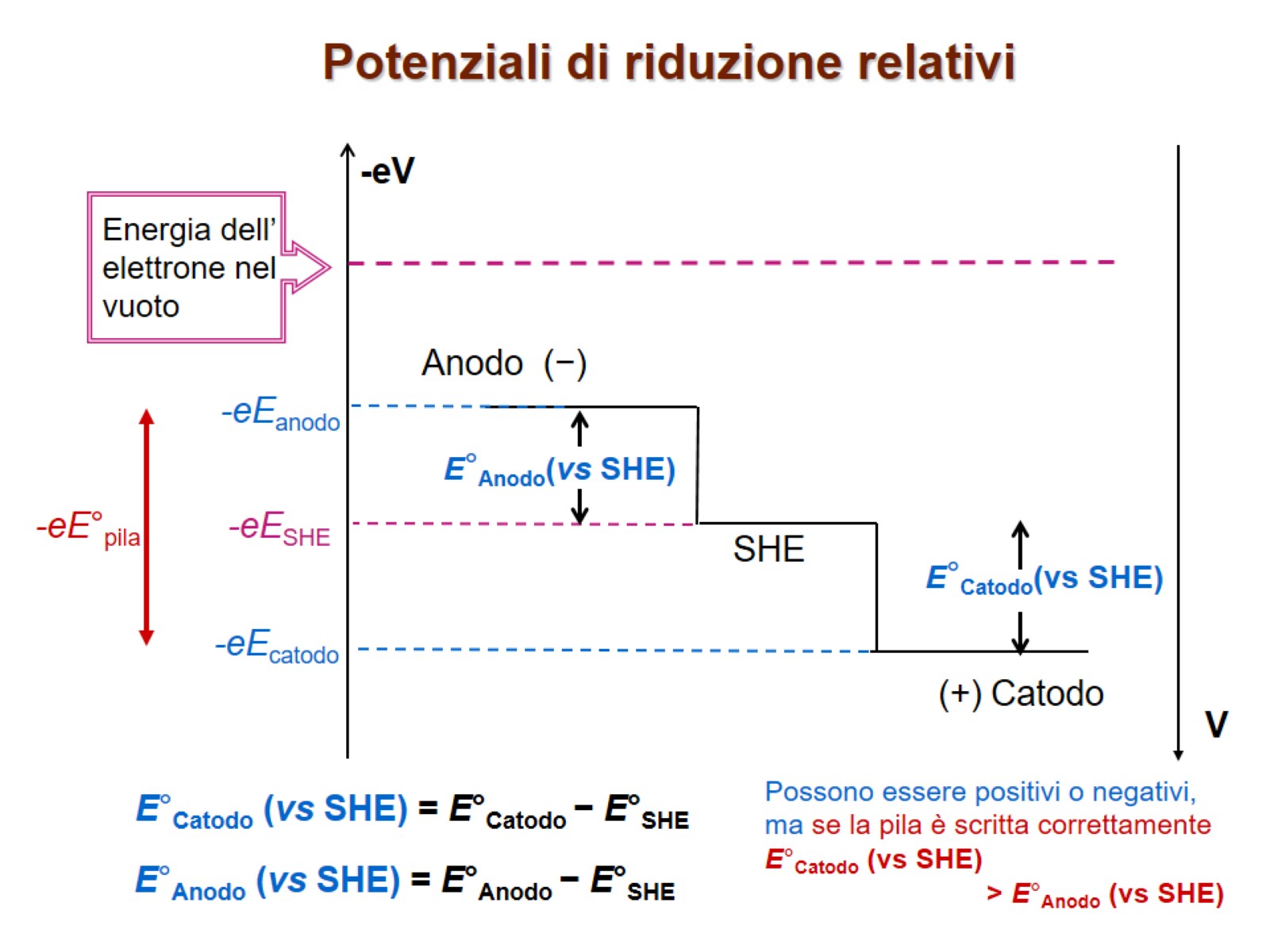 Potenziali di riduzione relativi
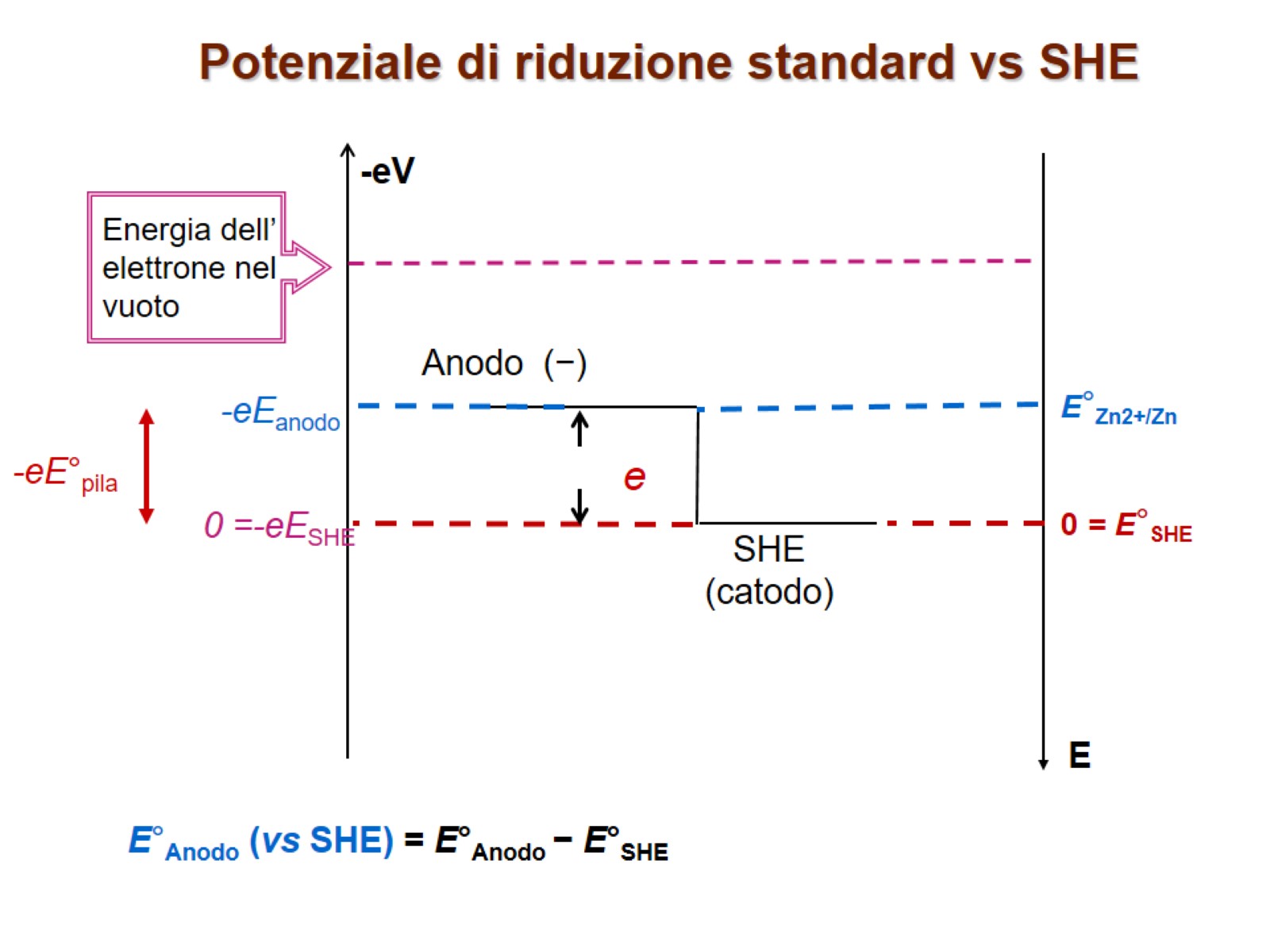 Potenziale di riduzione standard vs SHE
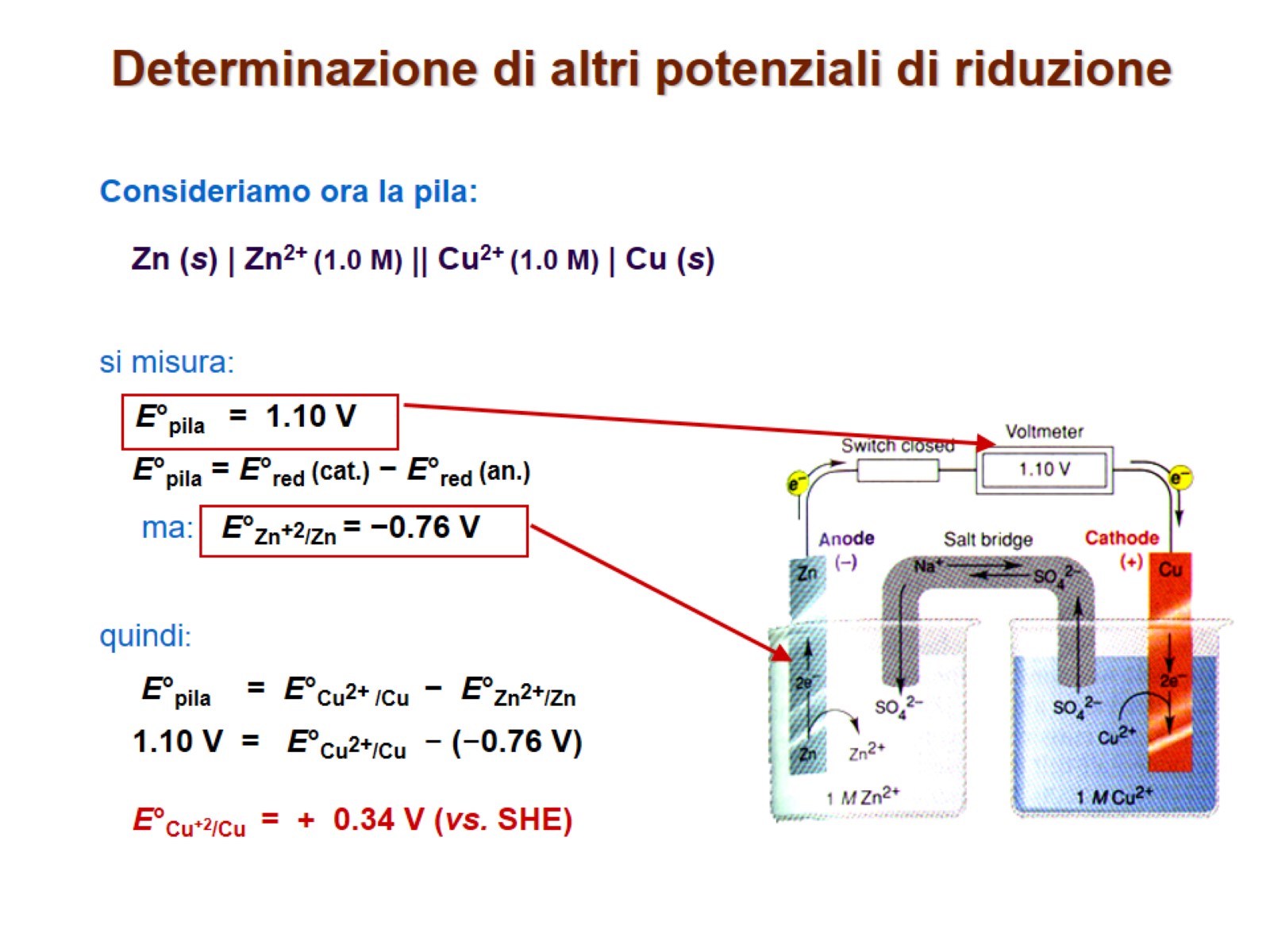 Determinazione di altri potenziali di riduzione
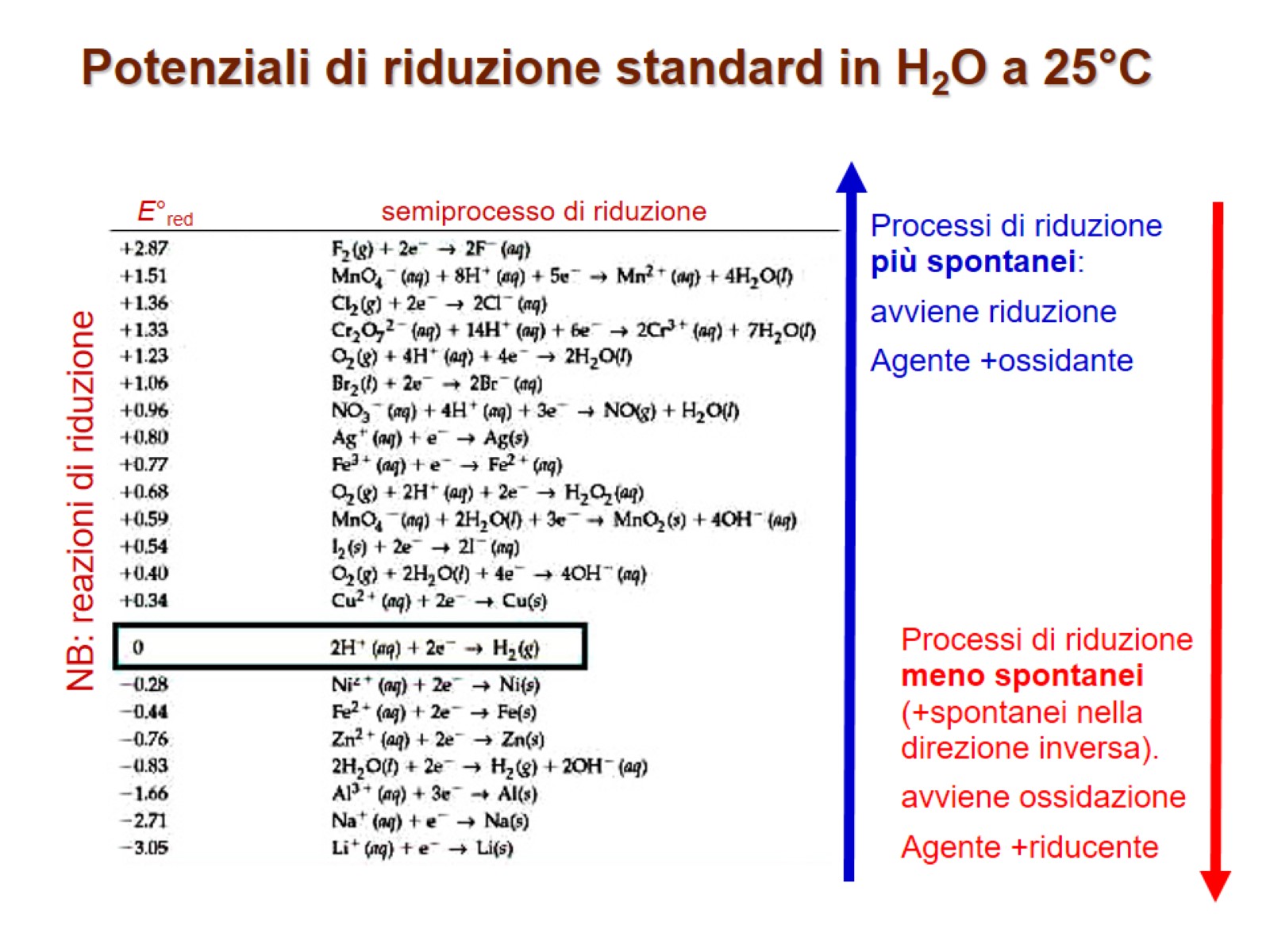 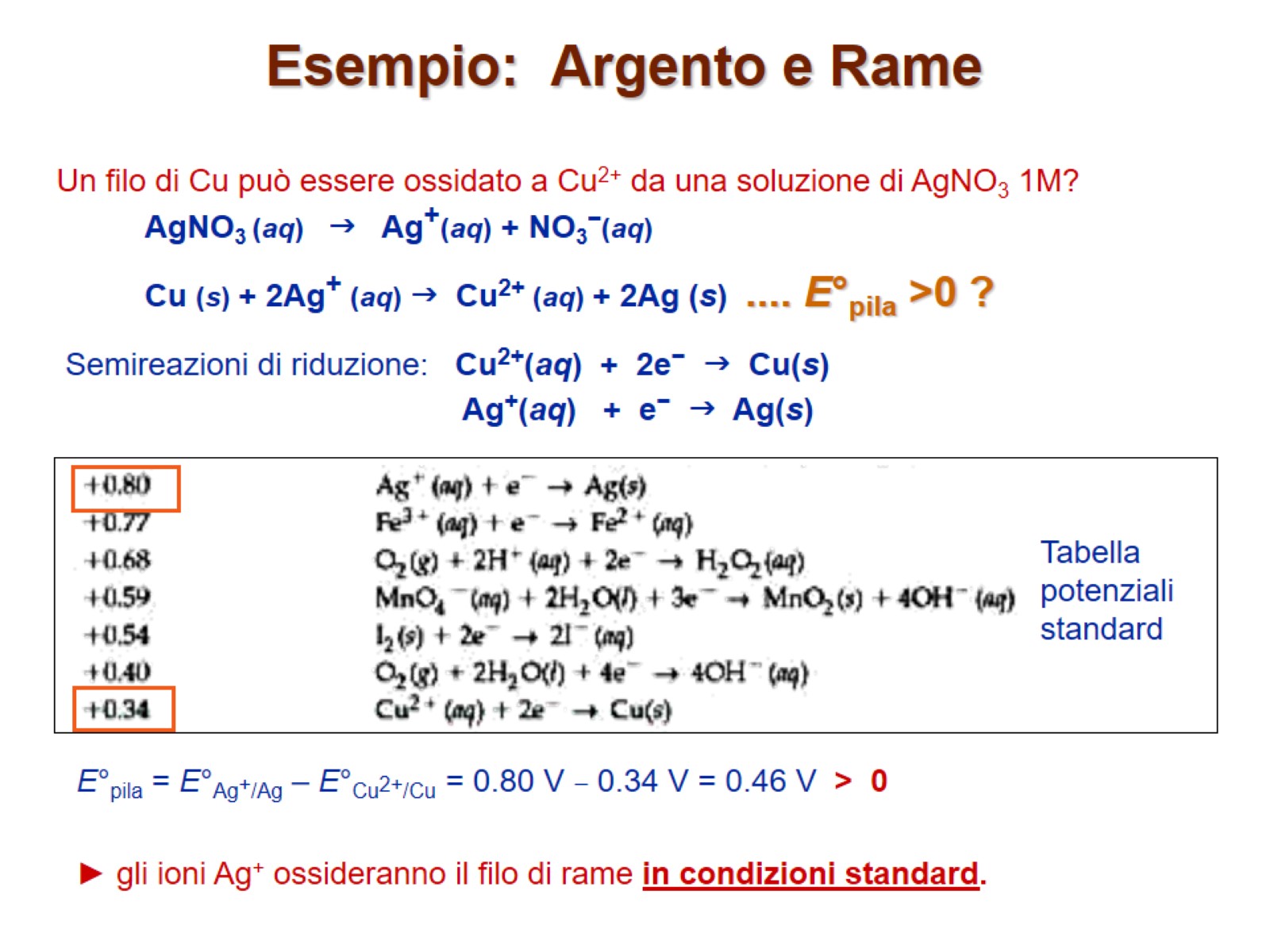 Esempio:  Argento e Rame
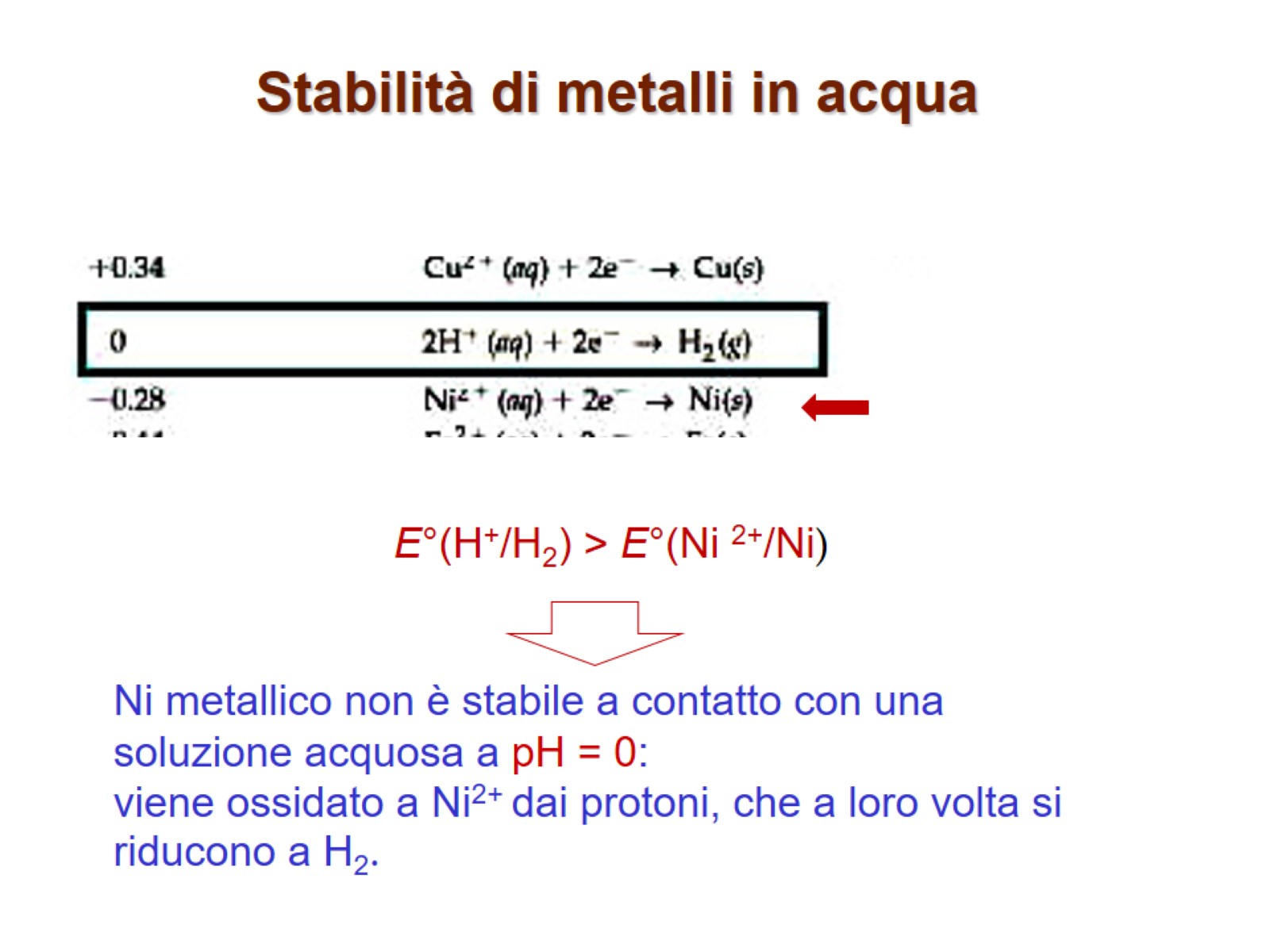 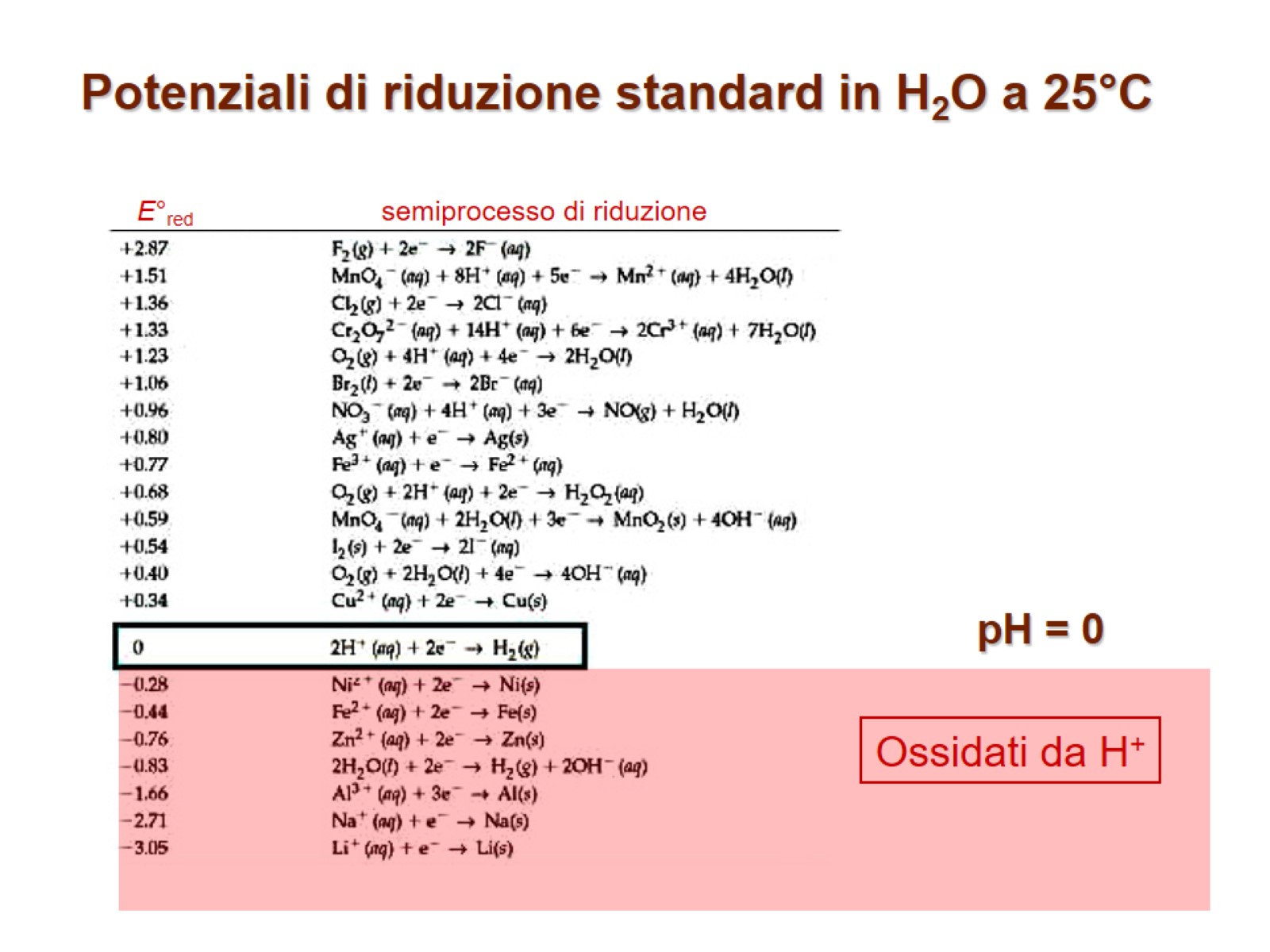 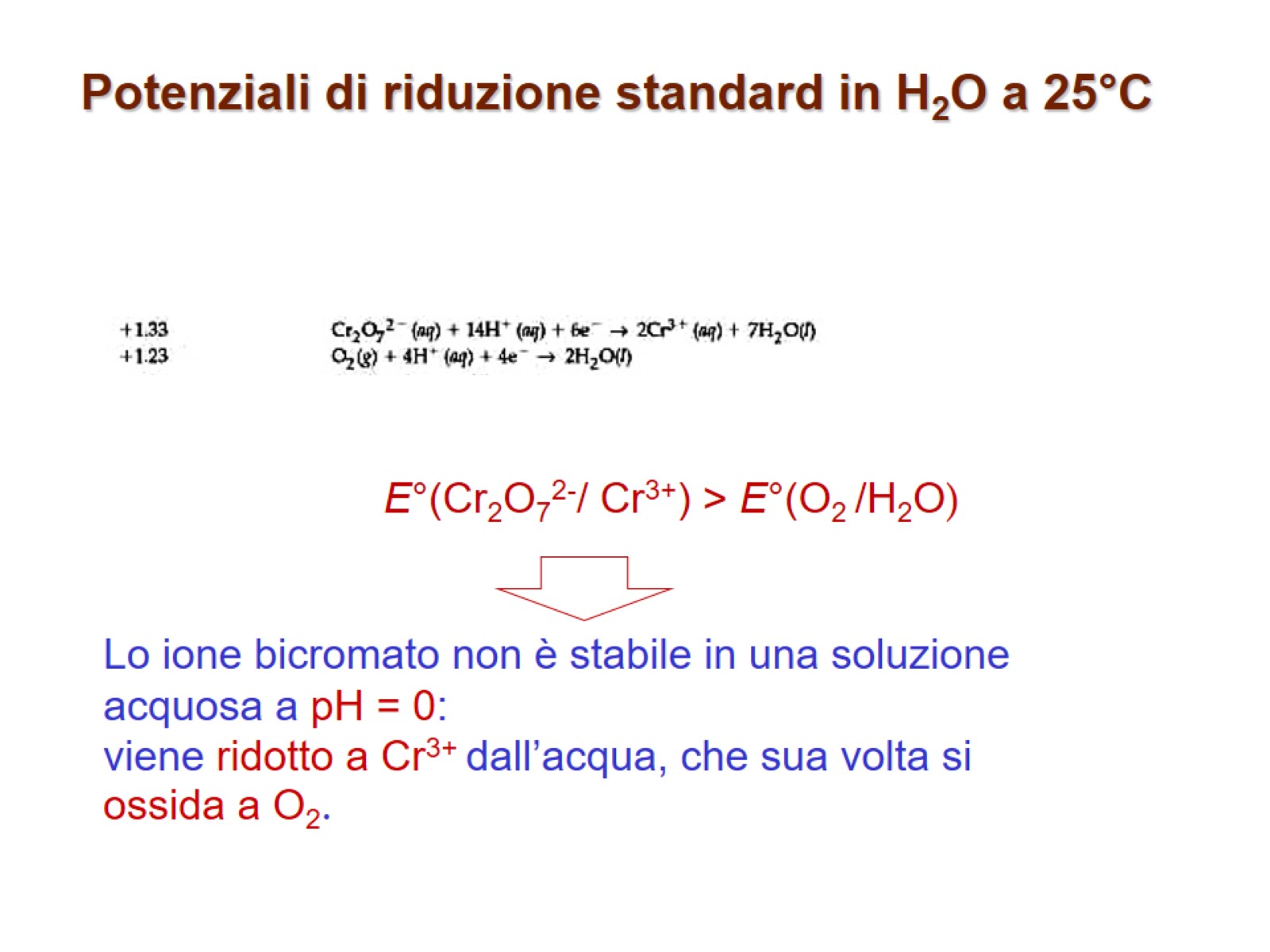 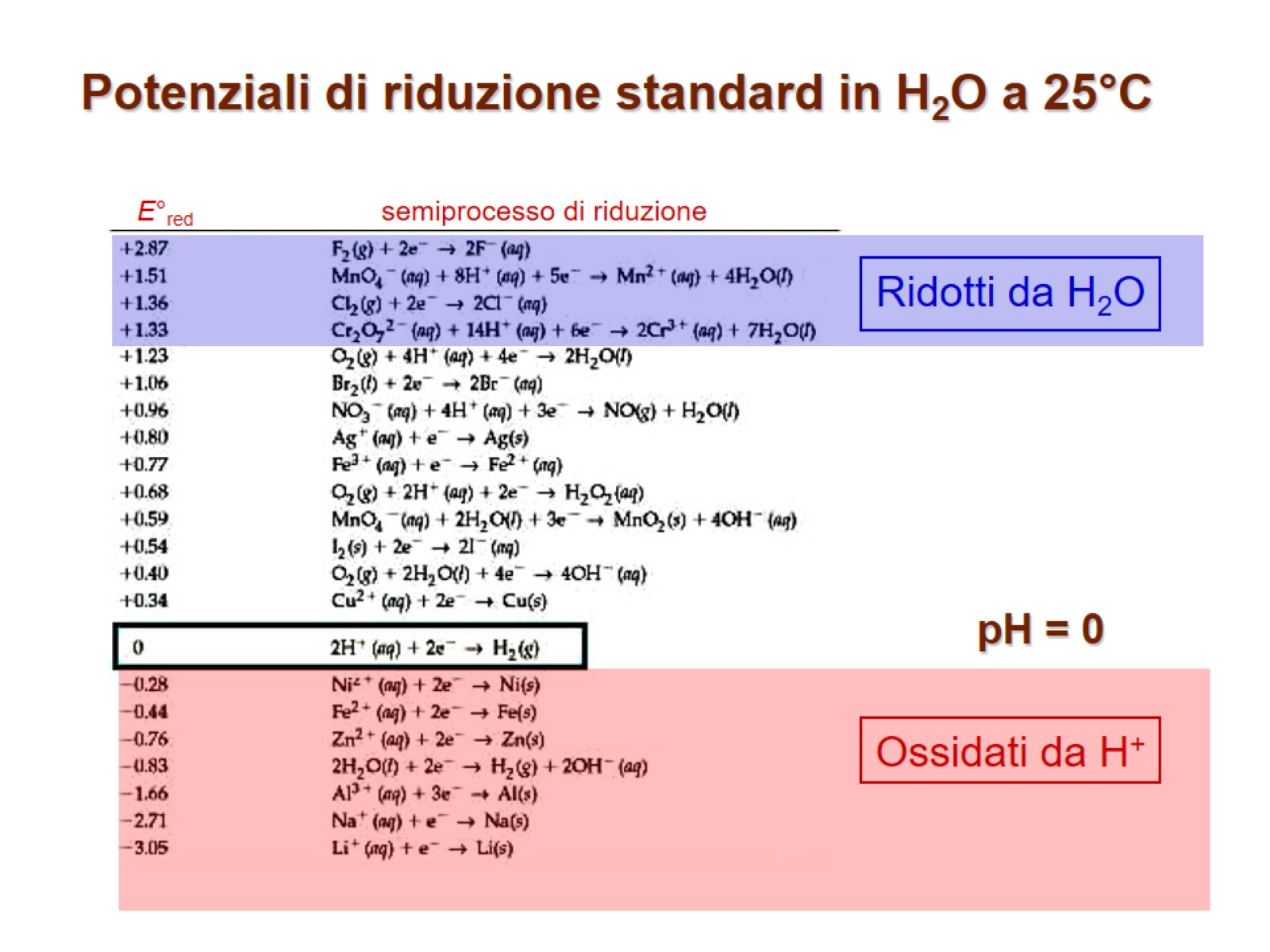 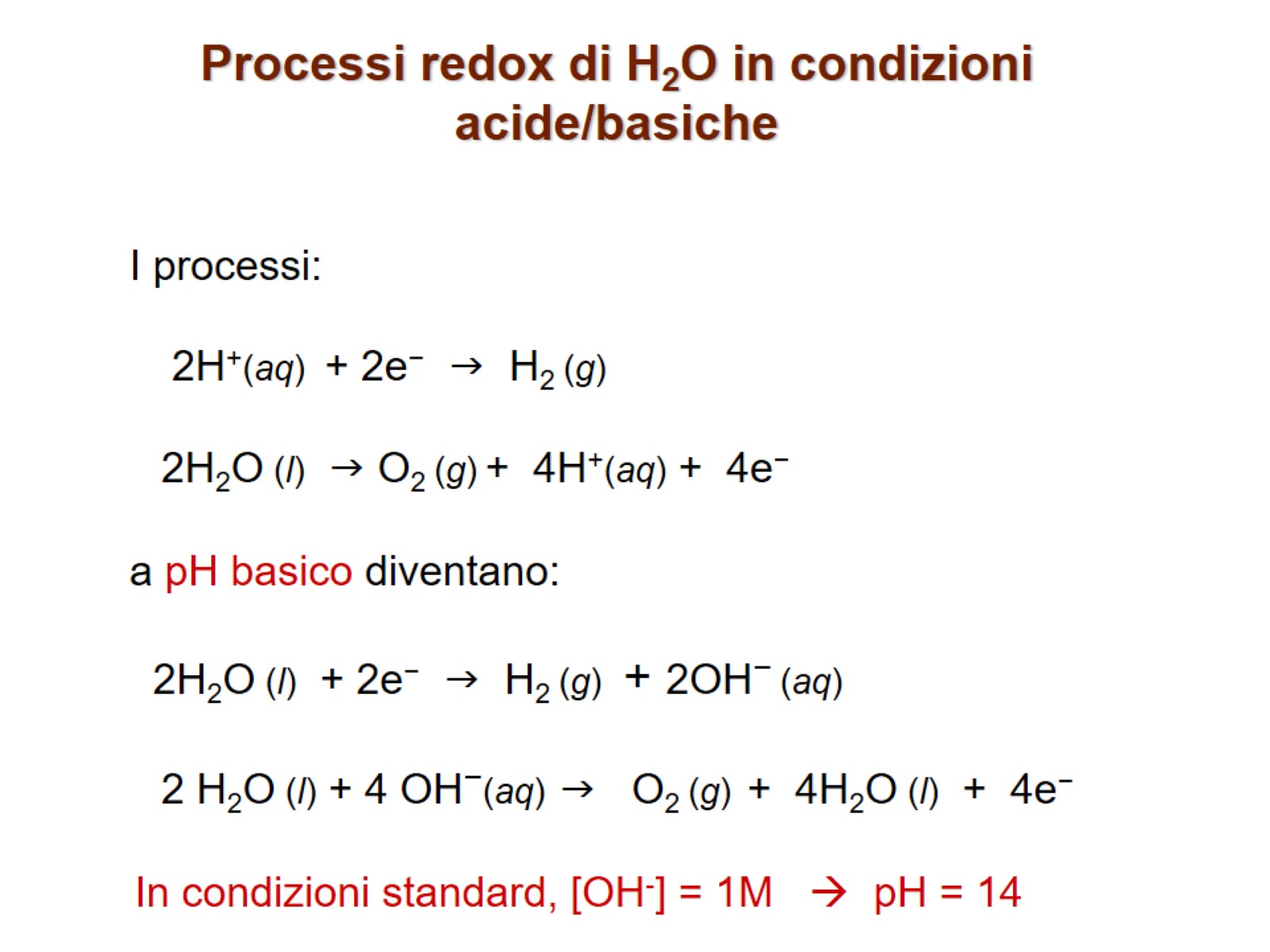 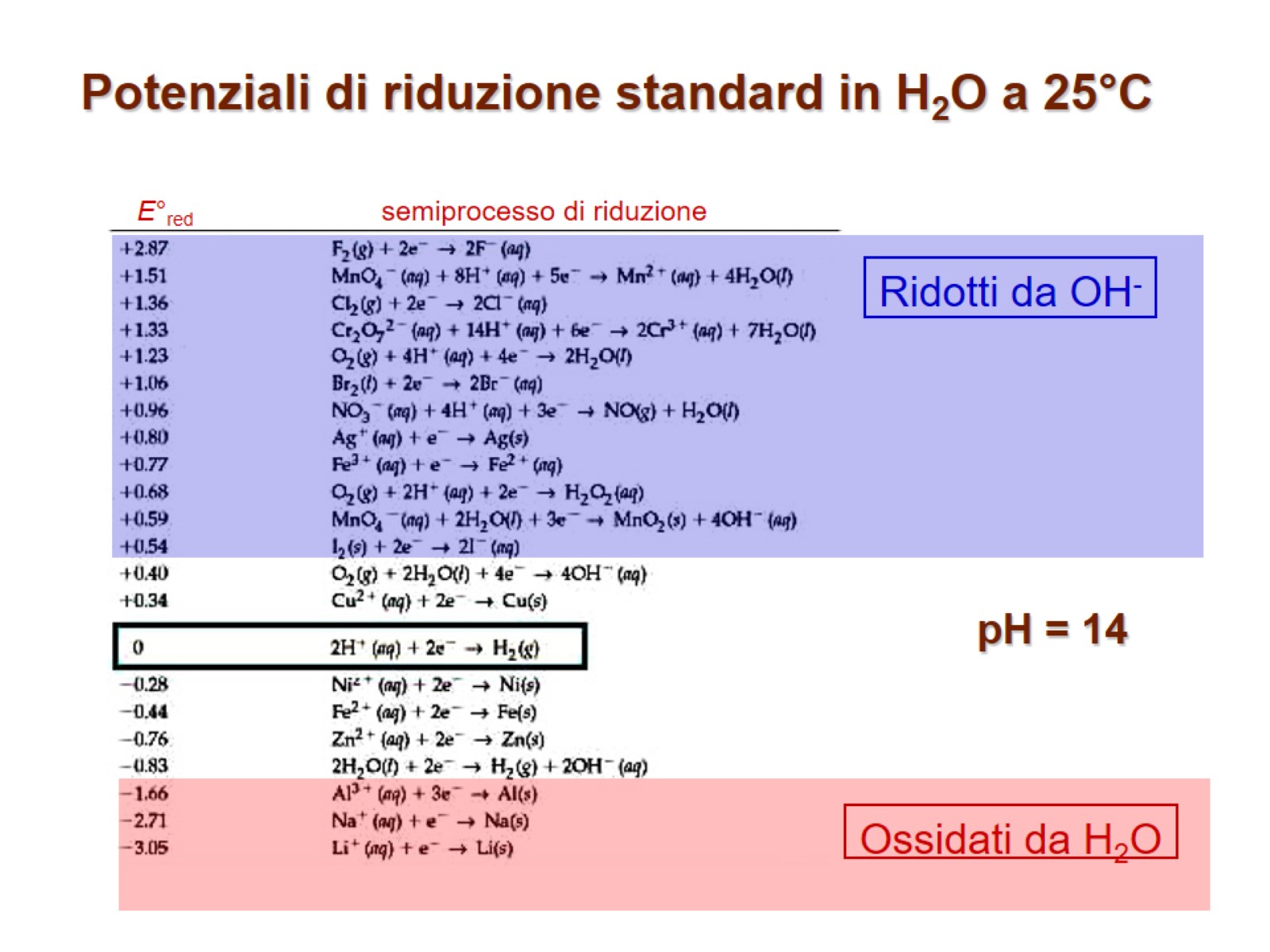 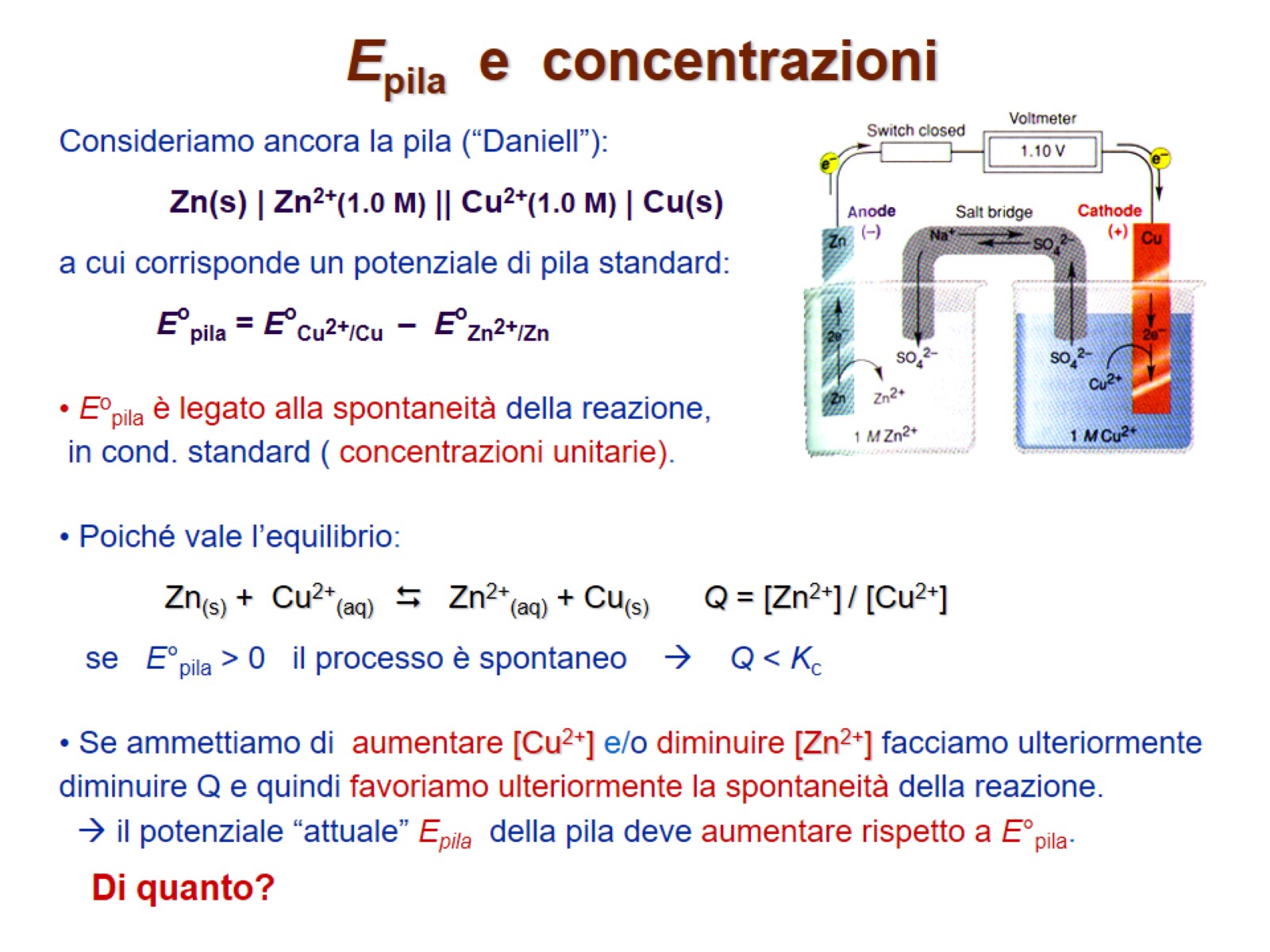 Epila  e  concentrazioni
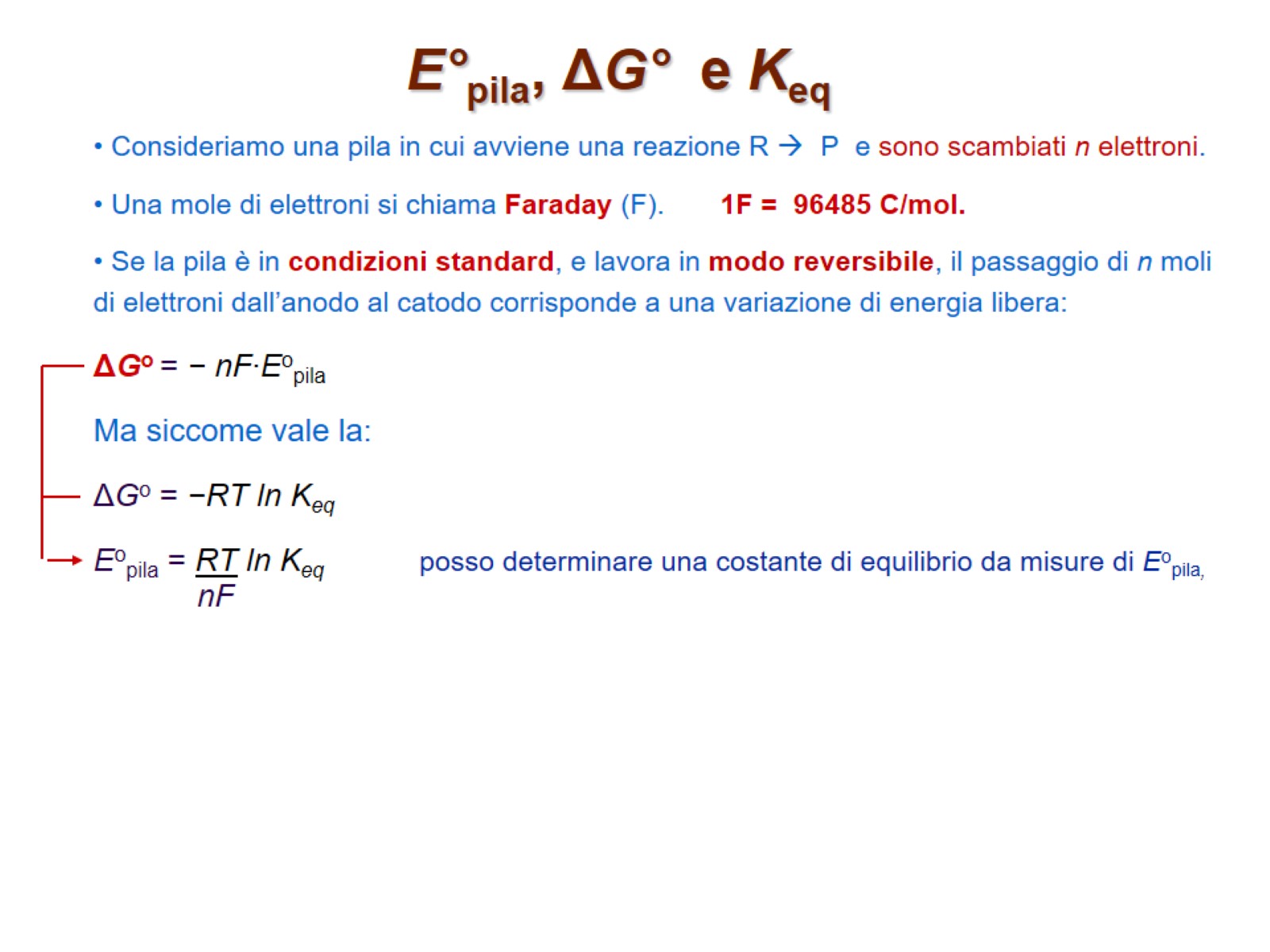 E°pila, ΔG°  e Keq
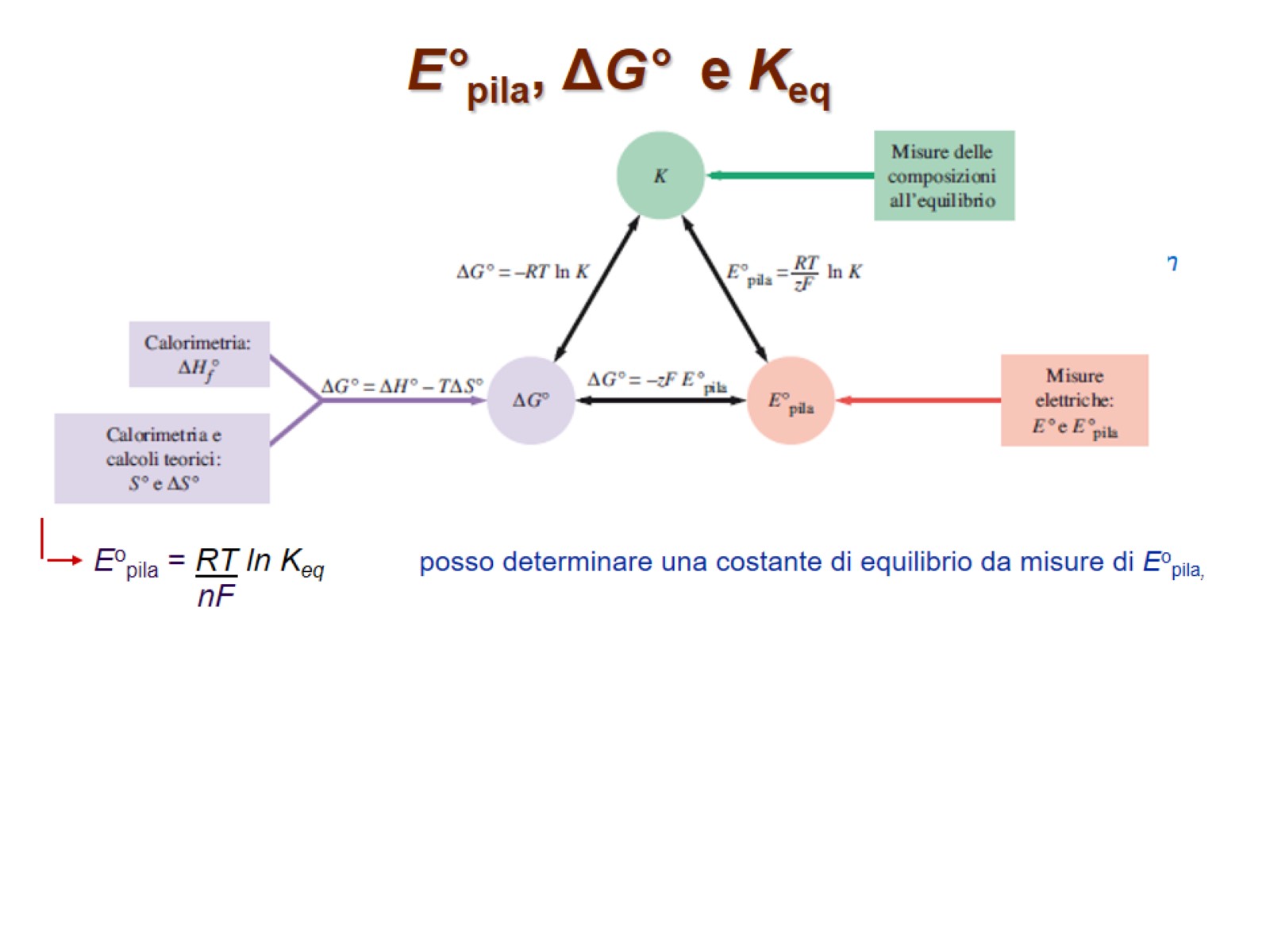 E°pila, ΔG°  e Keq
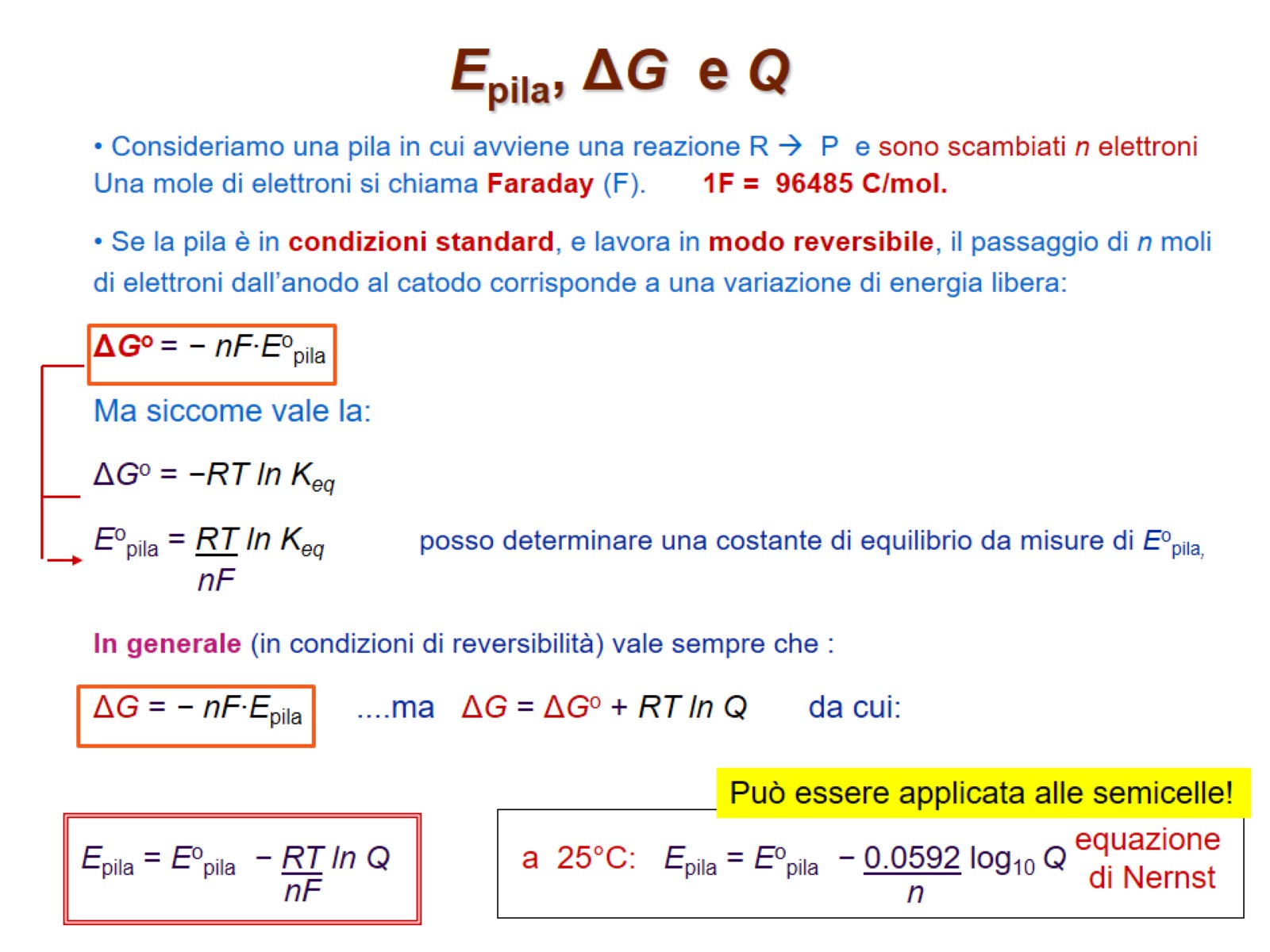 Epila, ΔG  e Q
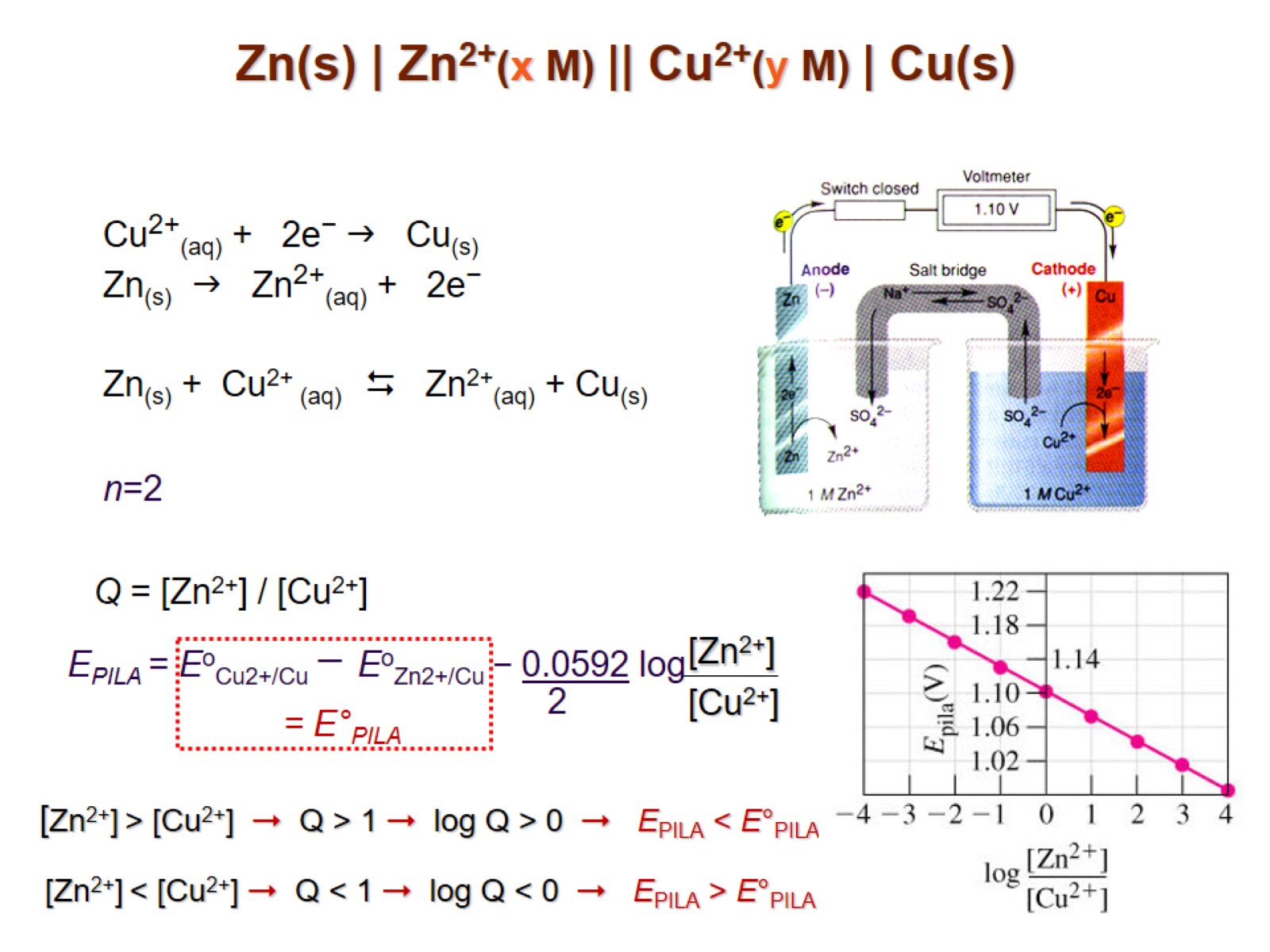 Zn(s) | Zn2+(x M) || Cu2+(y M) | Cu(s)
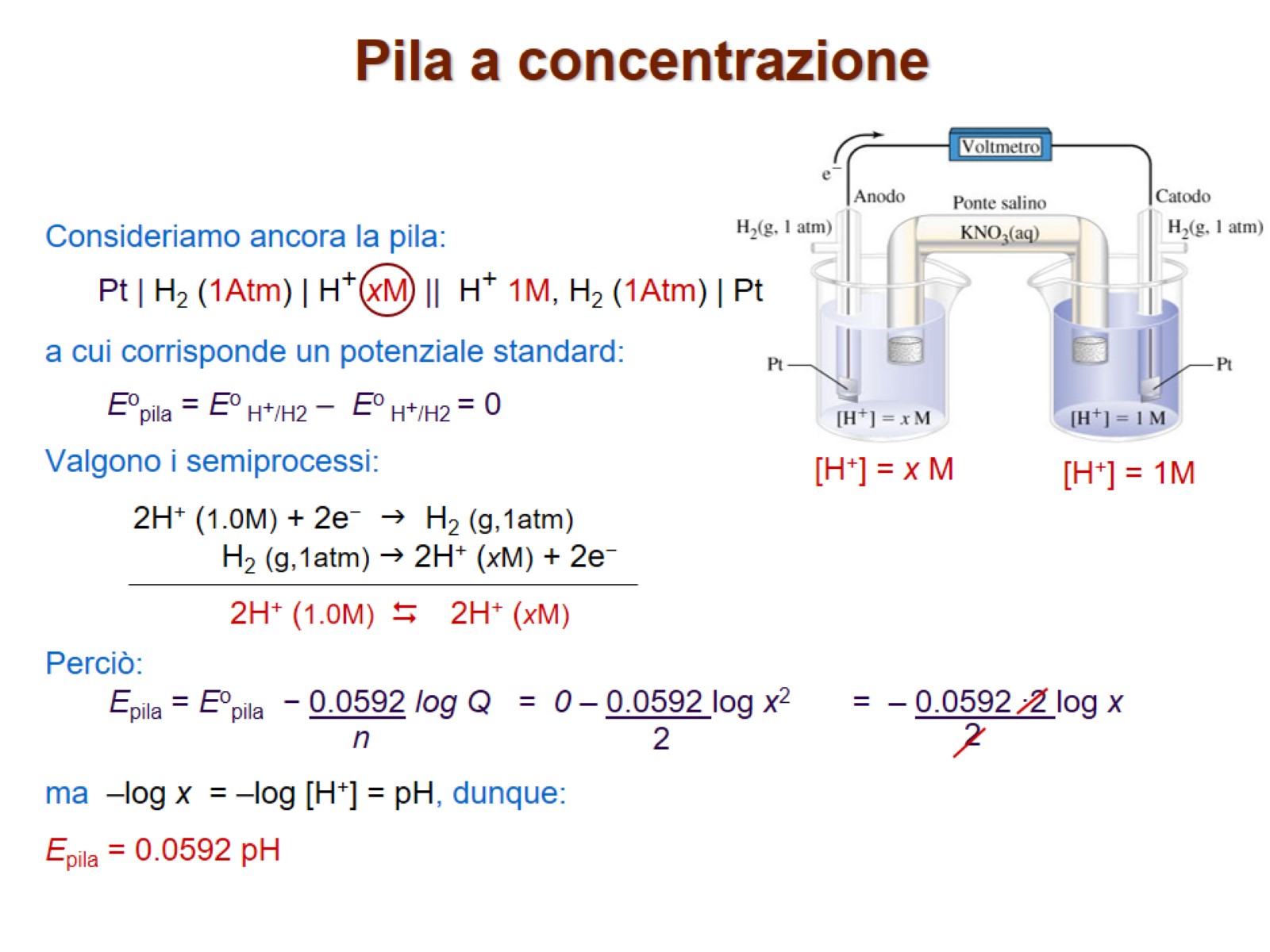 Pila a concentrazione
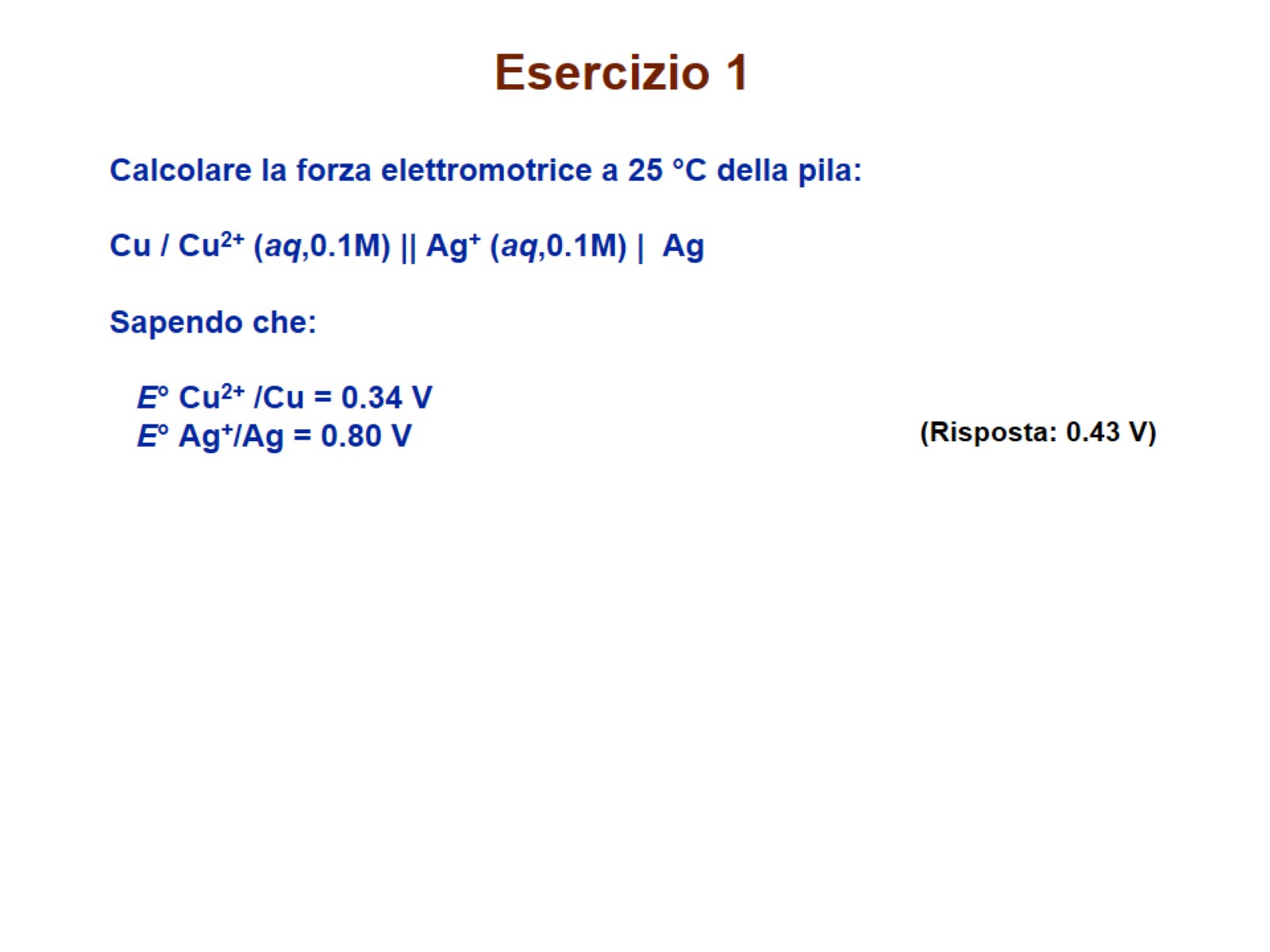 Esercizio 1
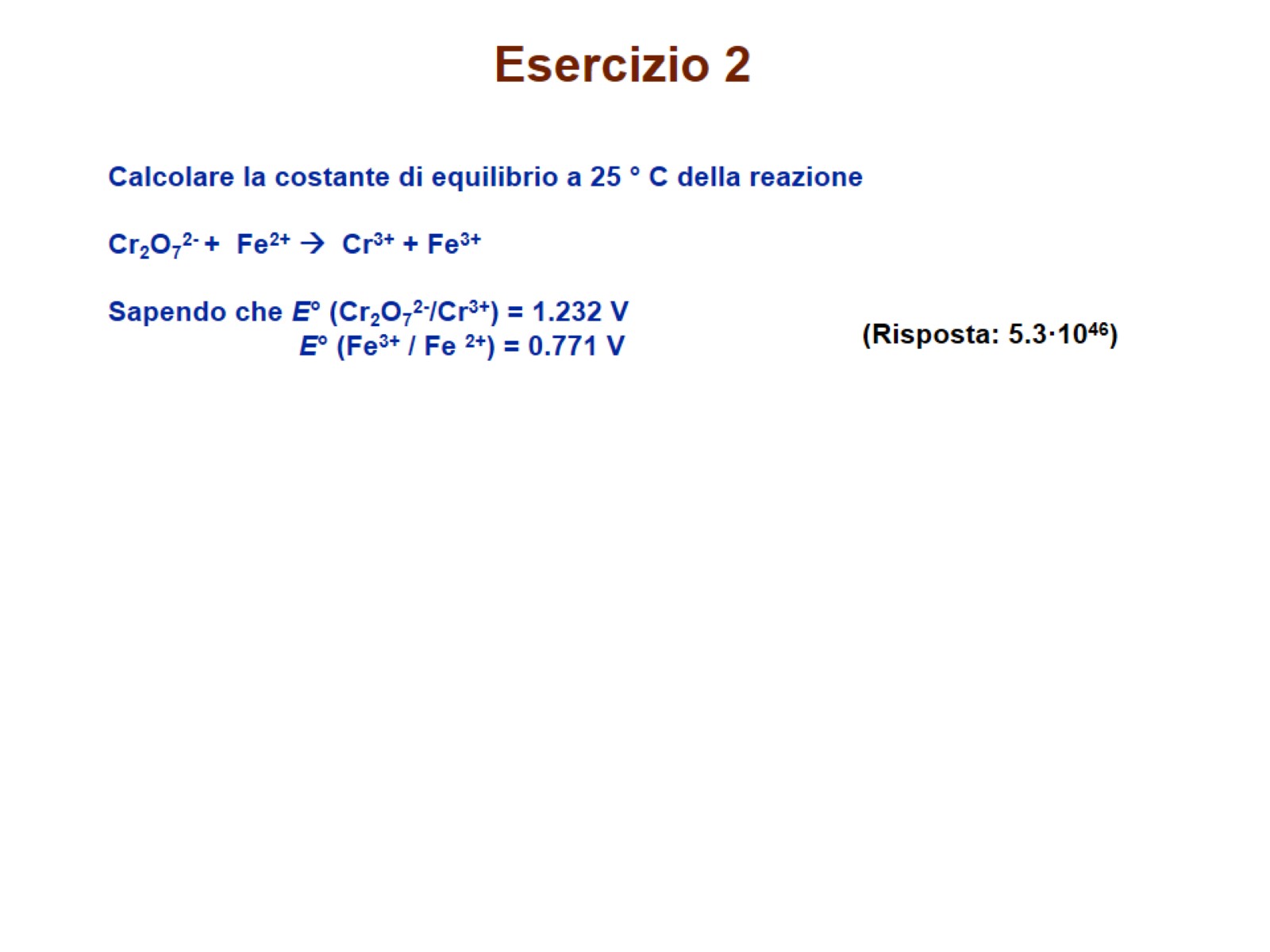 Esercizio 2
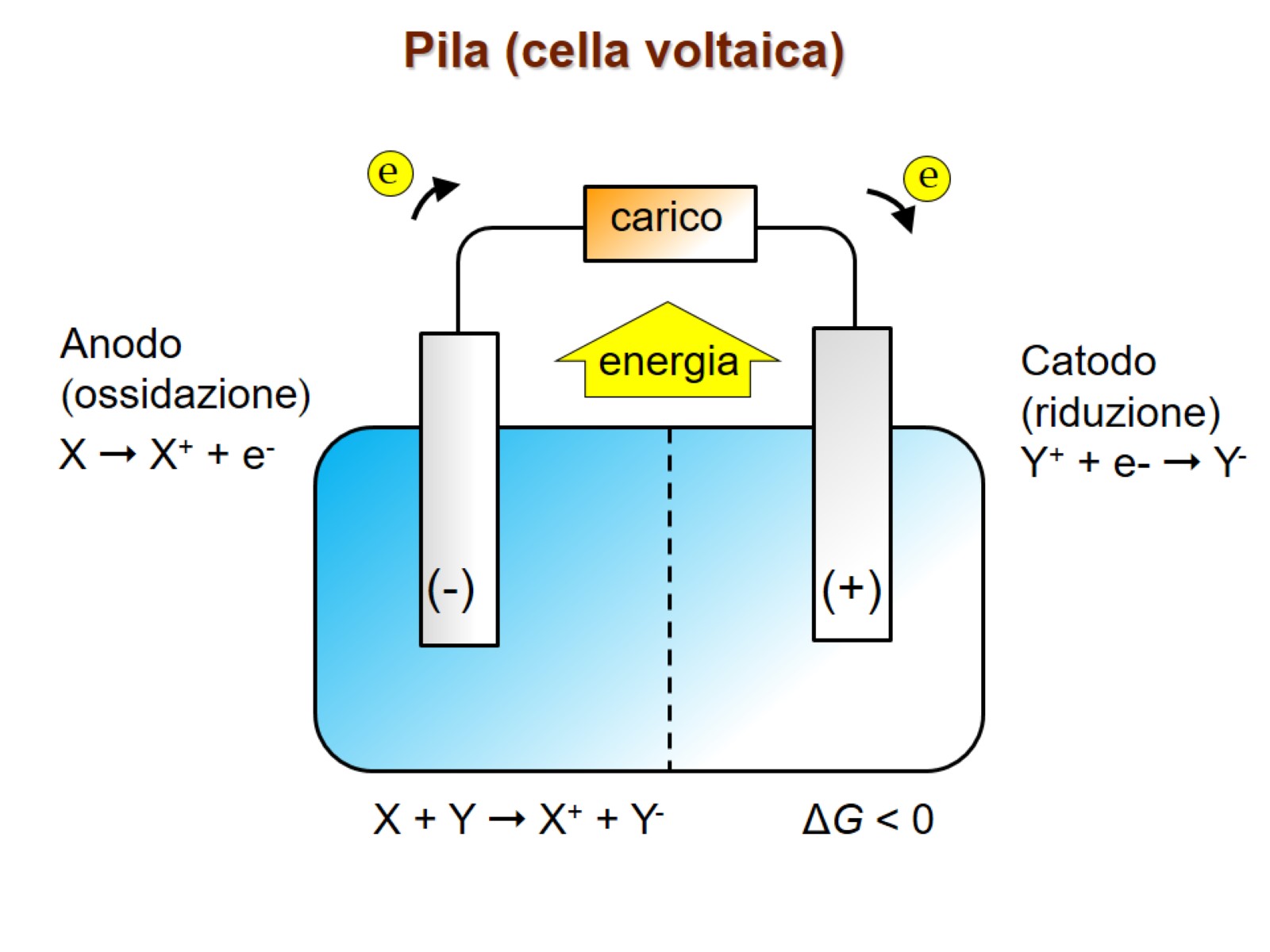 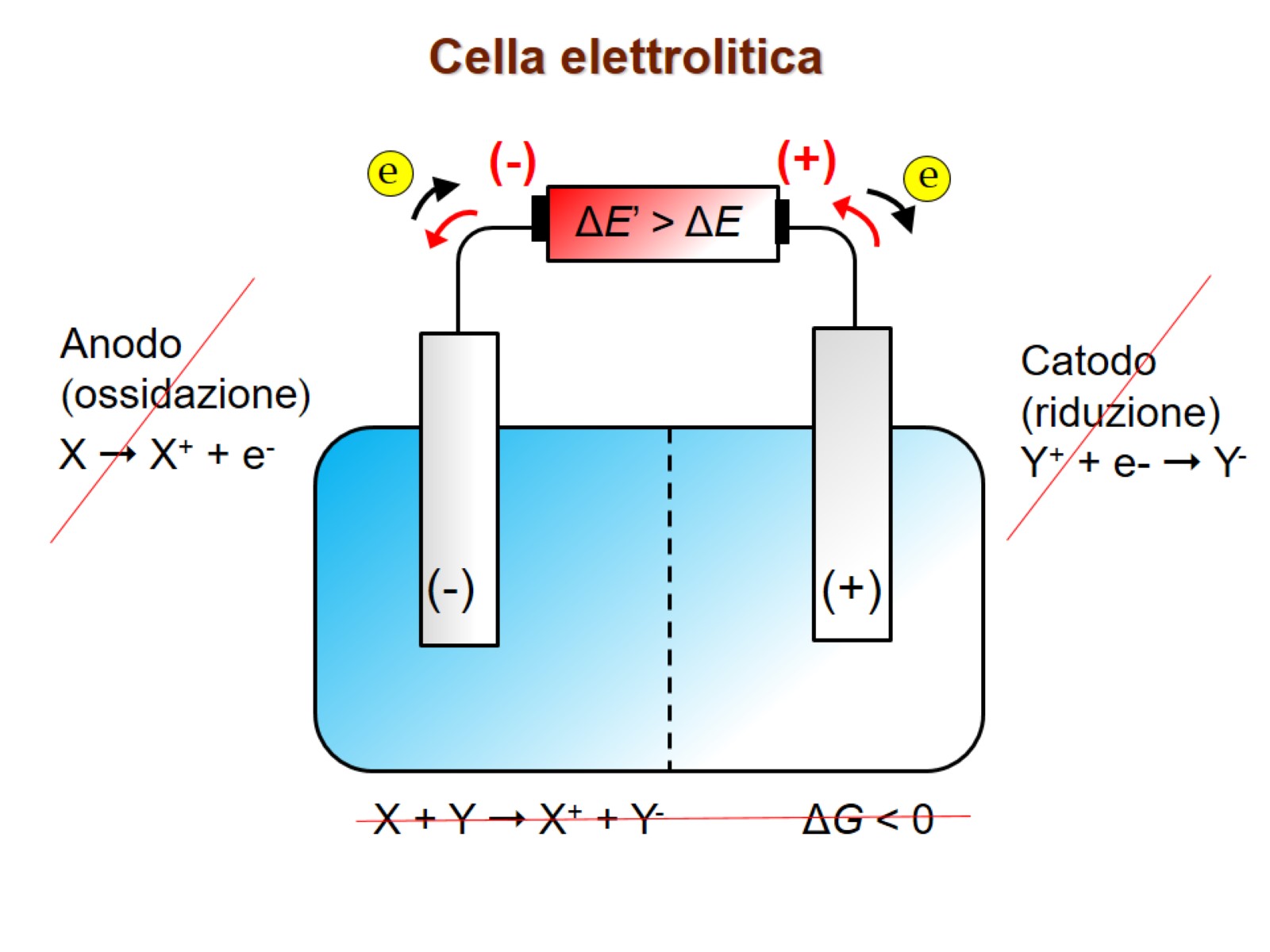 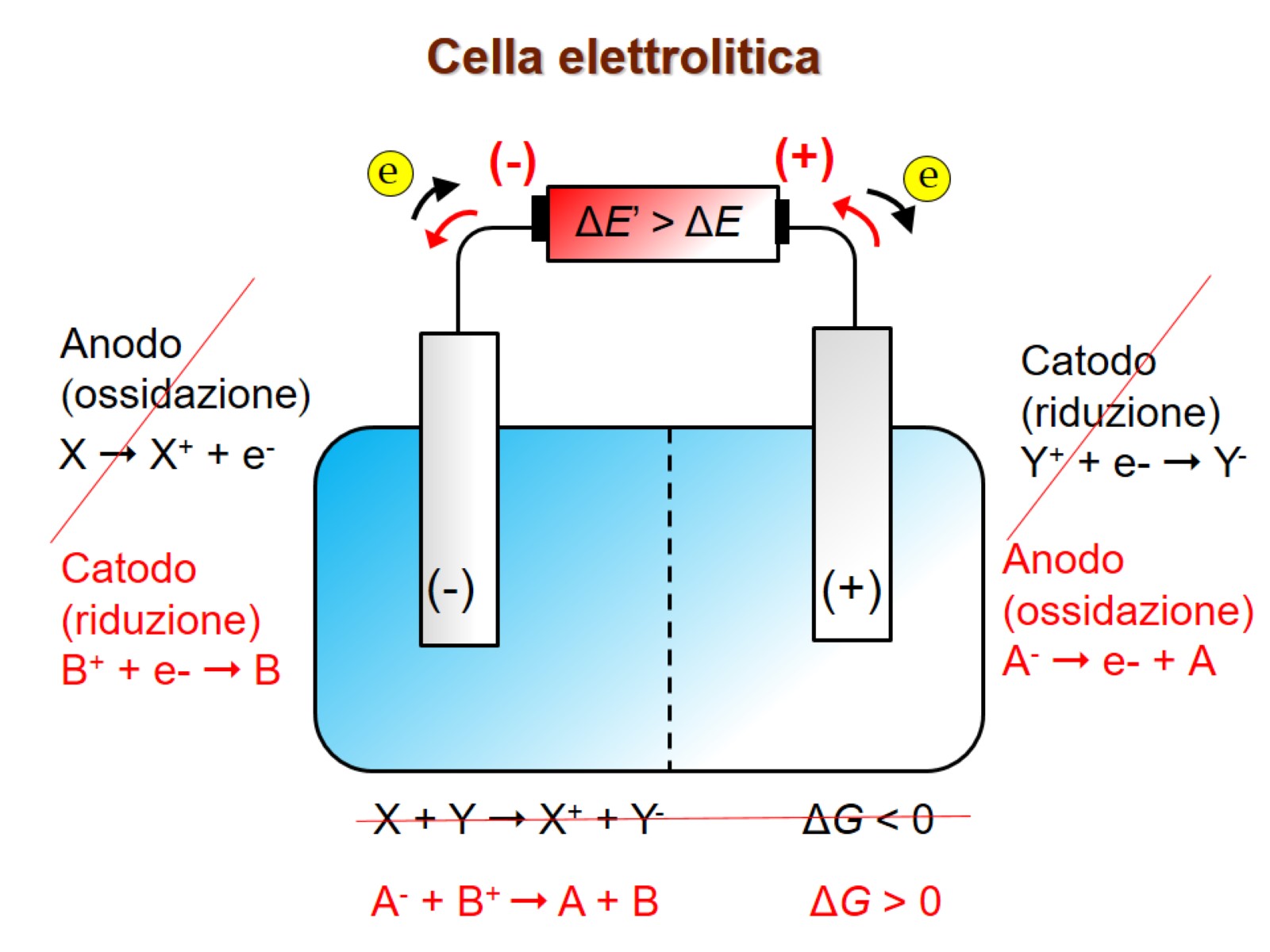 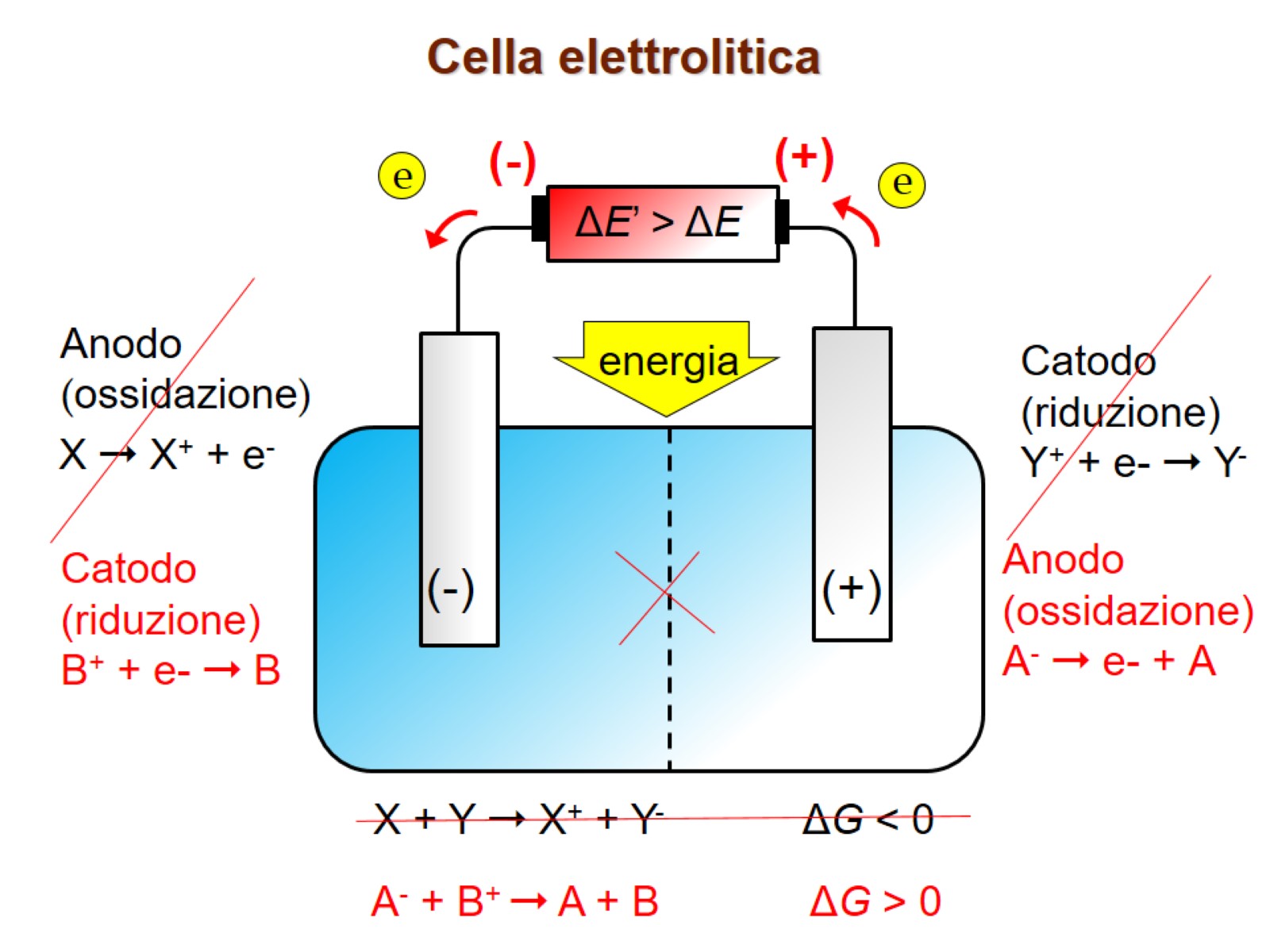 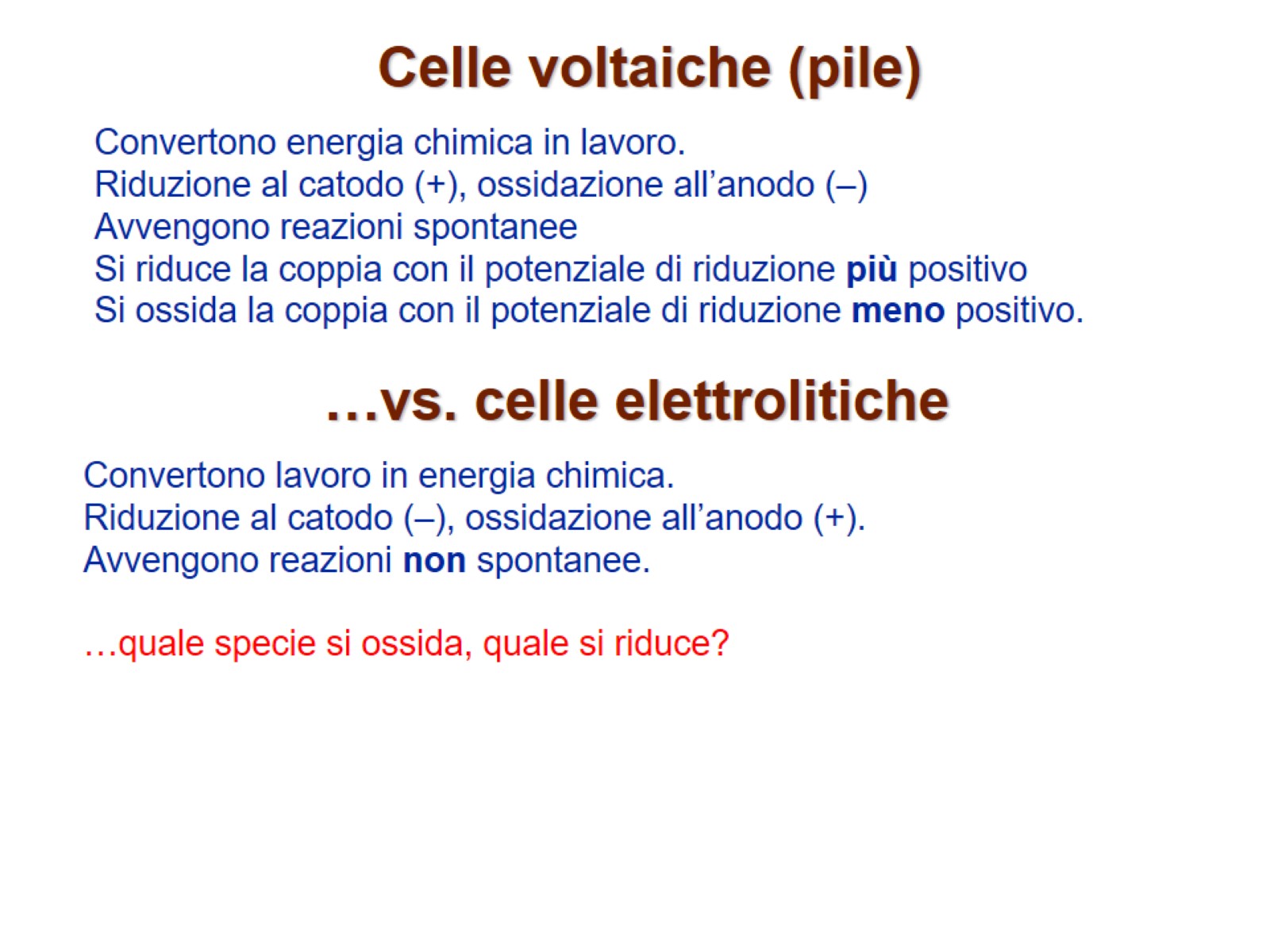 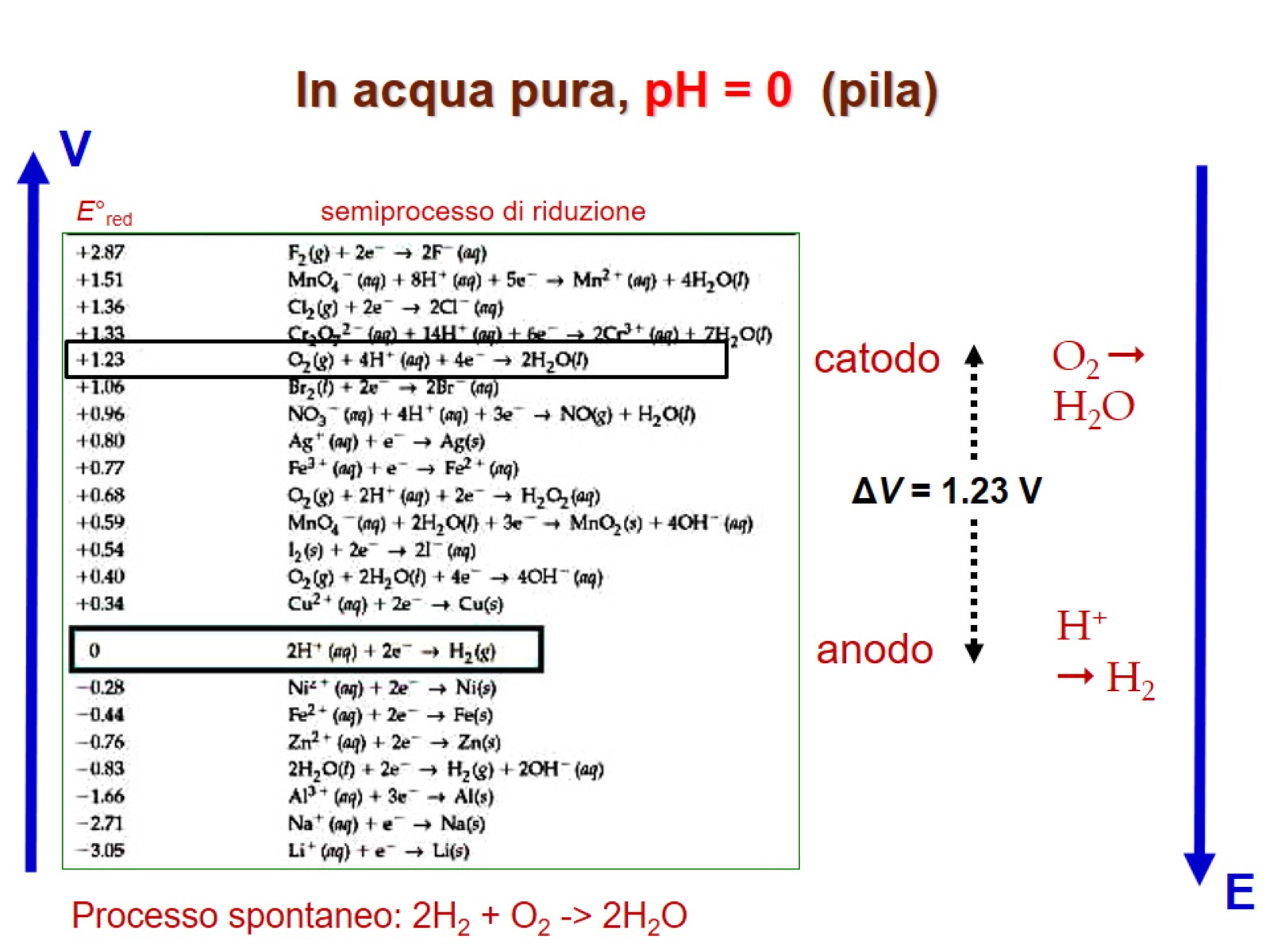 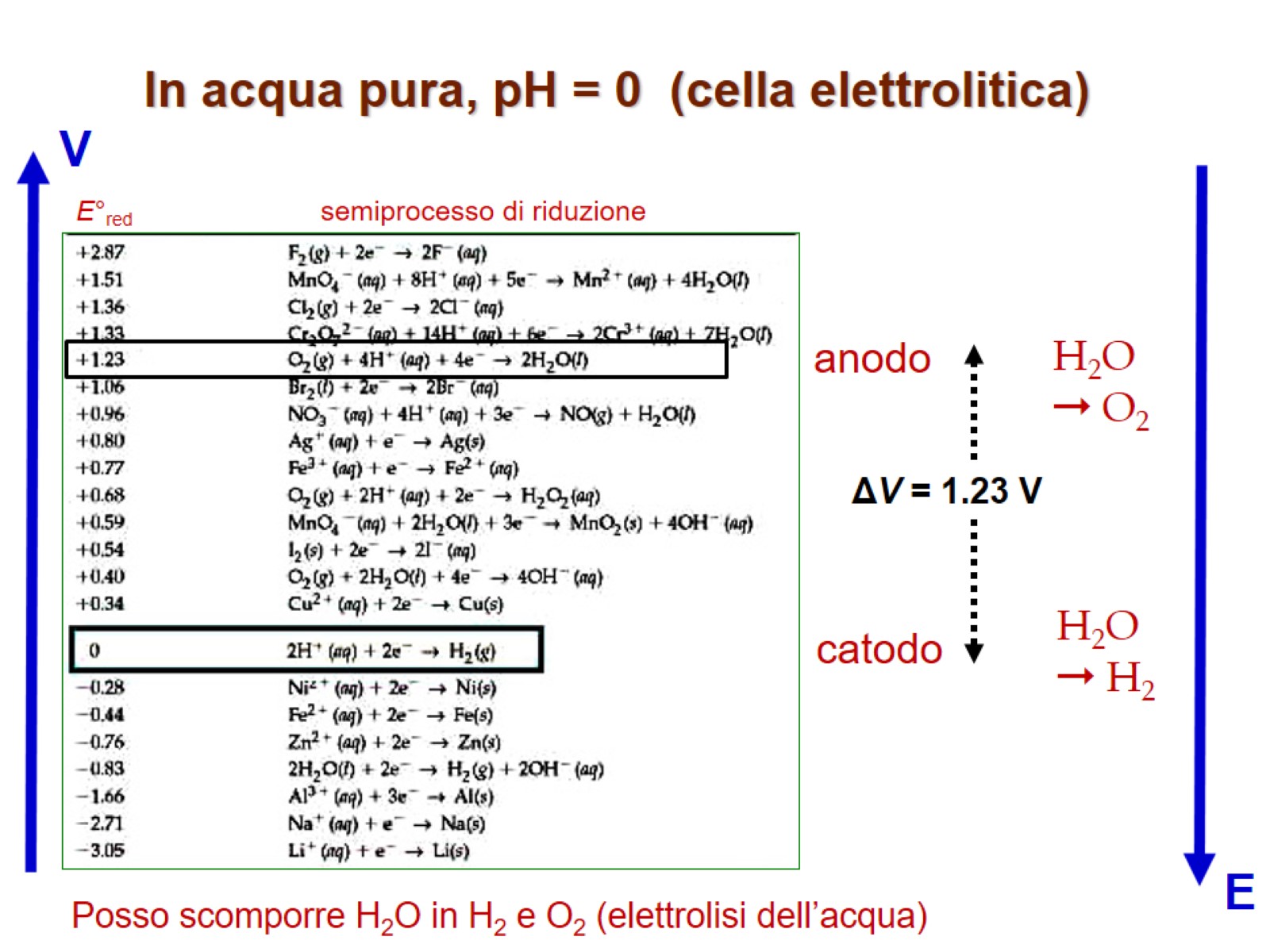 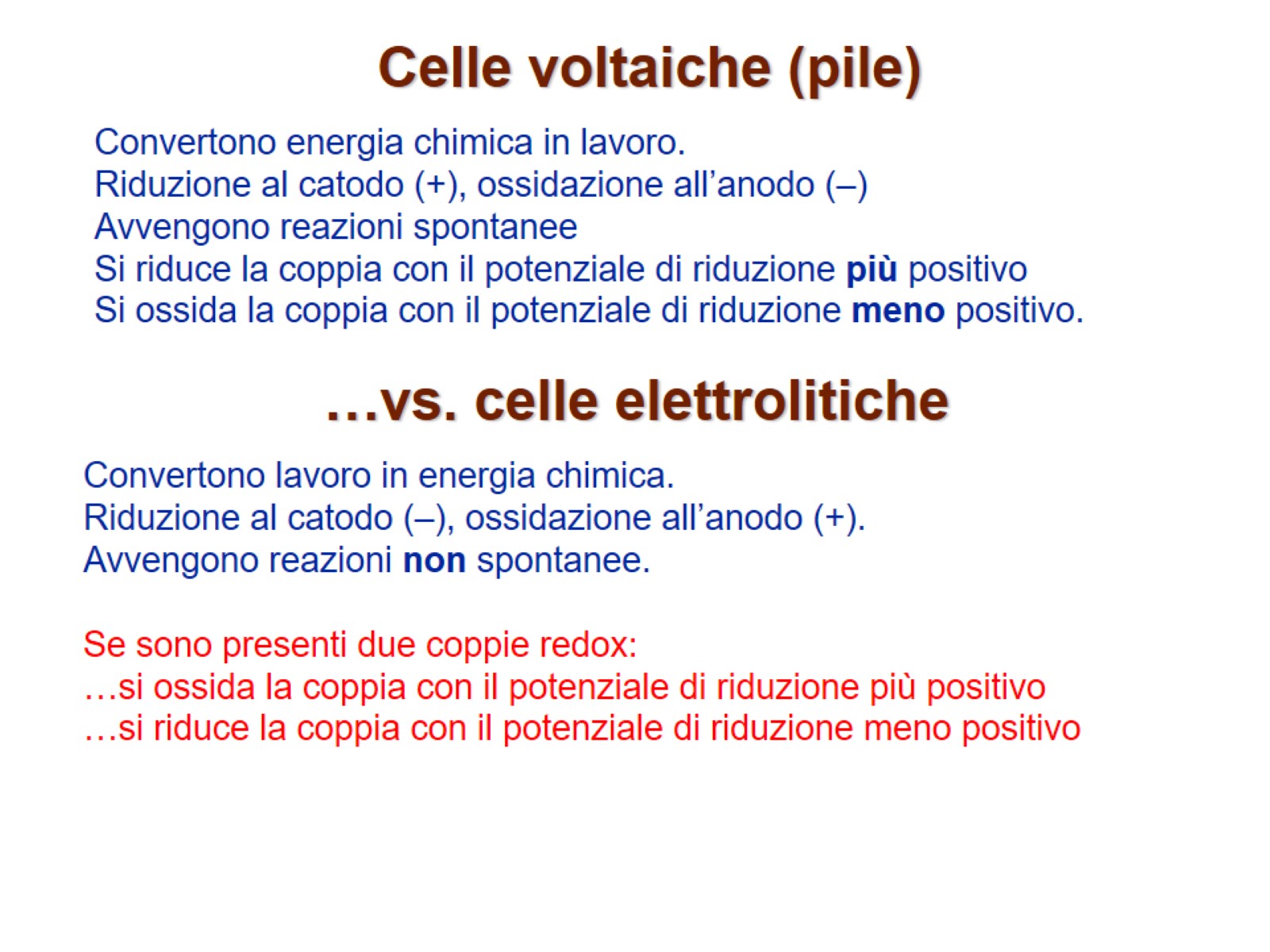 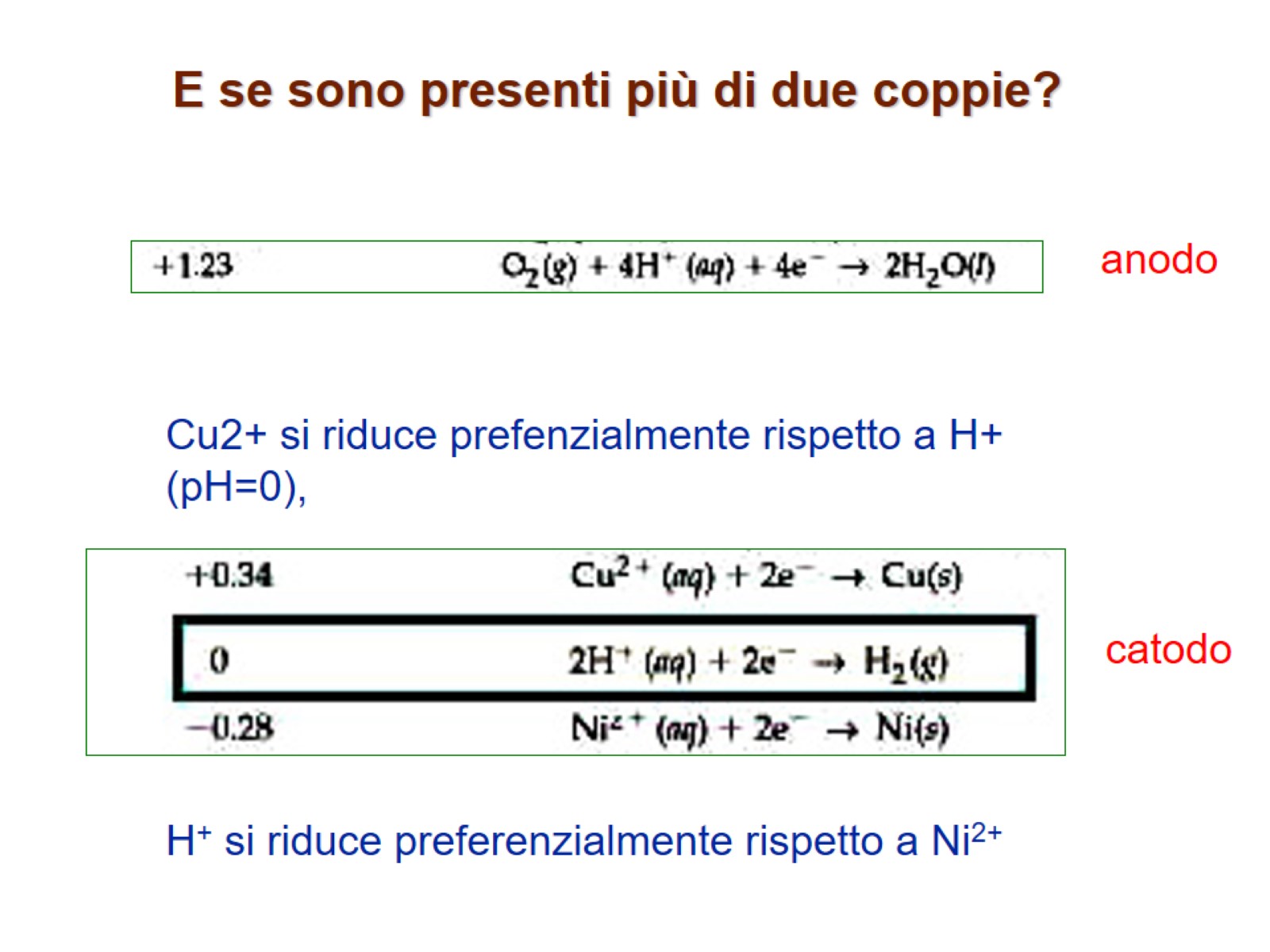 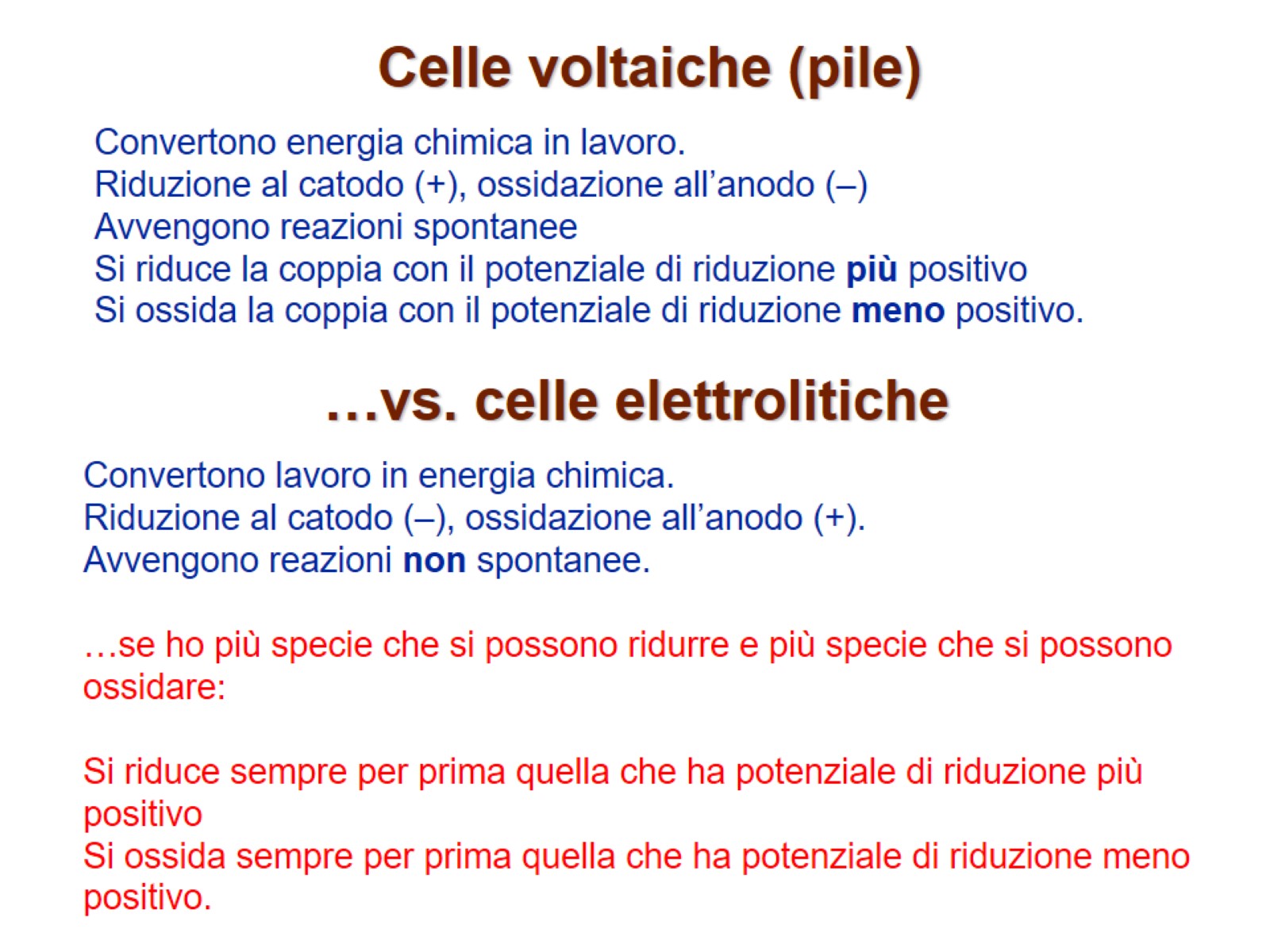 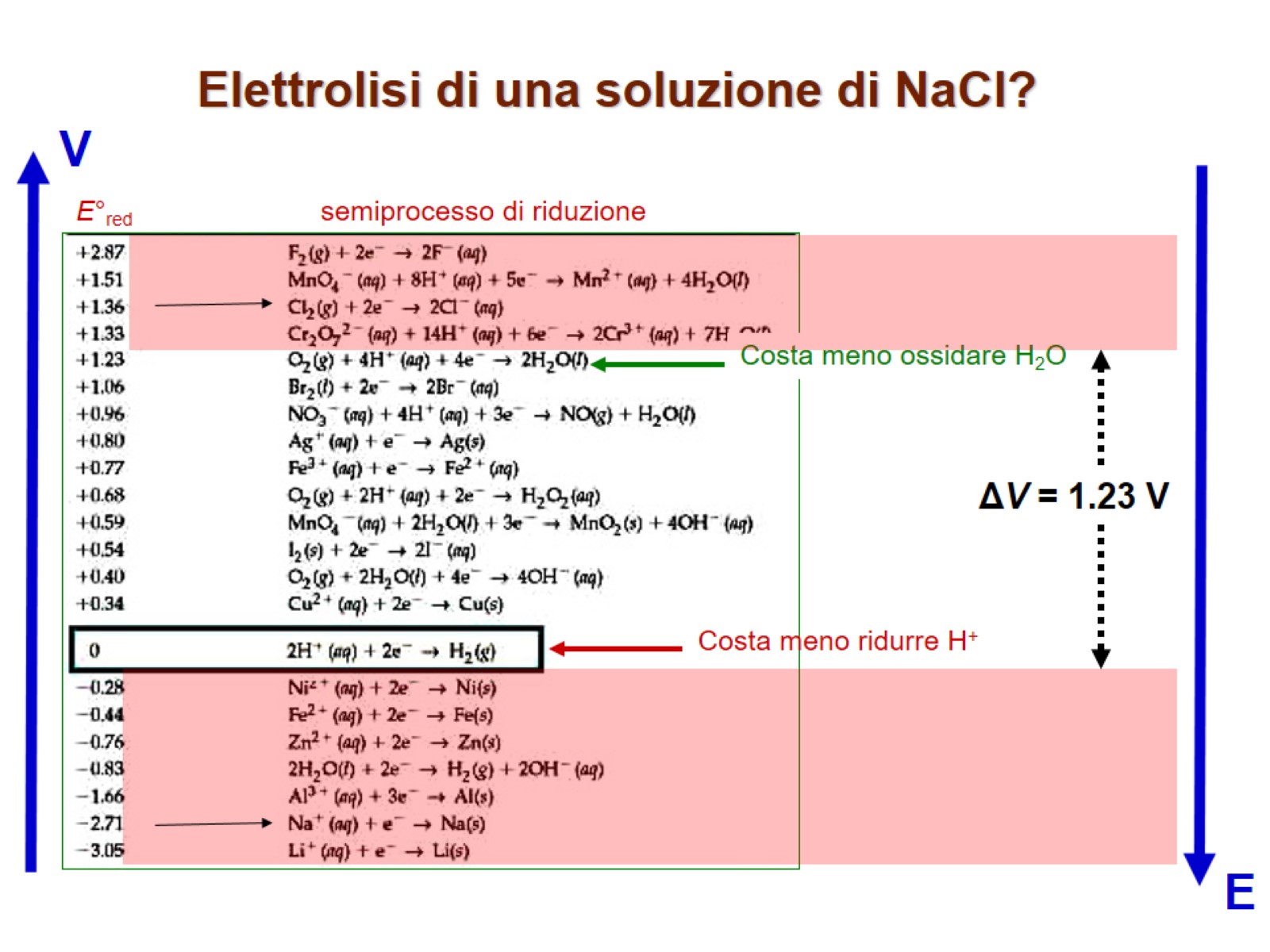 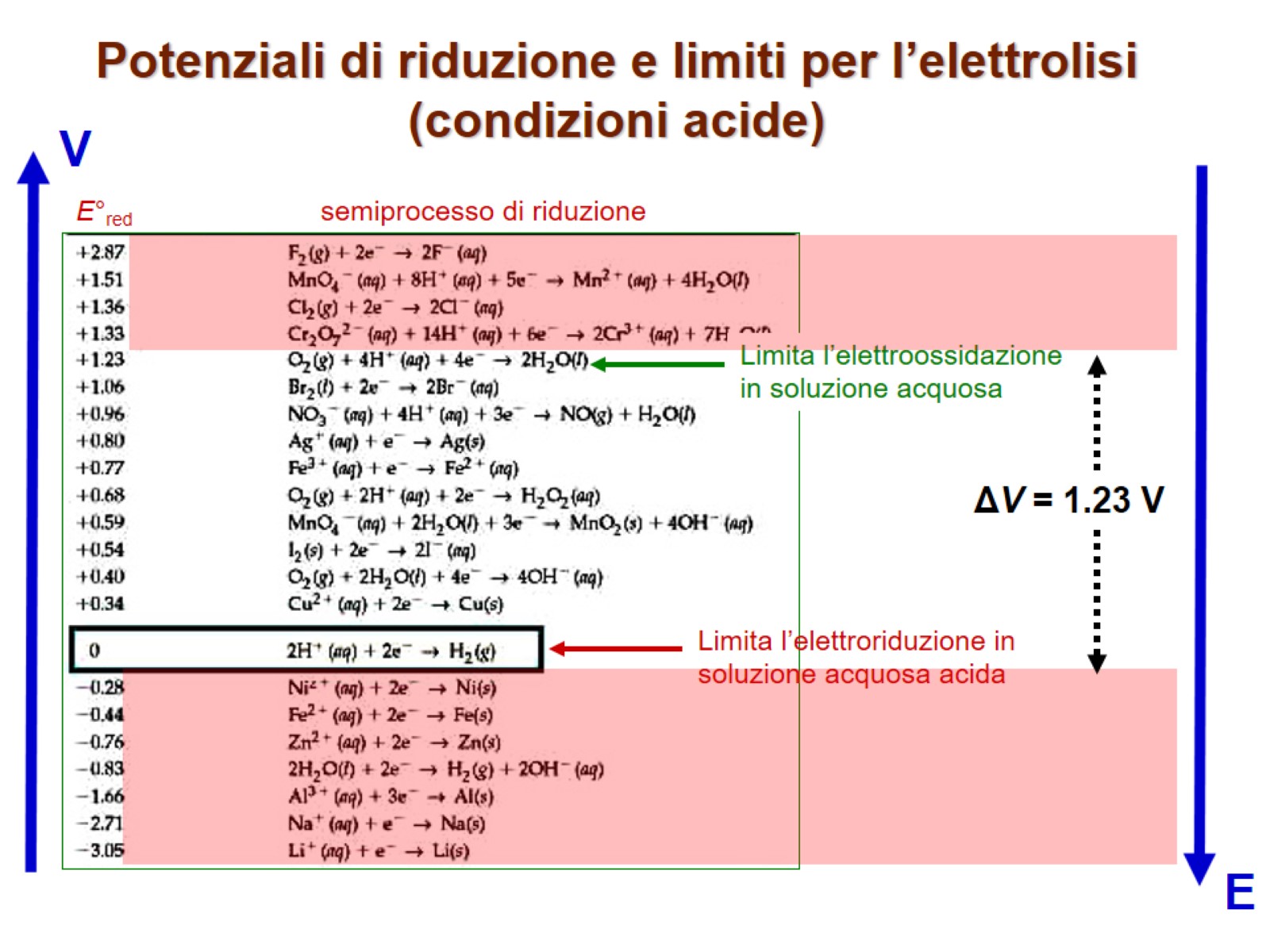 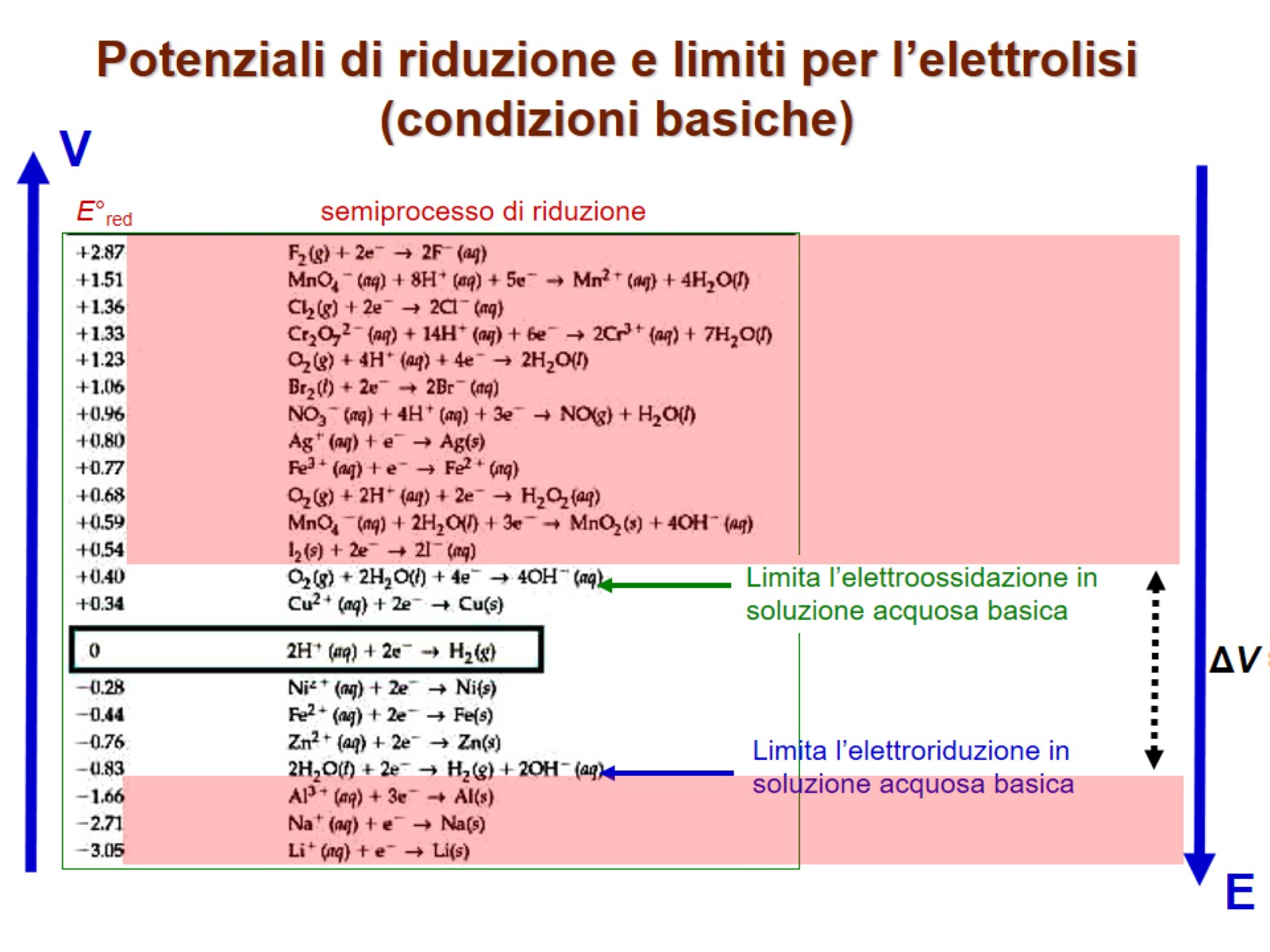 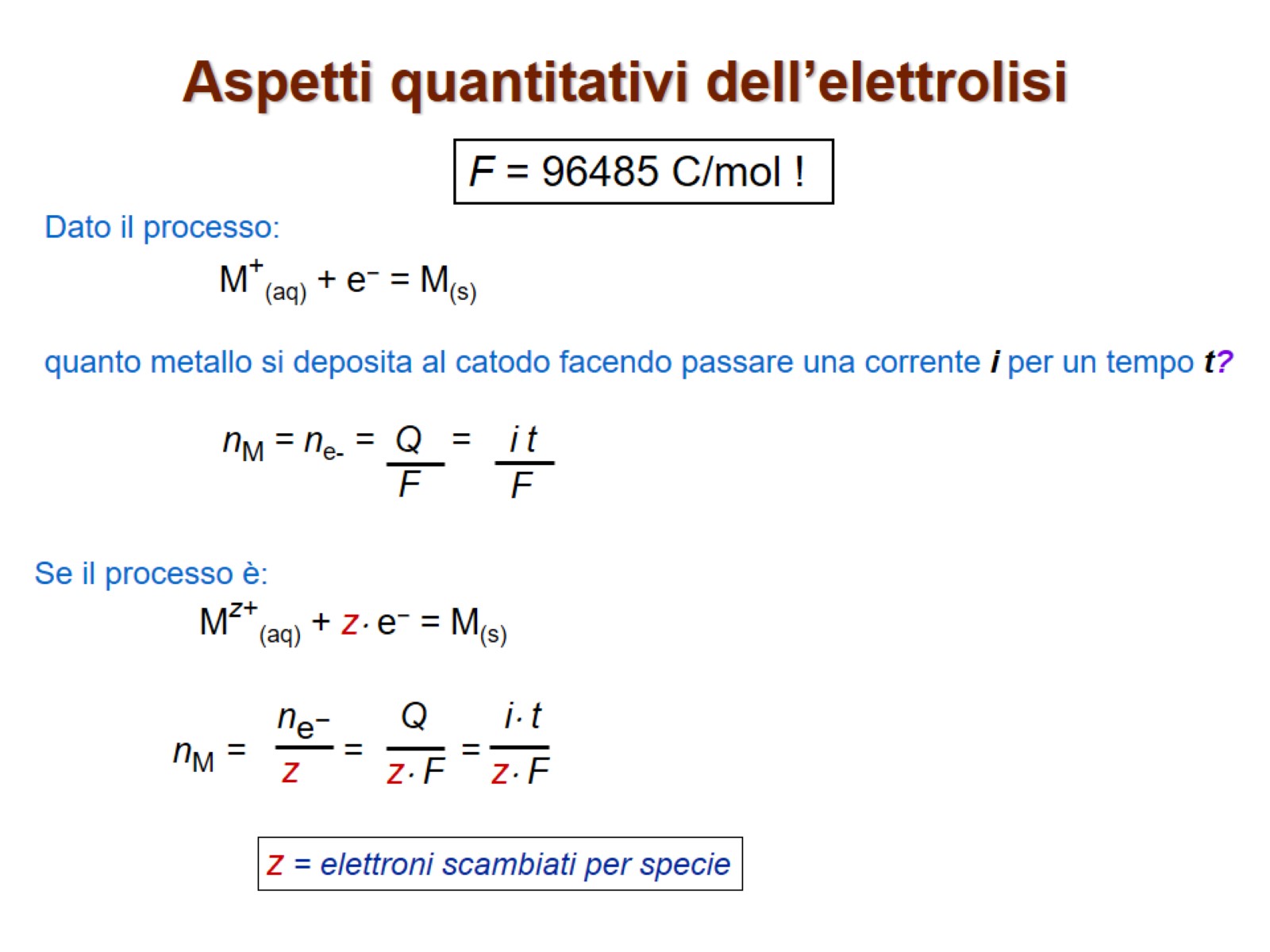 Aspetti quantitativi dell’elettrolisi
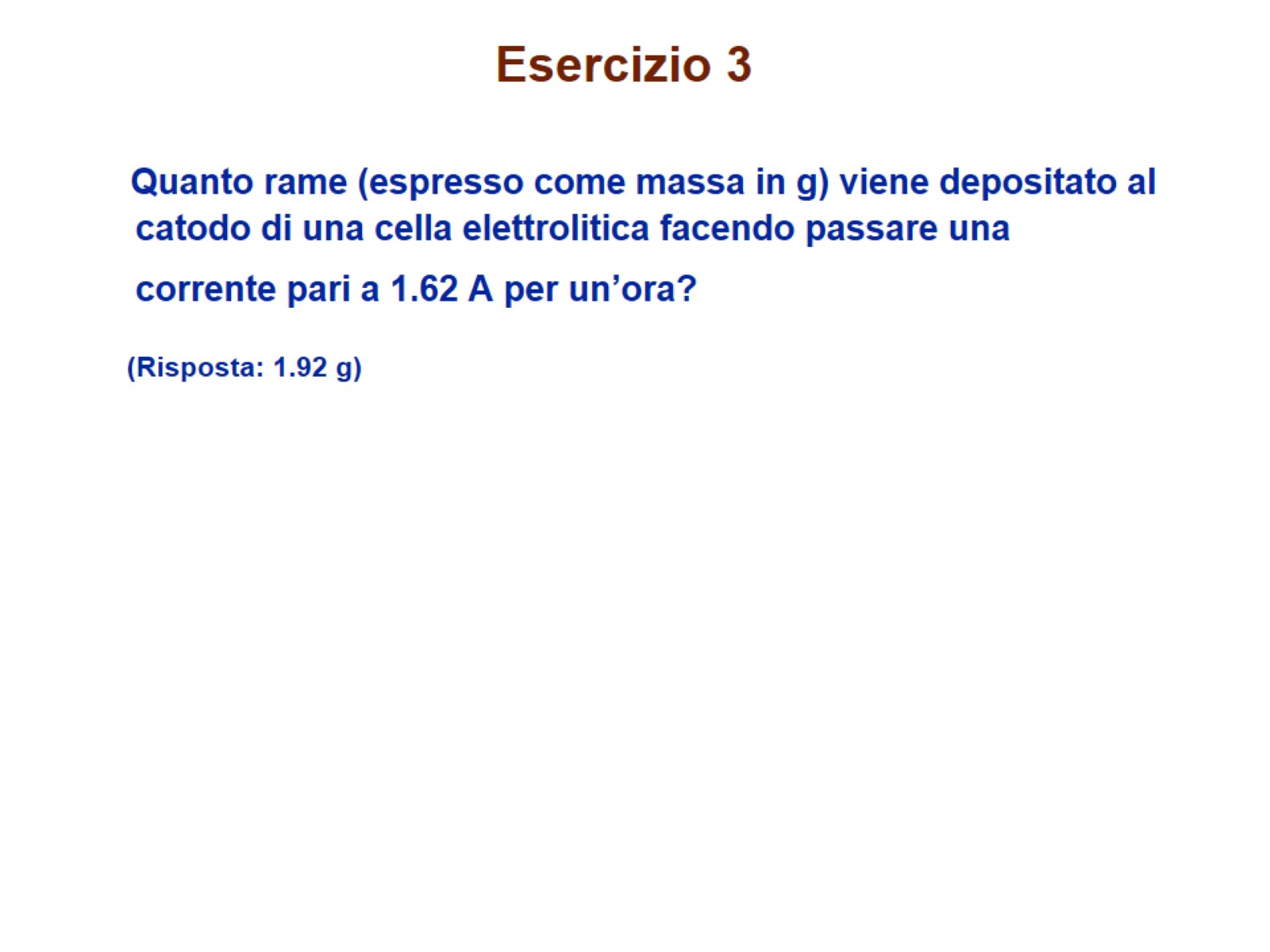 Esercizio 3
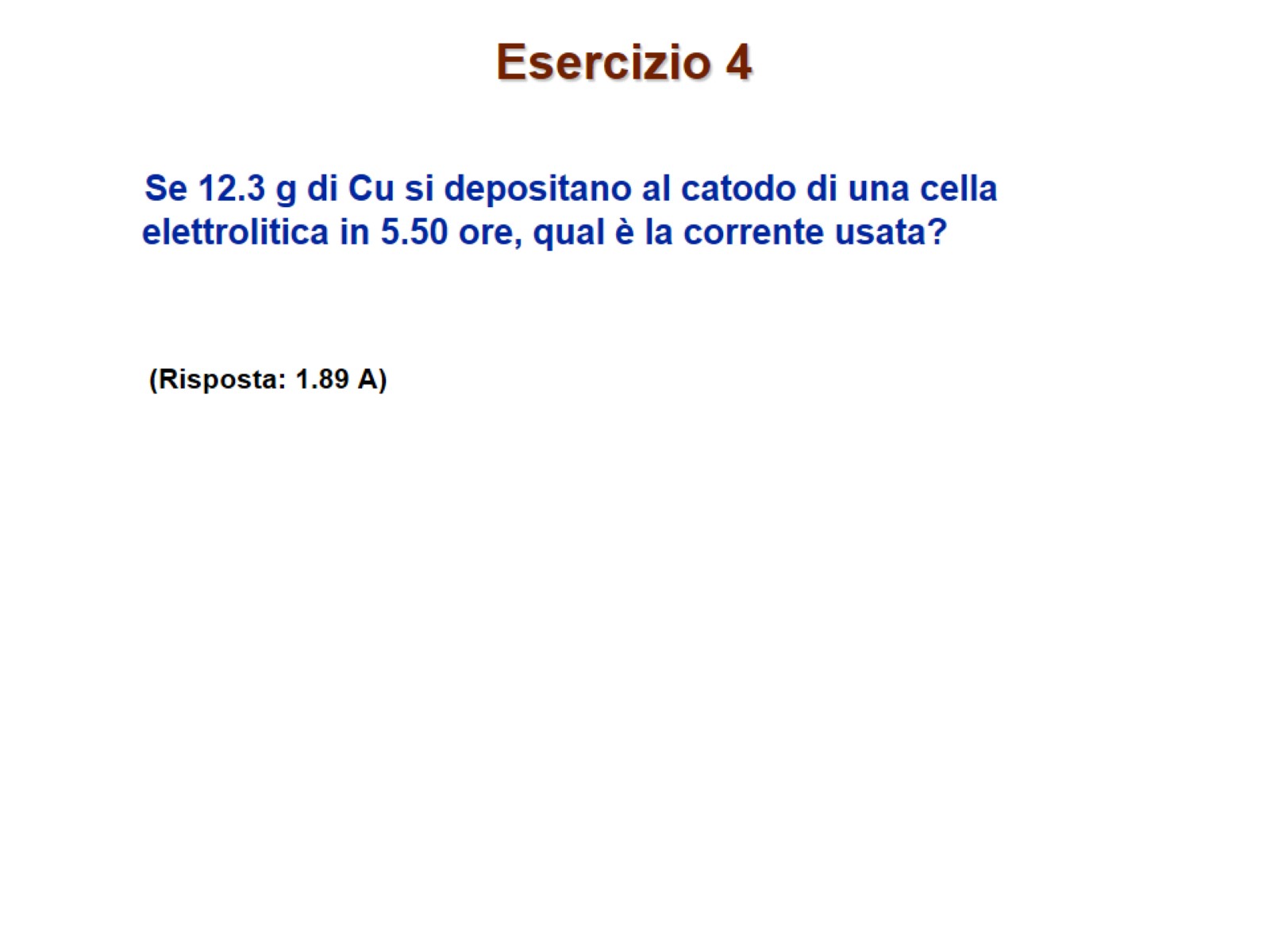 Esercizio 4
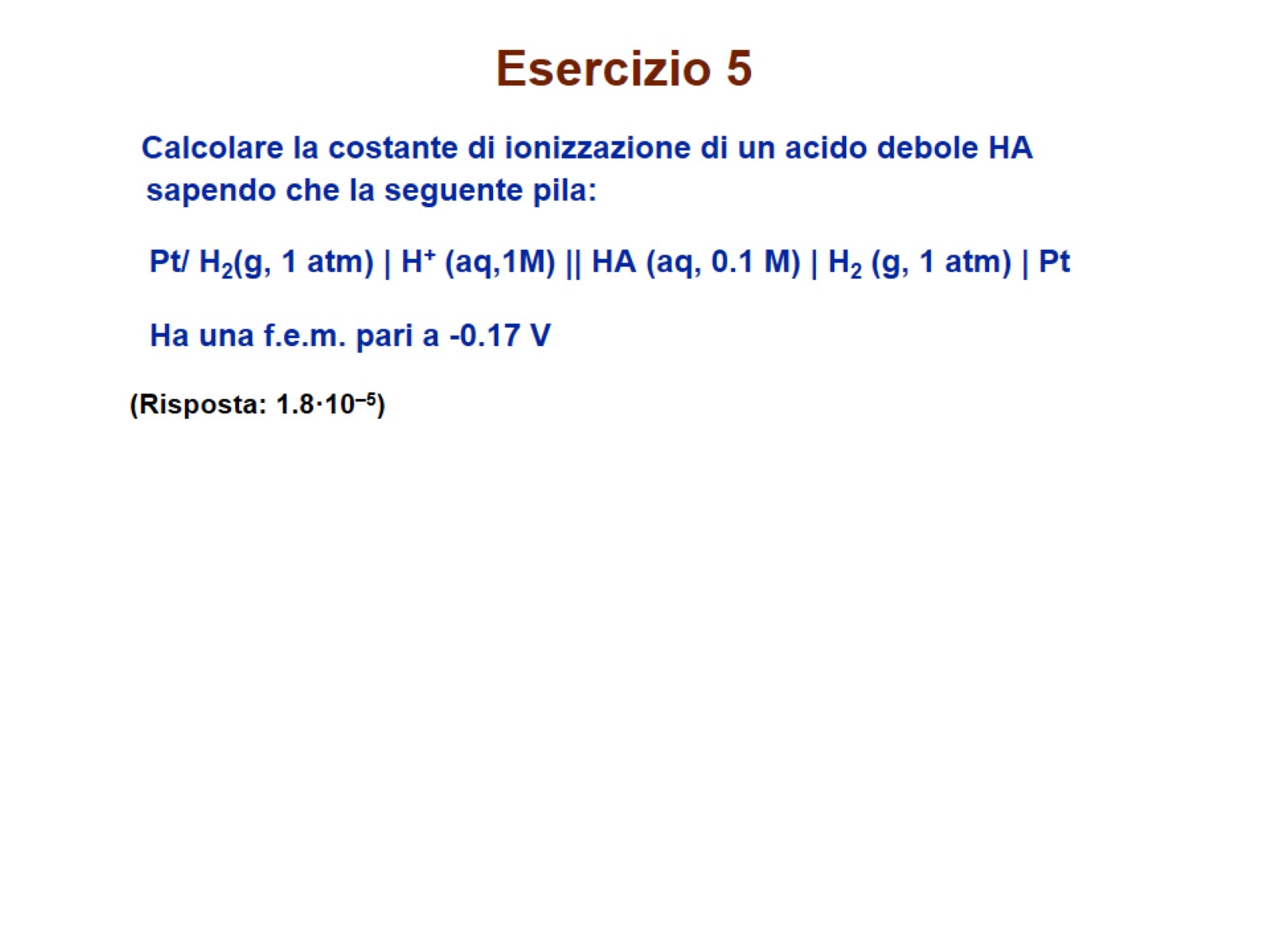 Esercizio 5
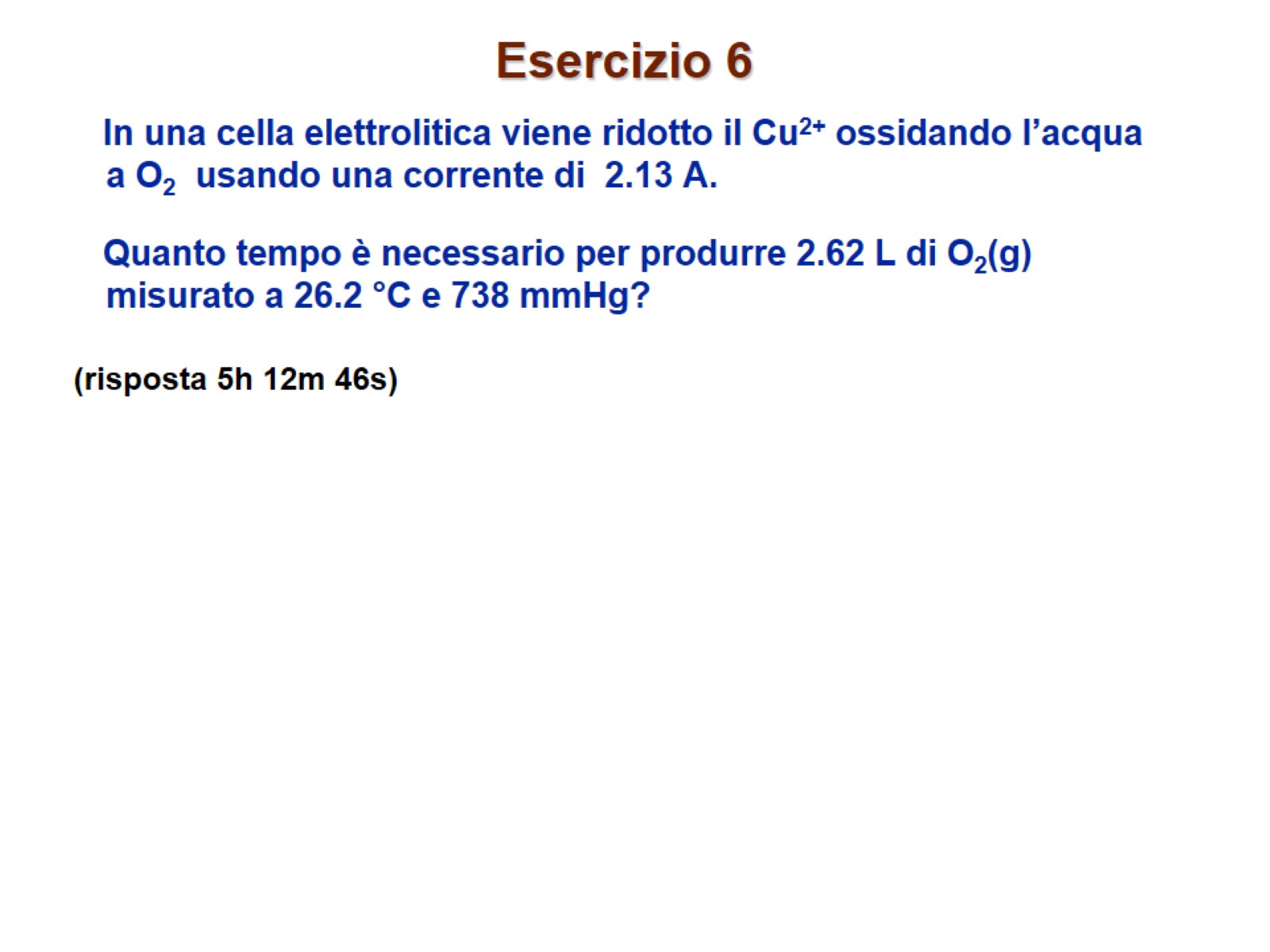 Esercizio 6
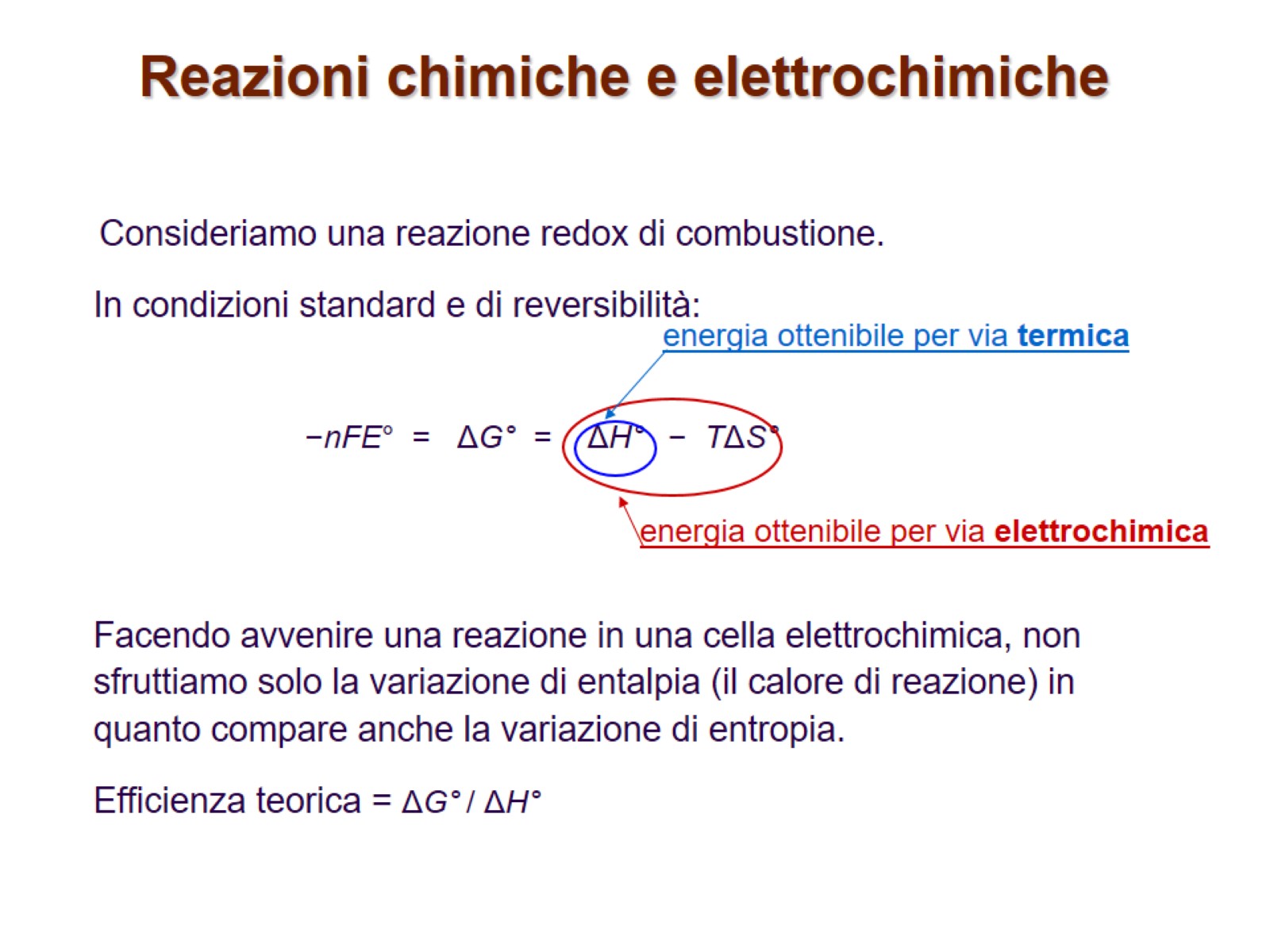 Reazioni chimiche e elettrochimiche
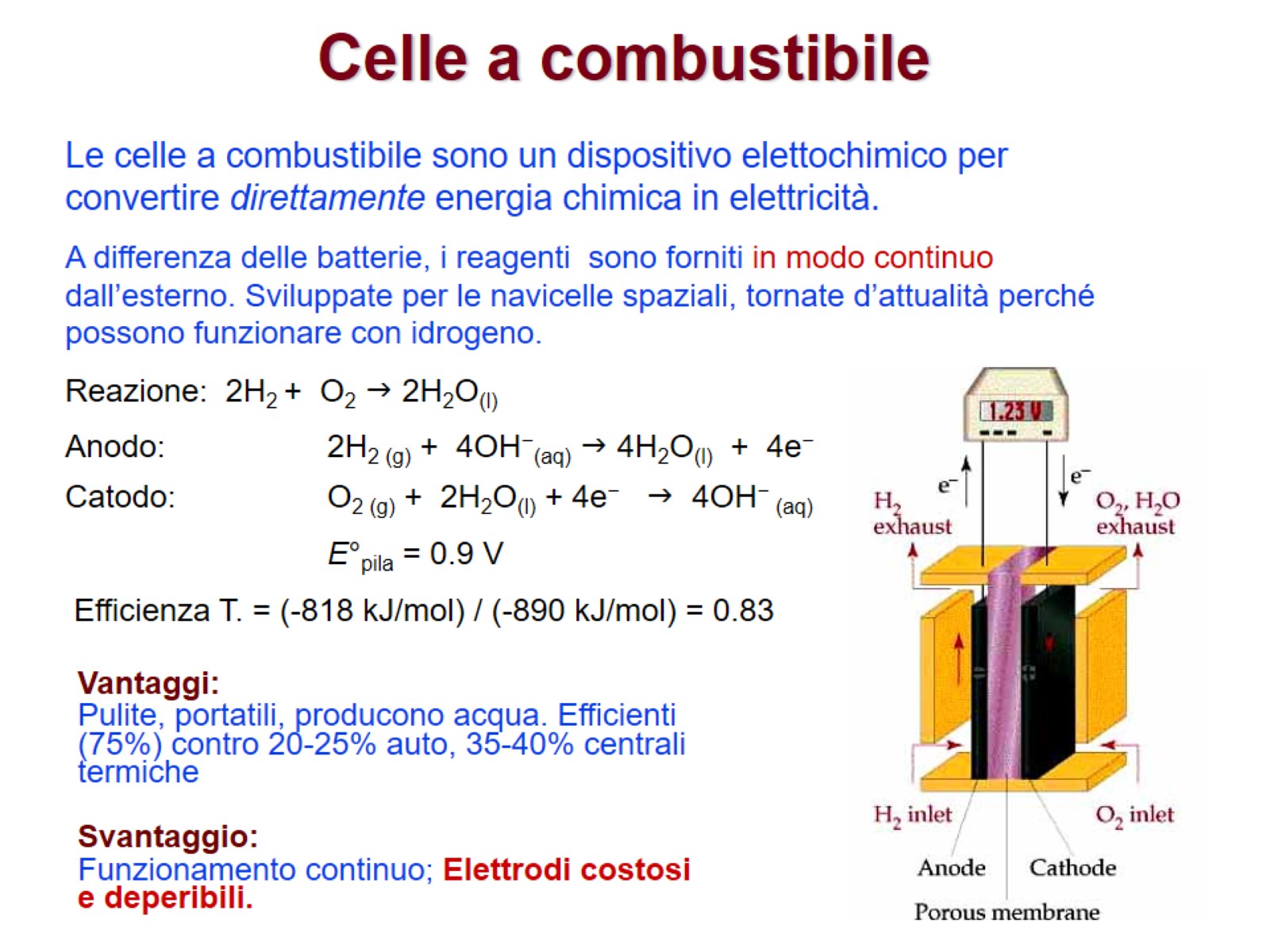 Celle a combustibile
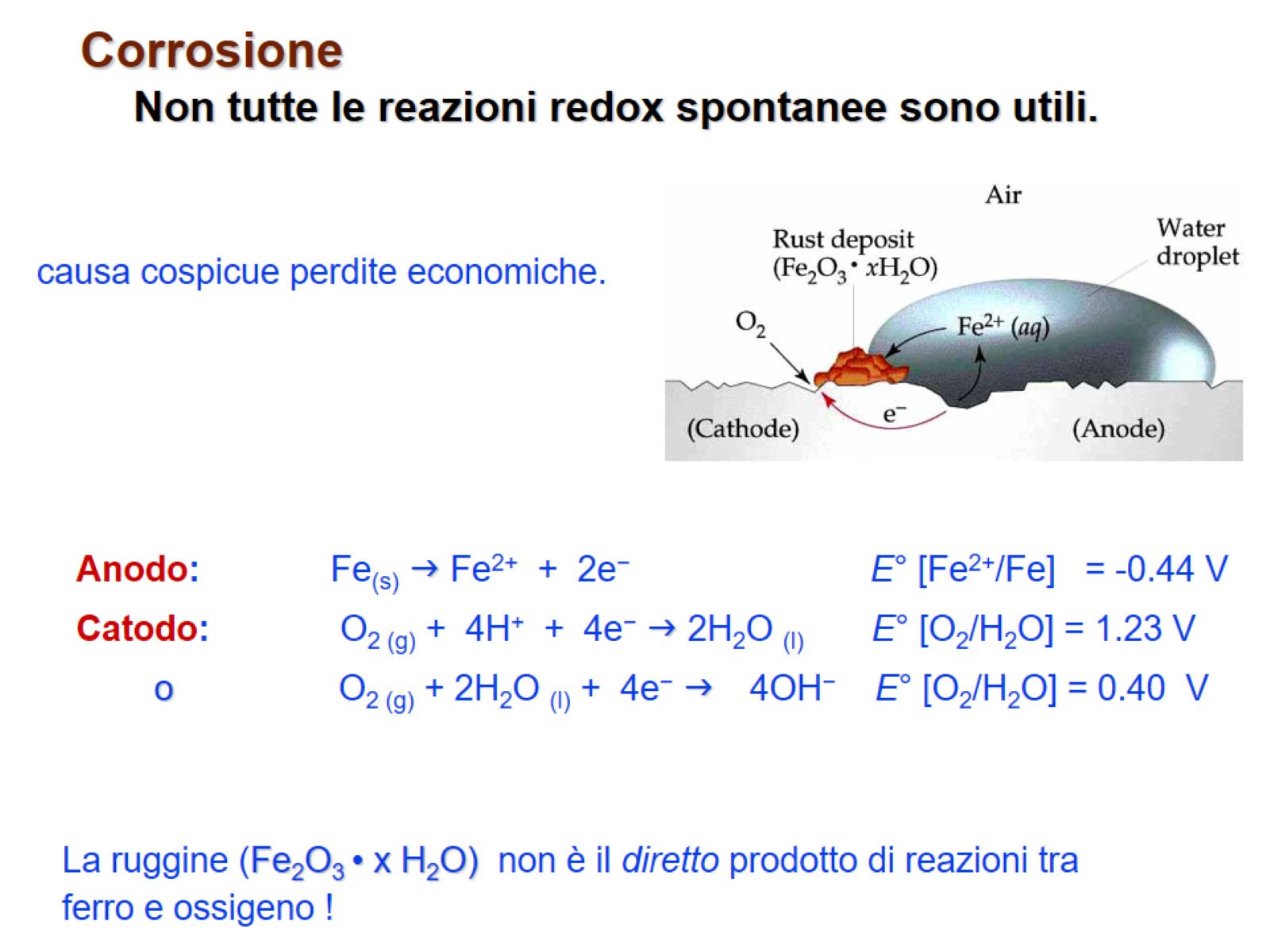 Corrosione
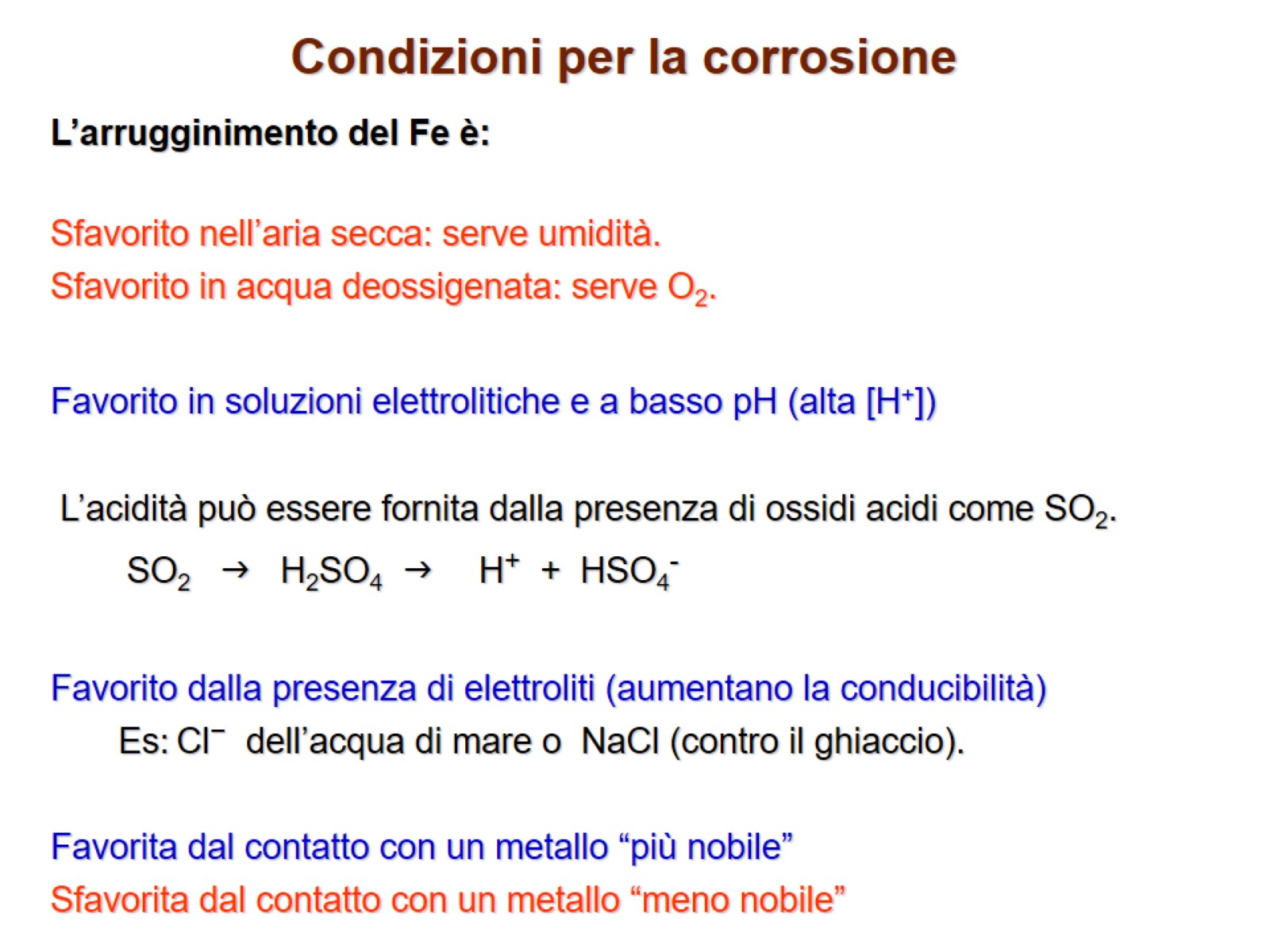 Condizioni per la corrosione
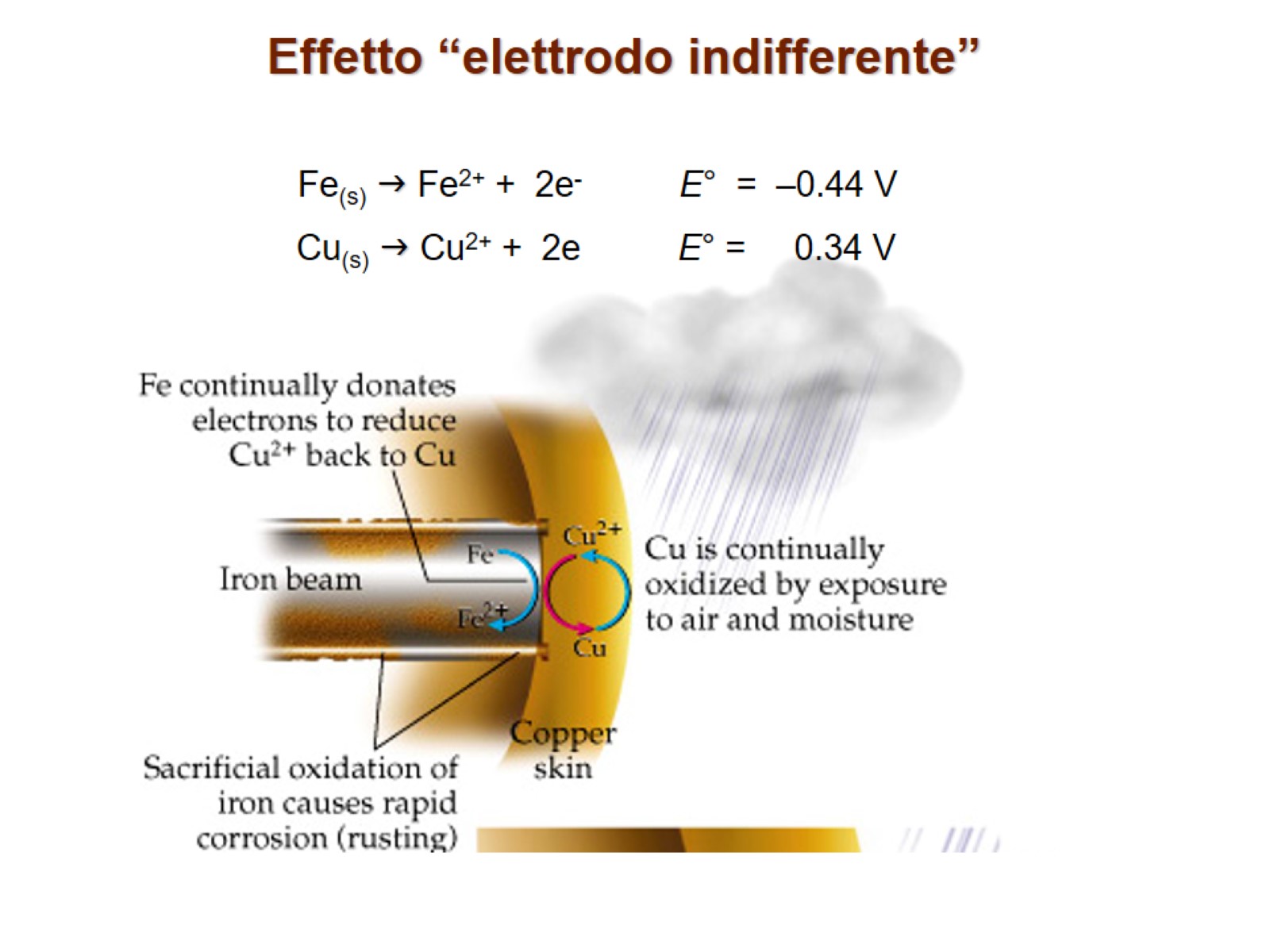 Effetto “elettrodo indifferente”
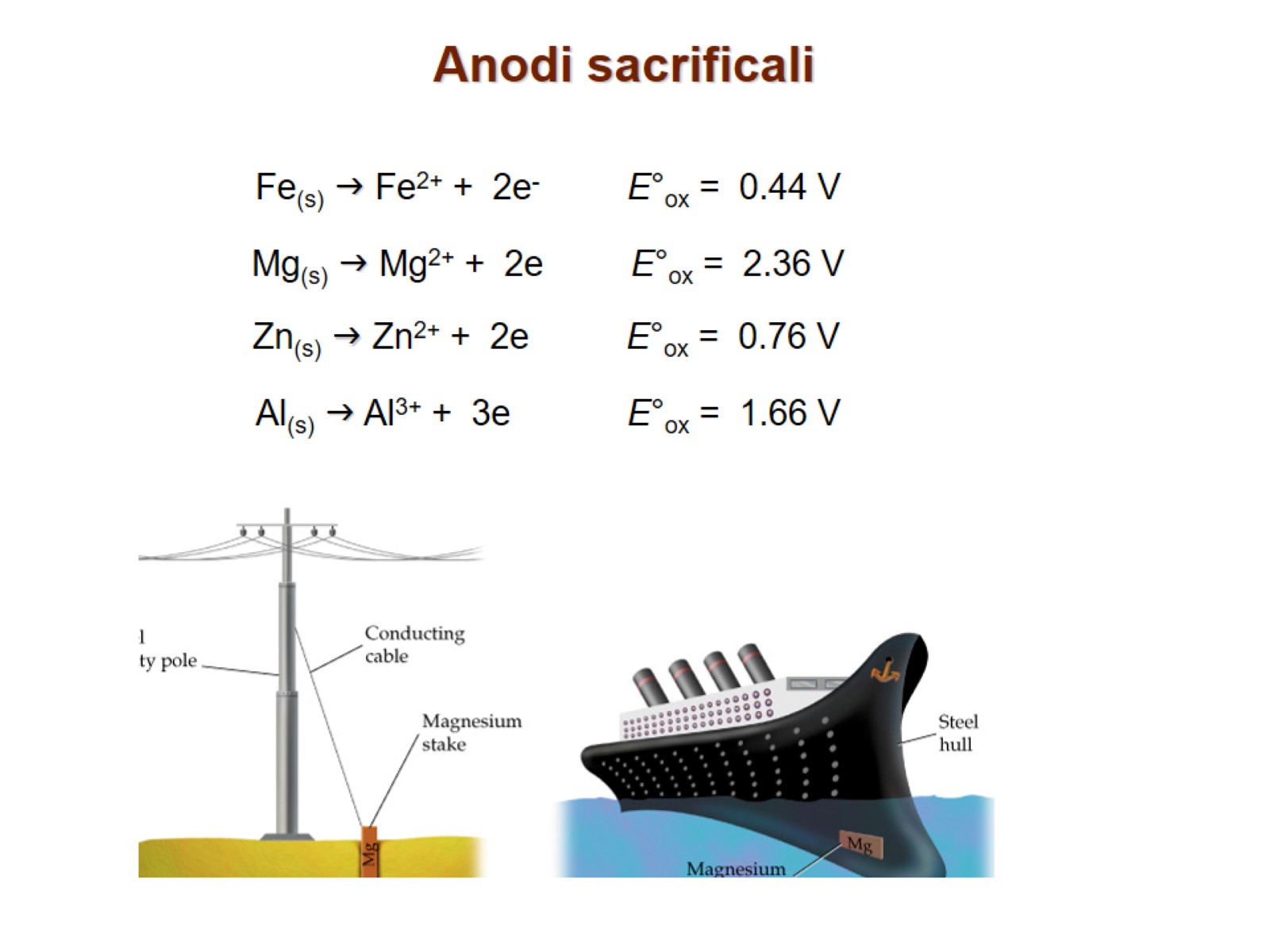 Anodi sacrificali
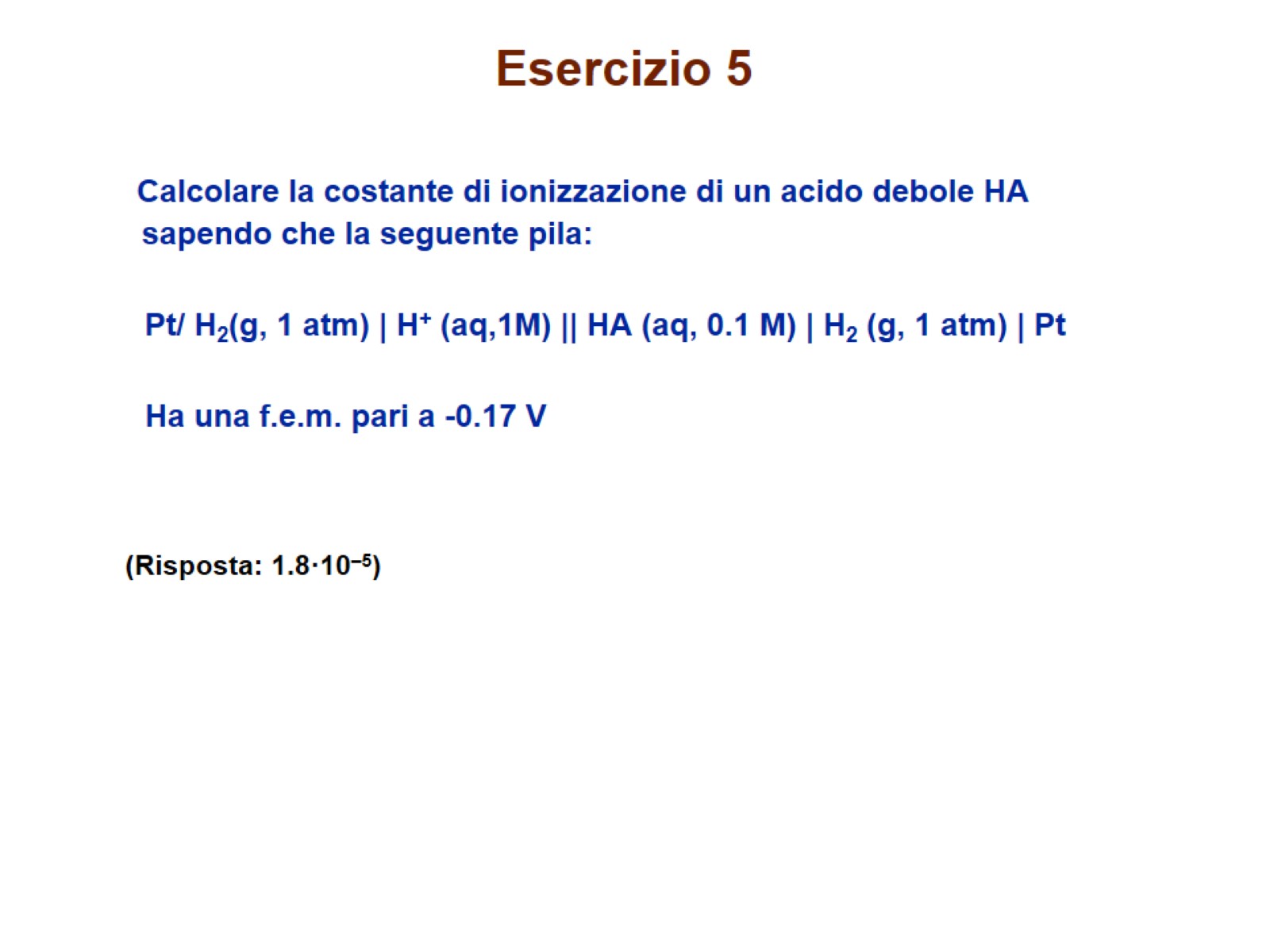 Esercizio 5
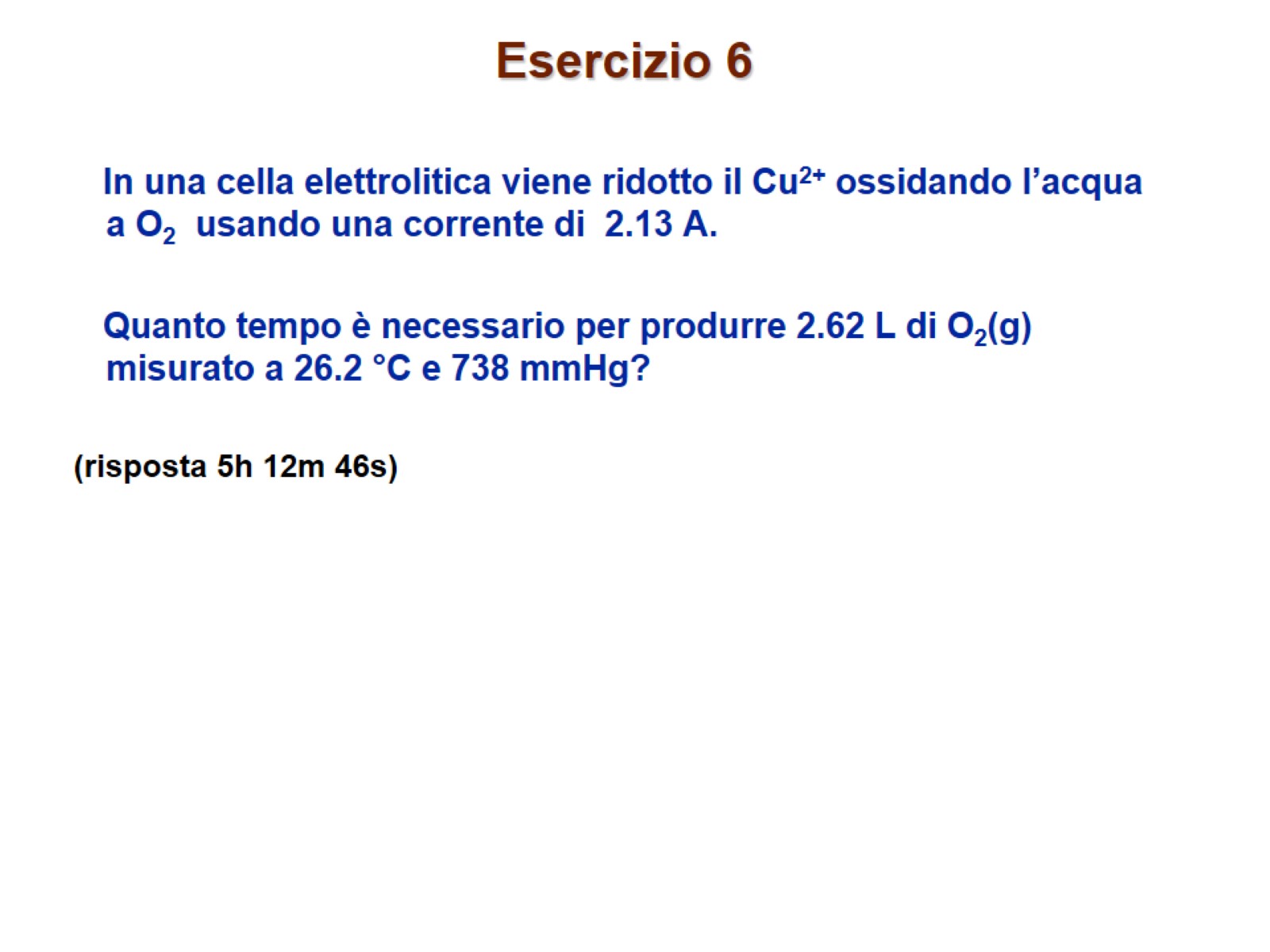 Esercizio 6